Simplifying Radicals
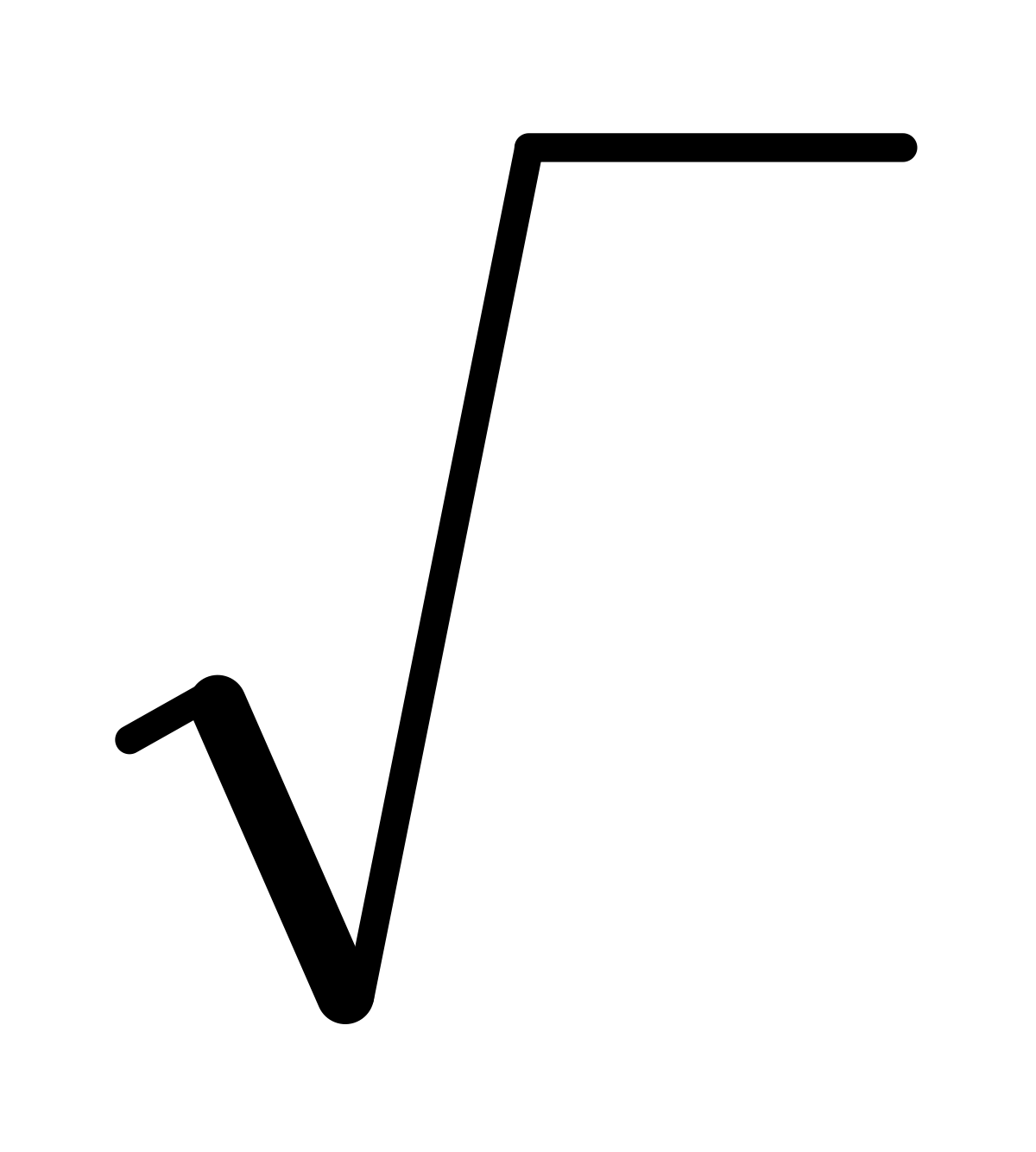 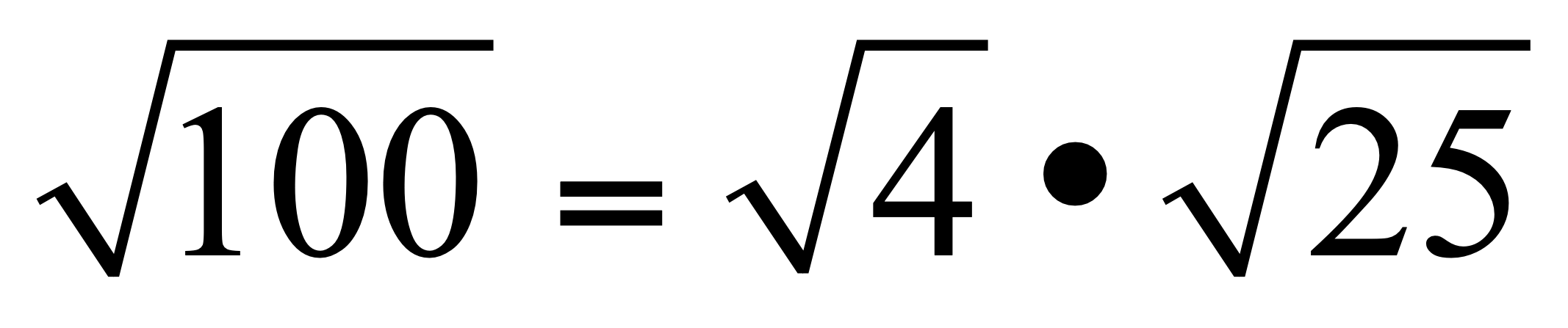 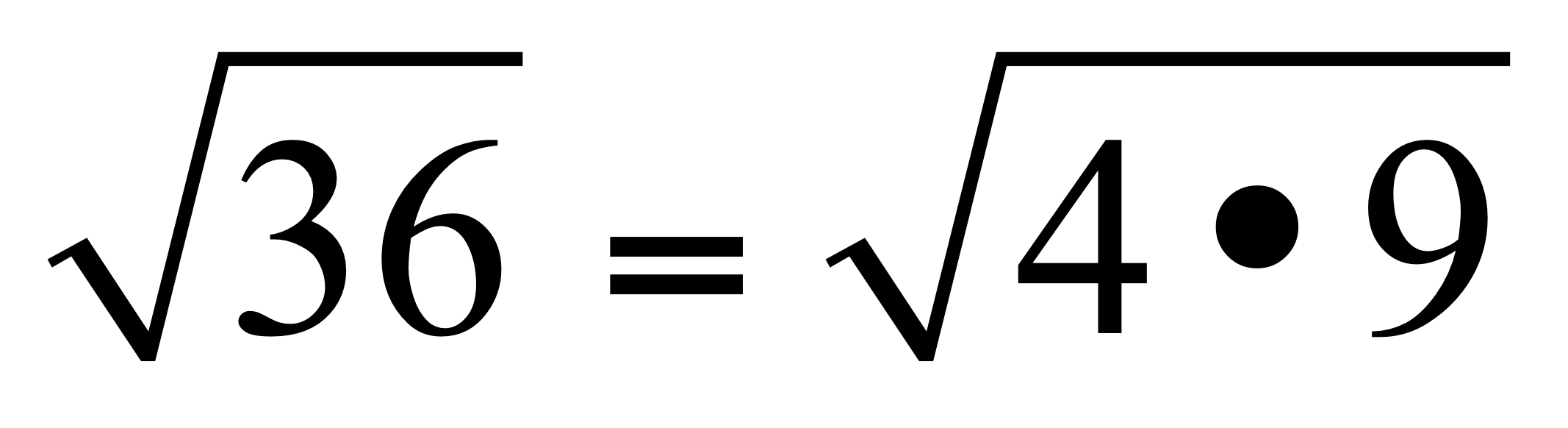 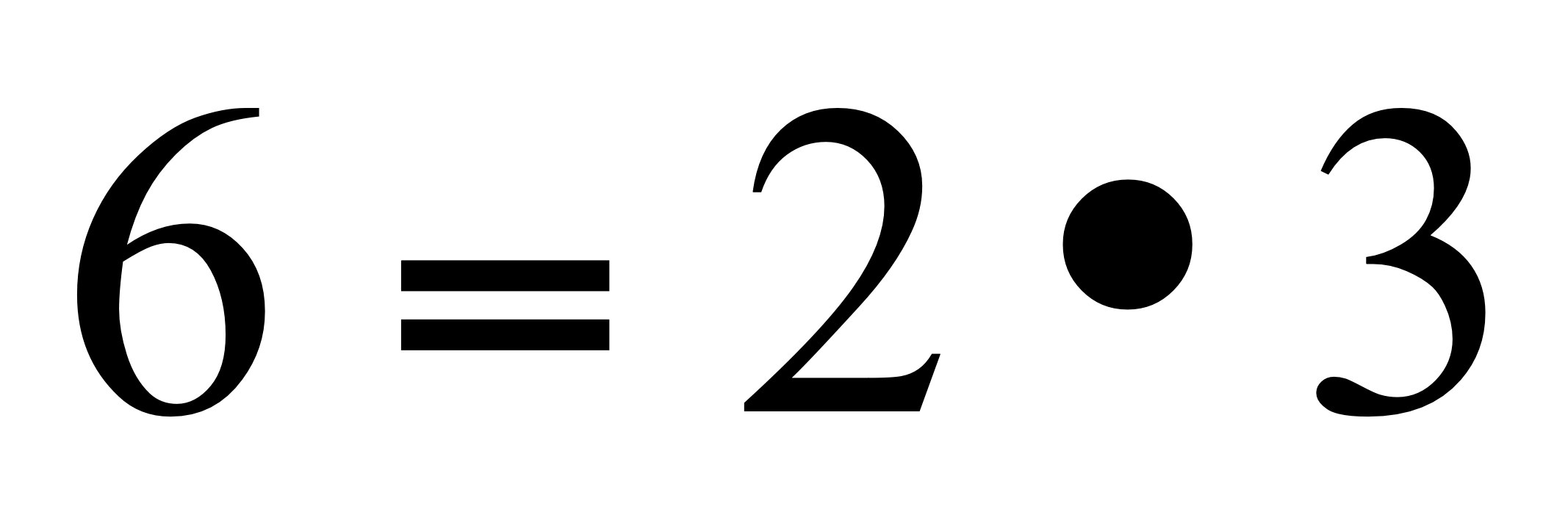 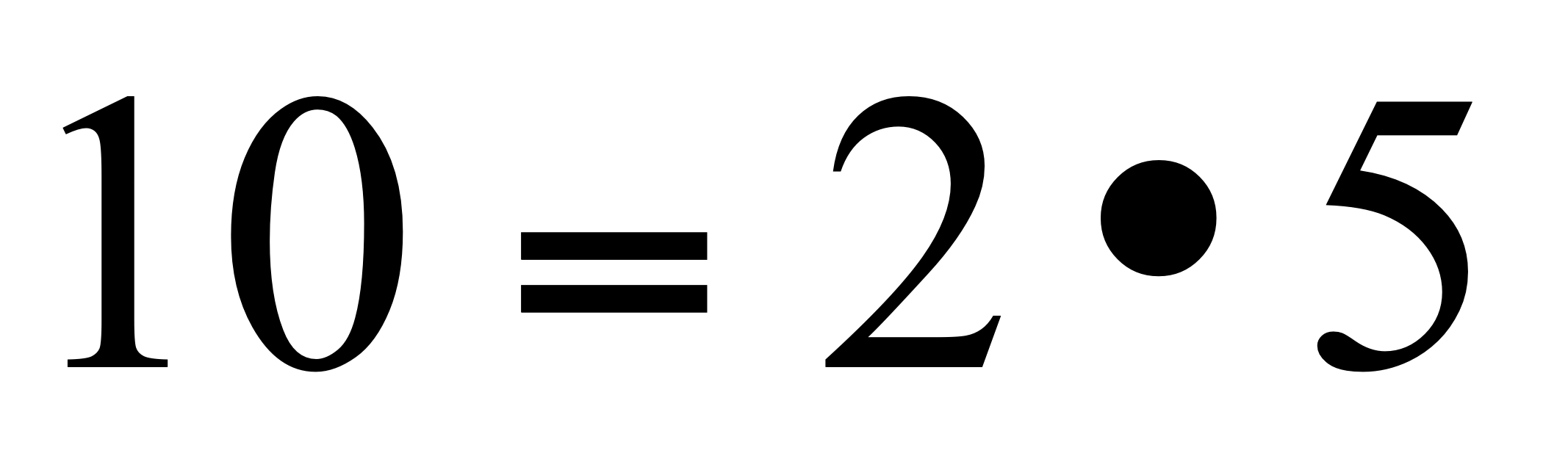 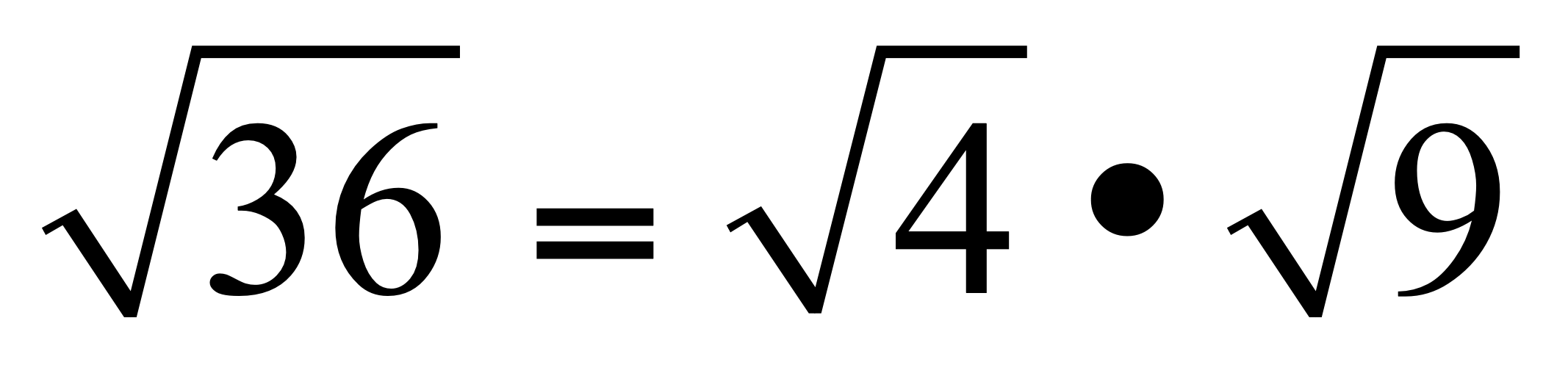 Simplifying Radical Expressions
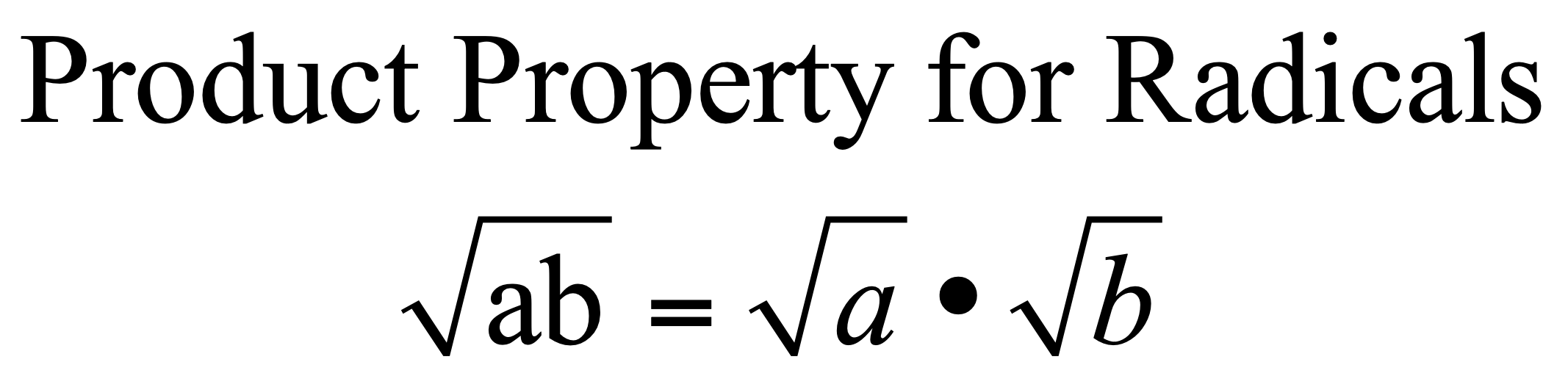 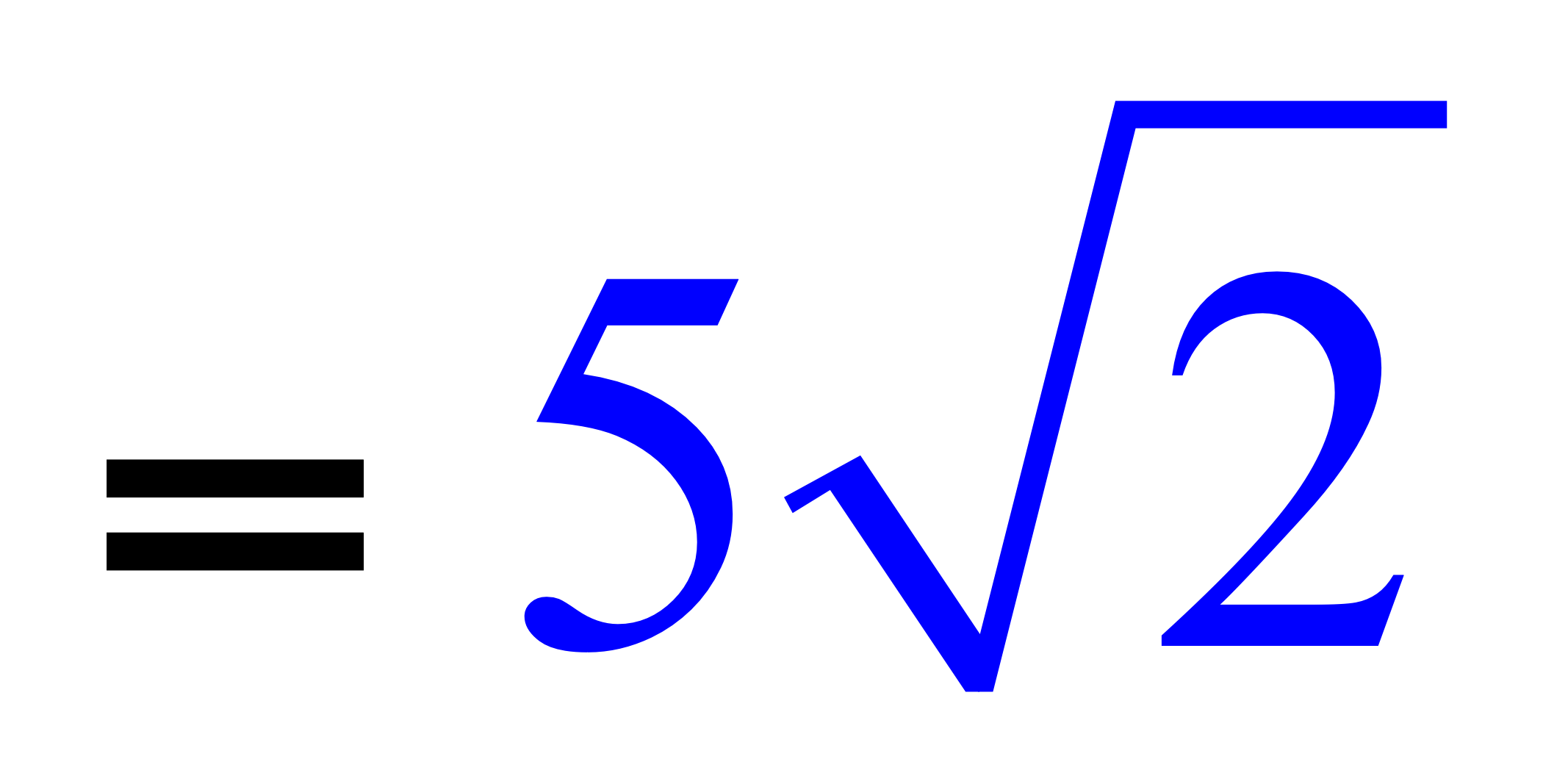 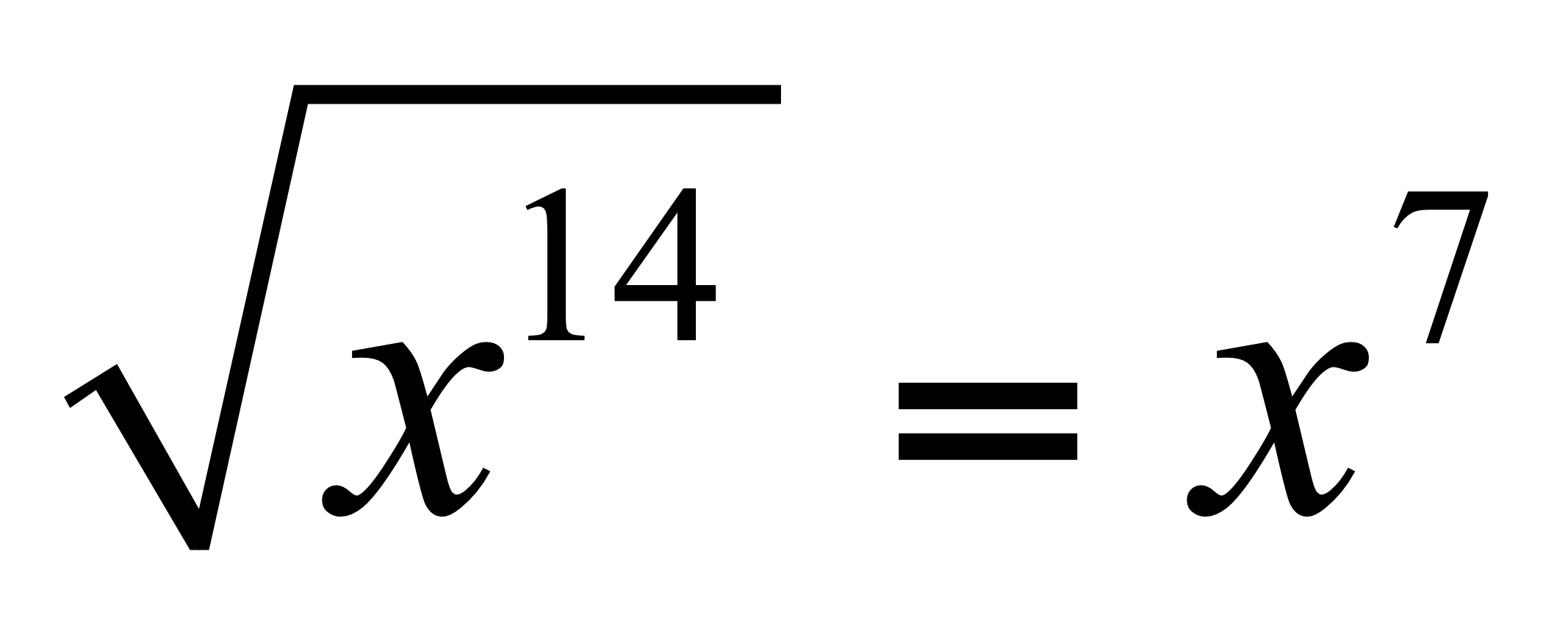 Simplifying Radical Expressions
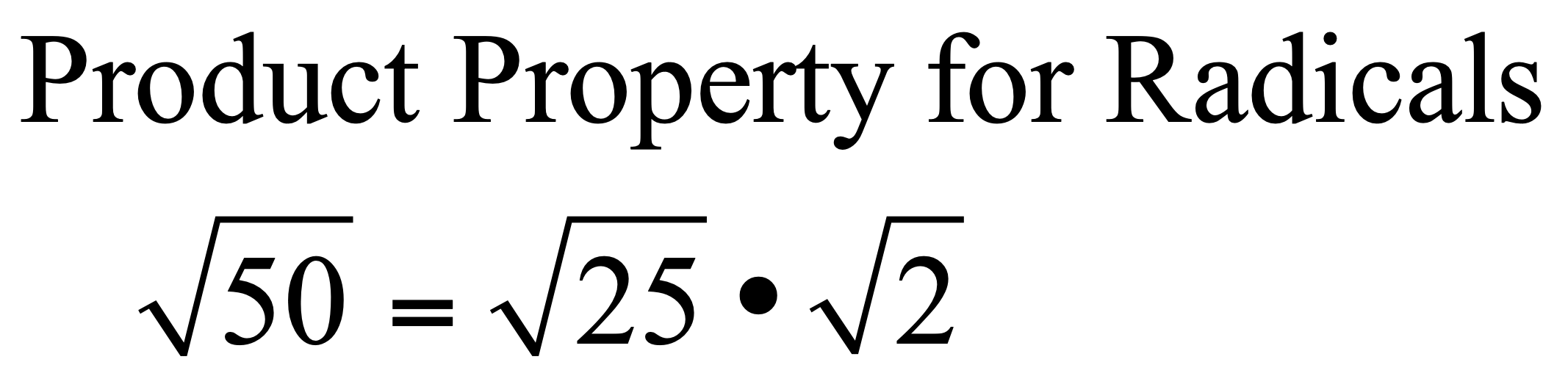 A radical has been simplified when its radicand contains no perfect square factors.
Test to see if it can be divided by 4, then 9, then 25, then 49, etc.
Sometimes factoring the radicand using the “tree” is helpful.
Perfect Square  Factor   * Other  Factor
Simplify
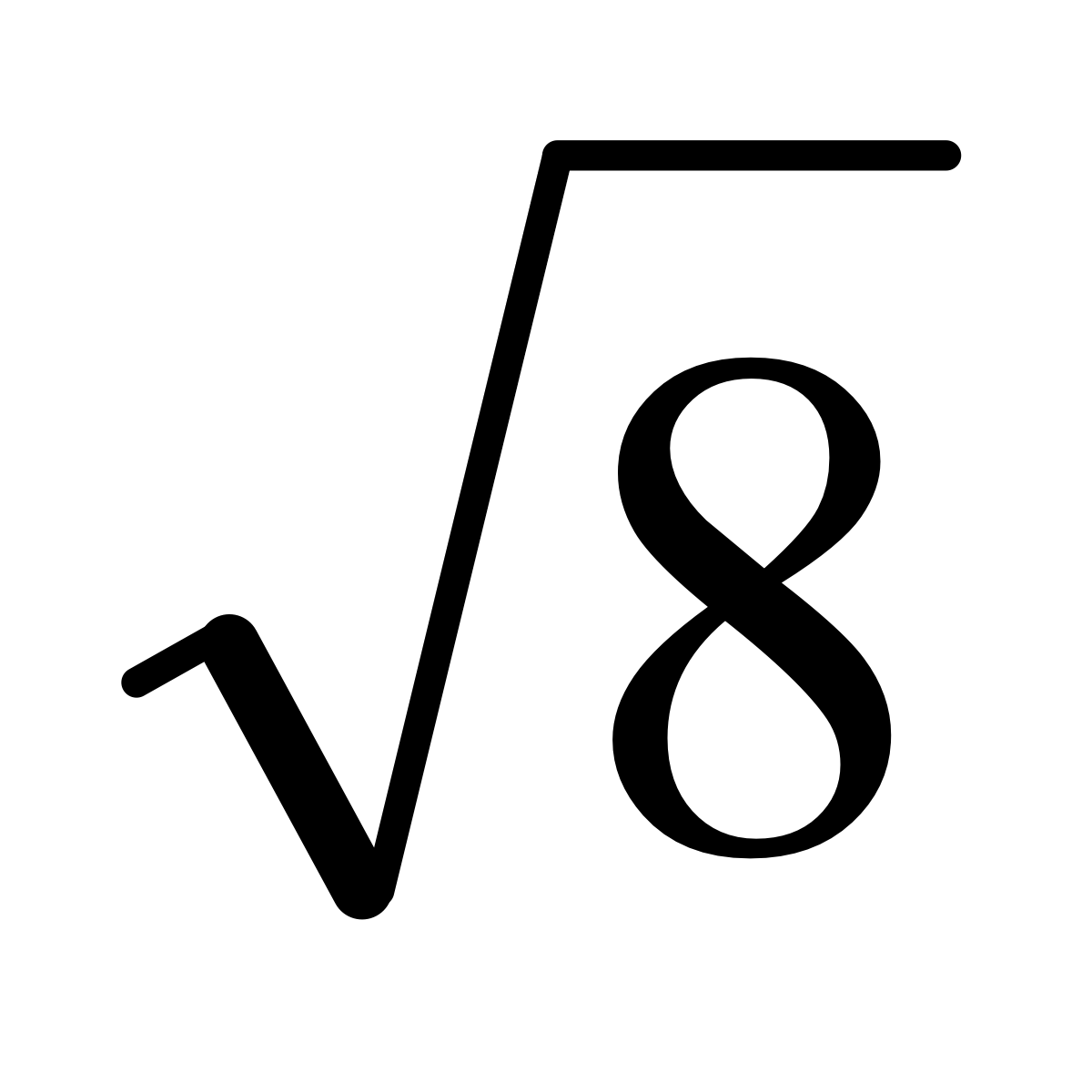 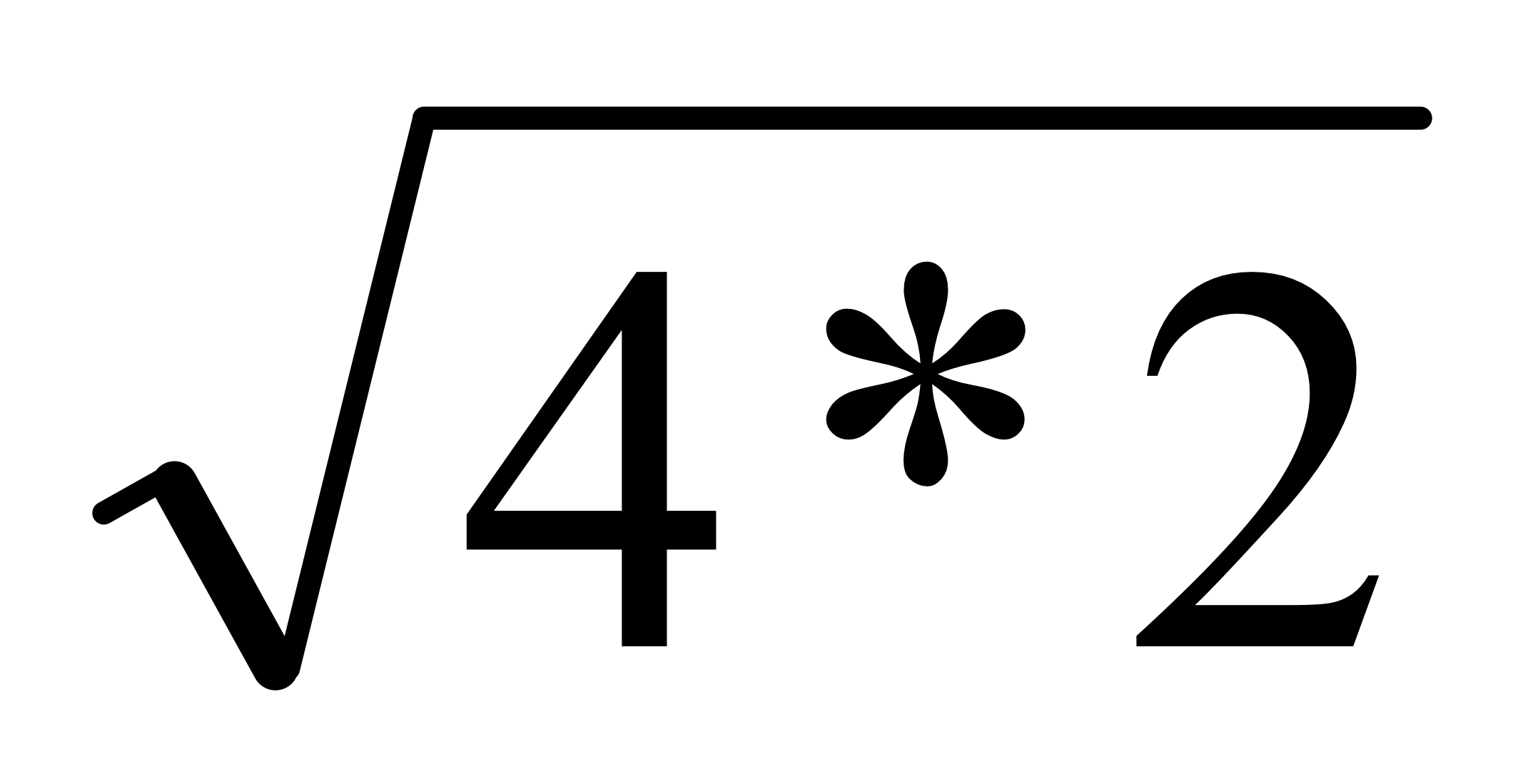 =
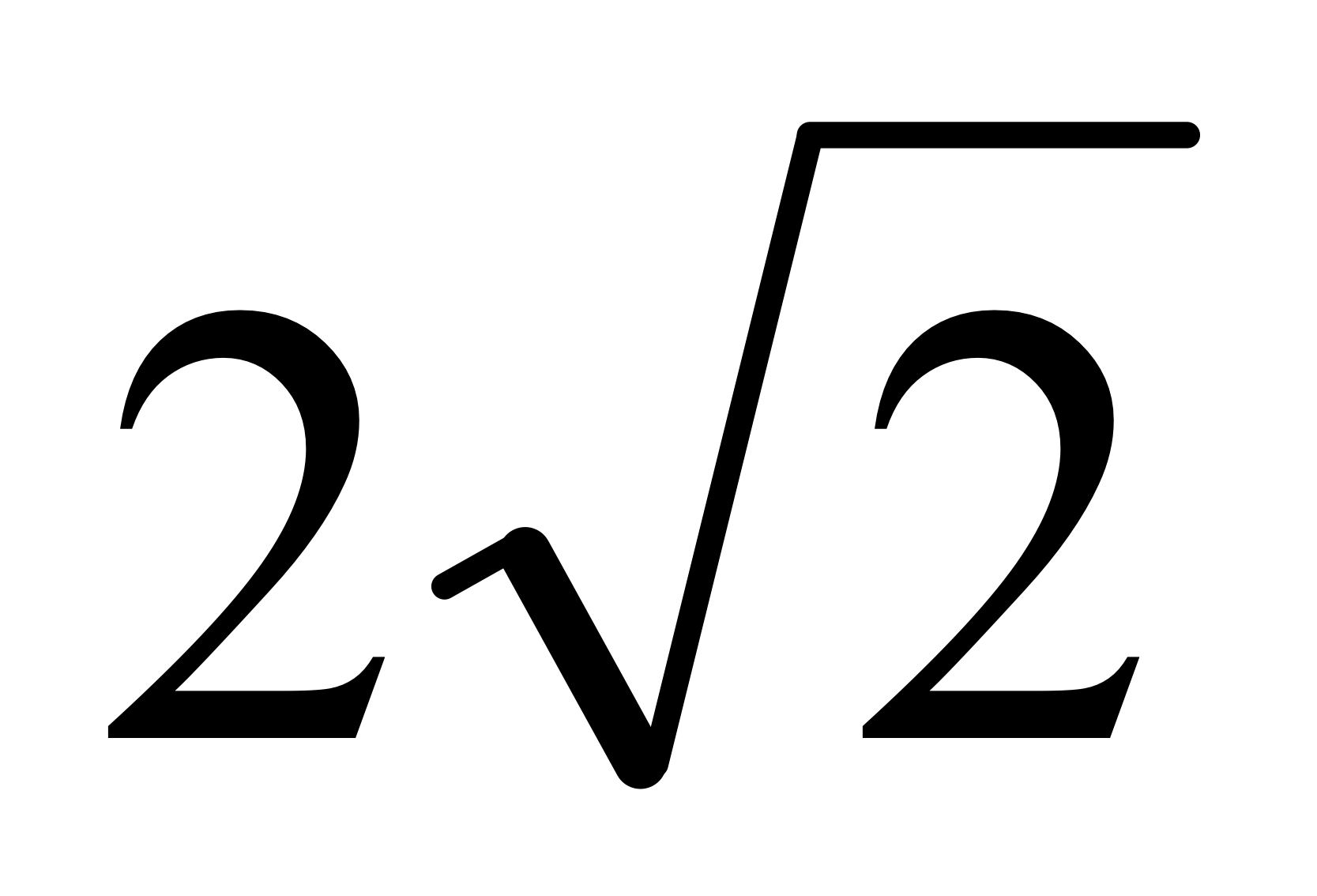 =
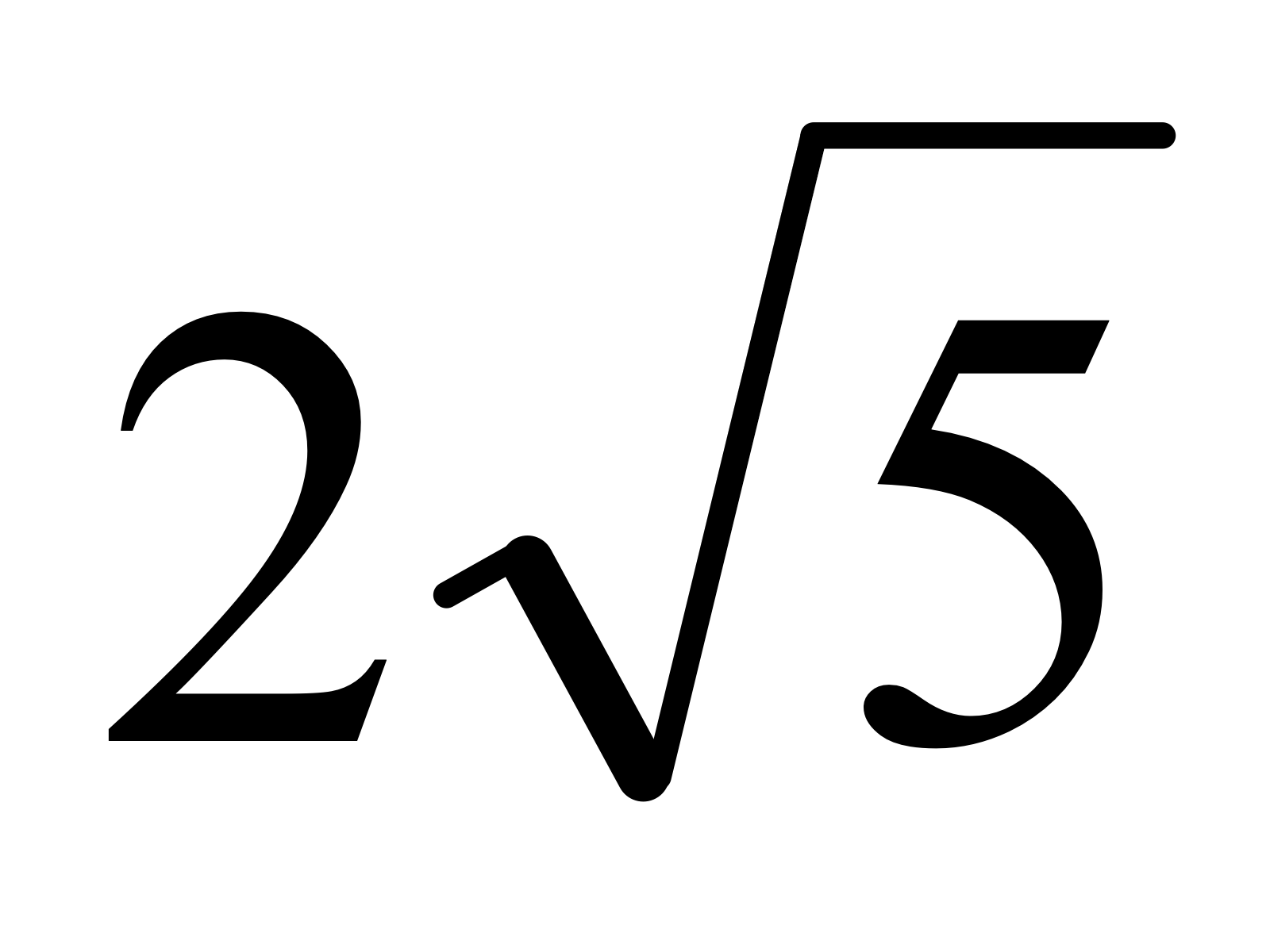 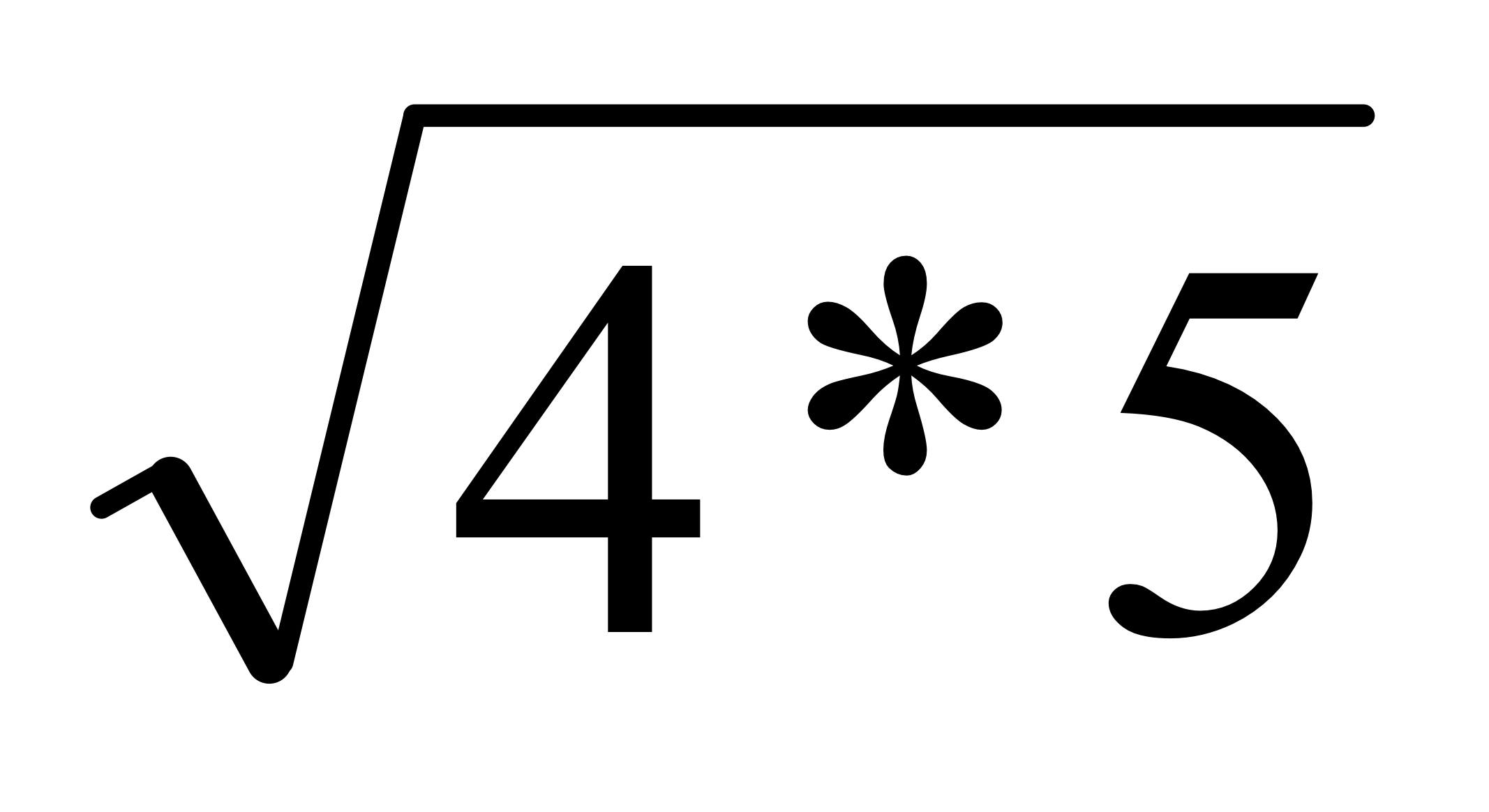 =
=
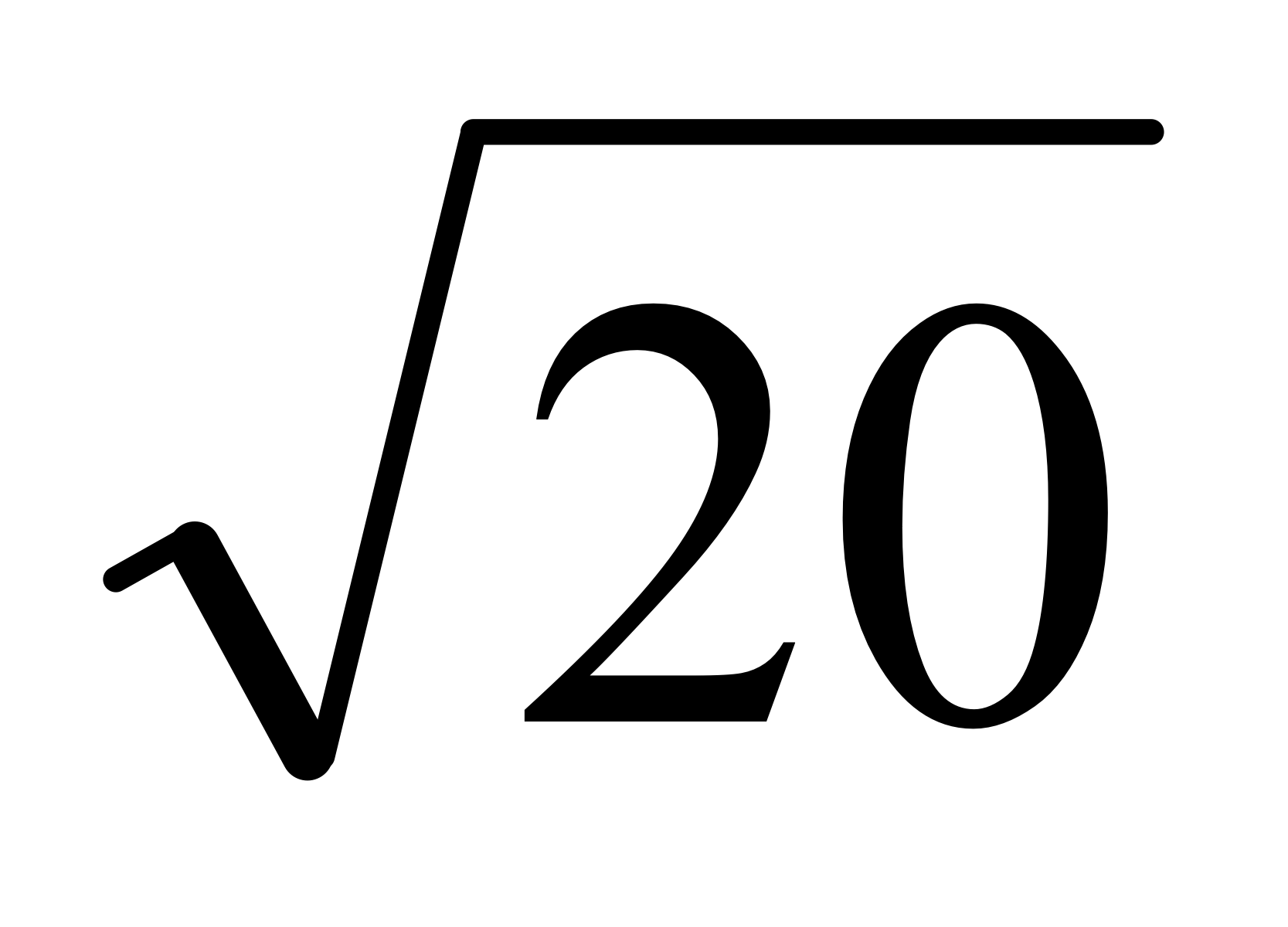 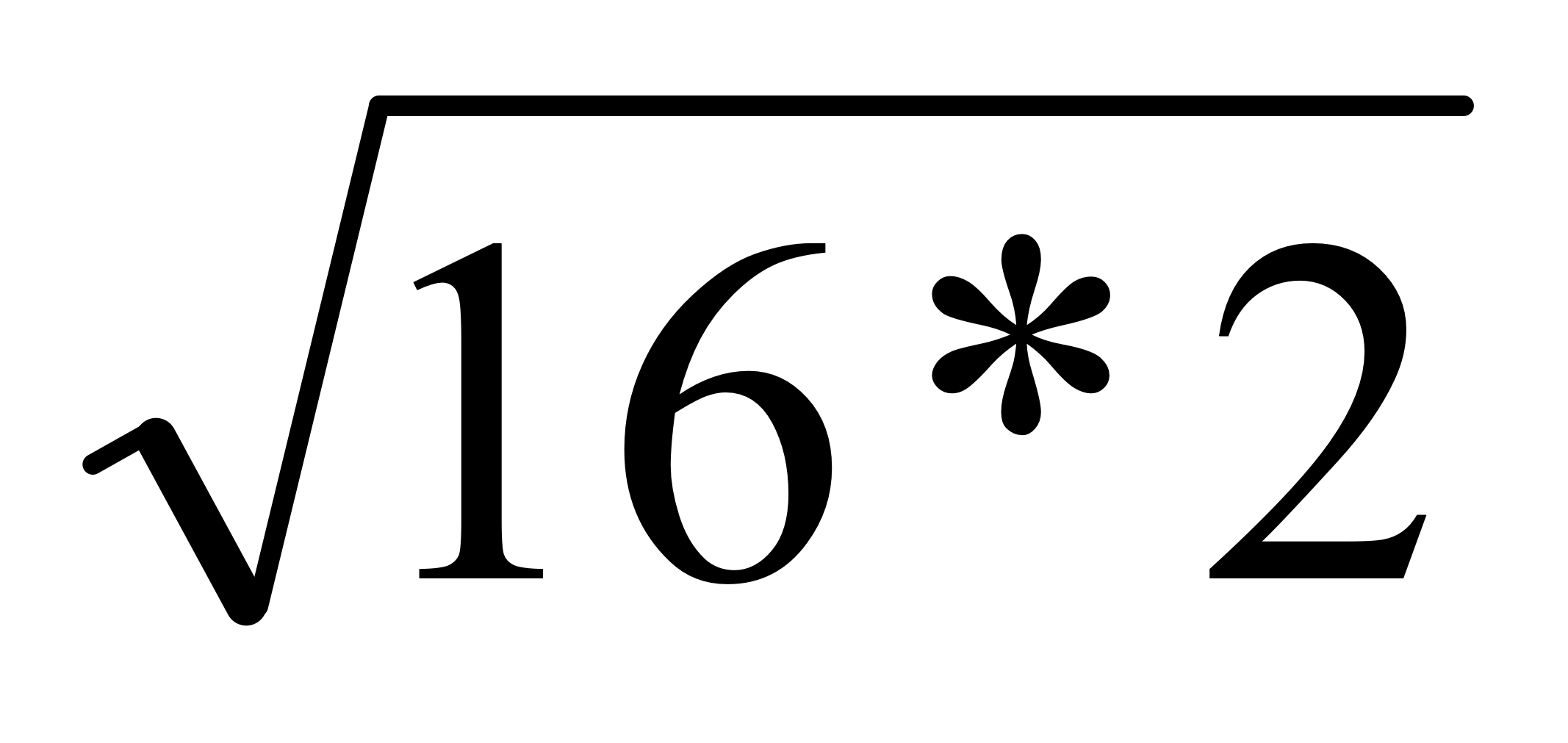 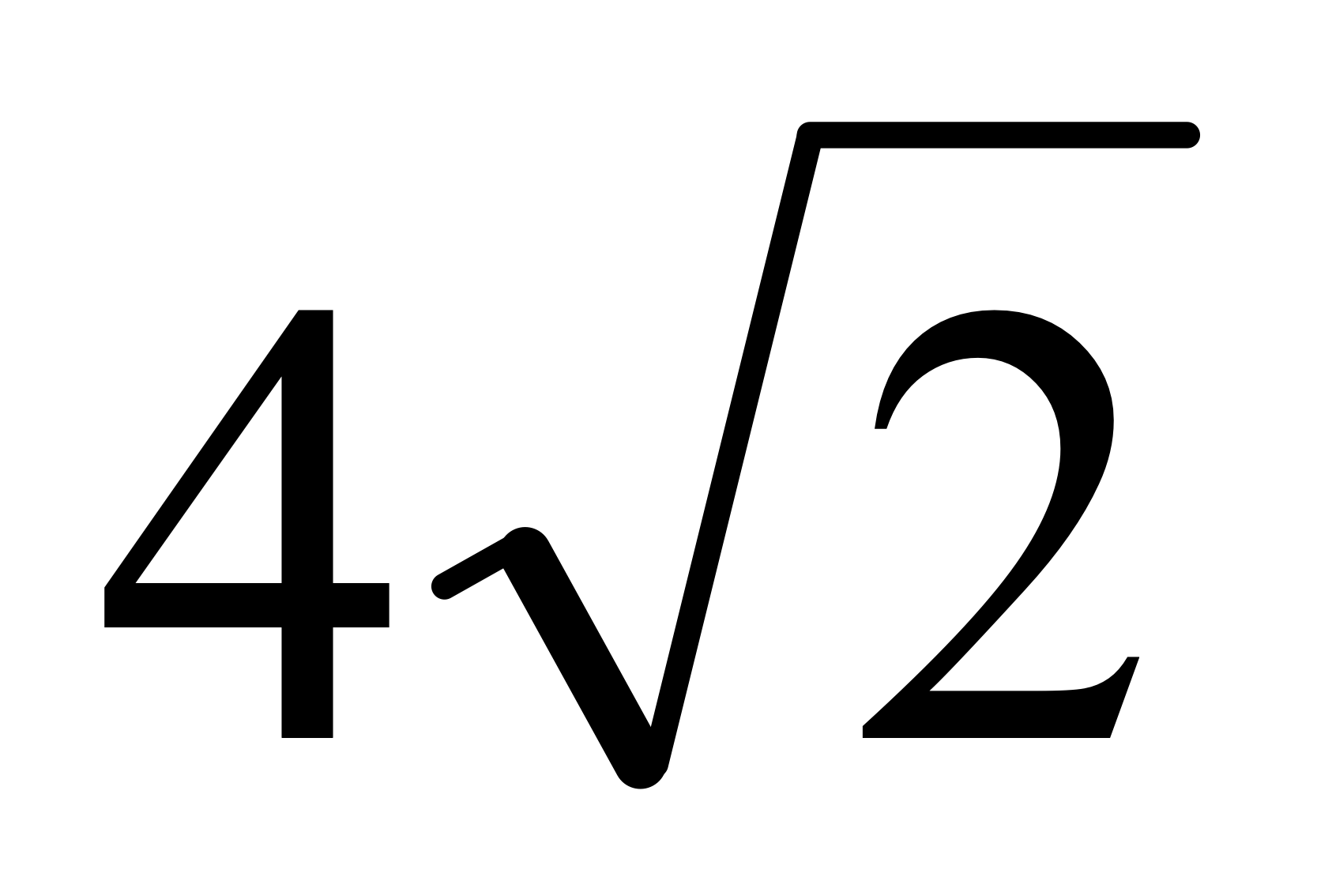 LEAVE IN RADICAL FORM
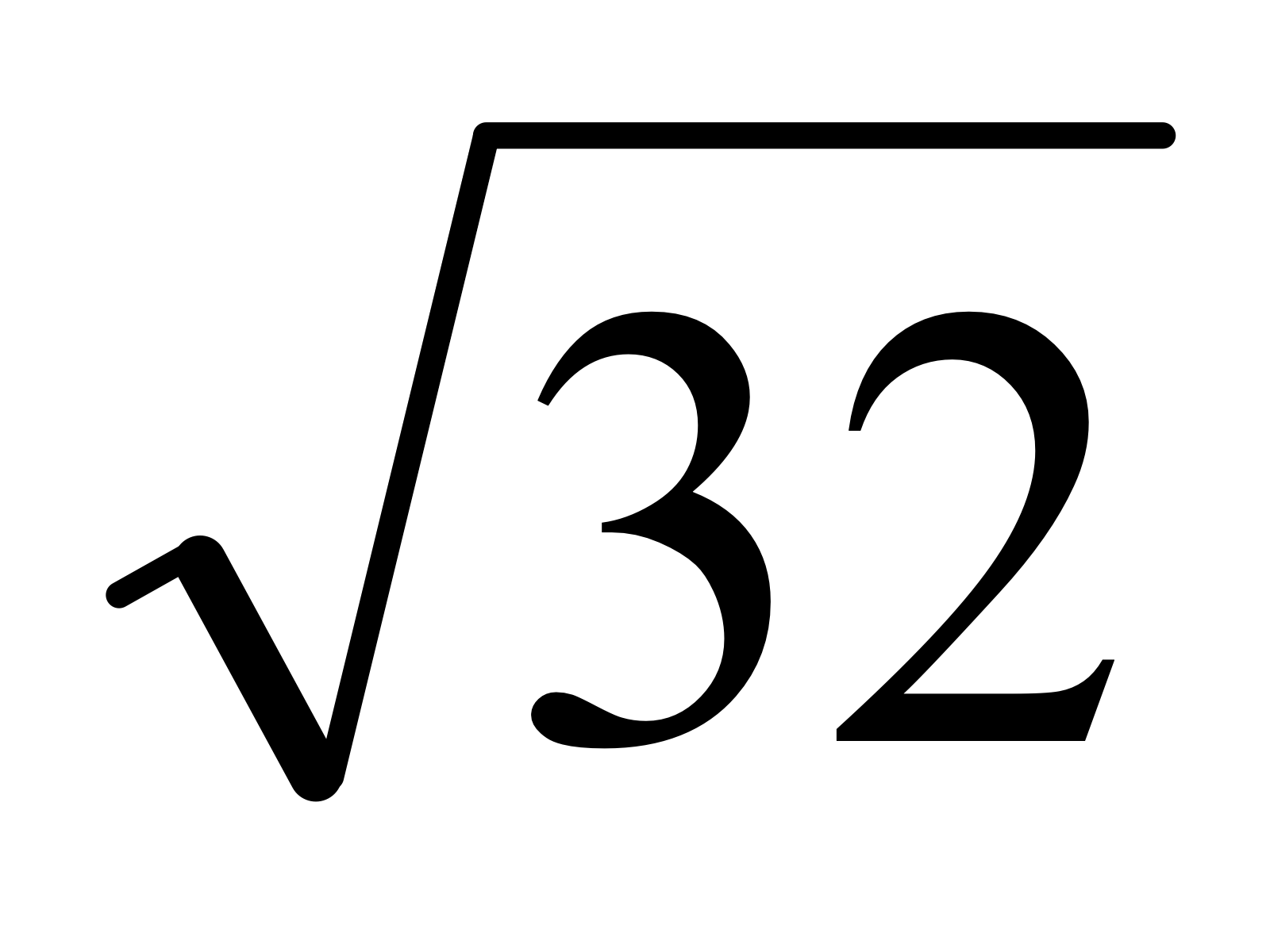 =
=
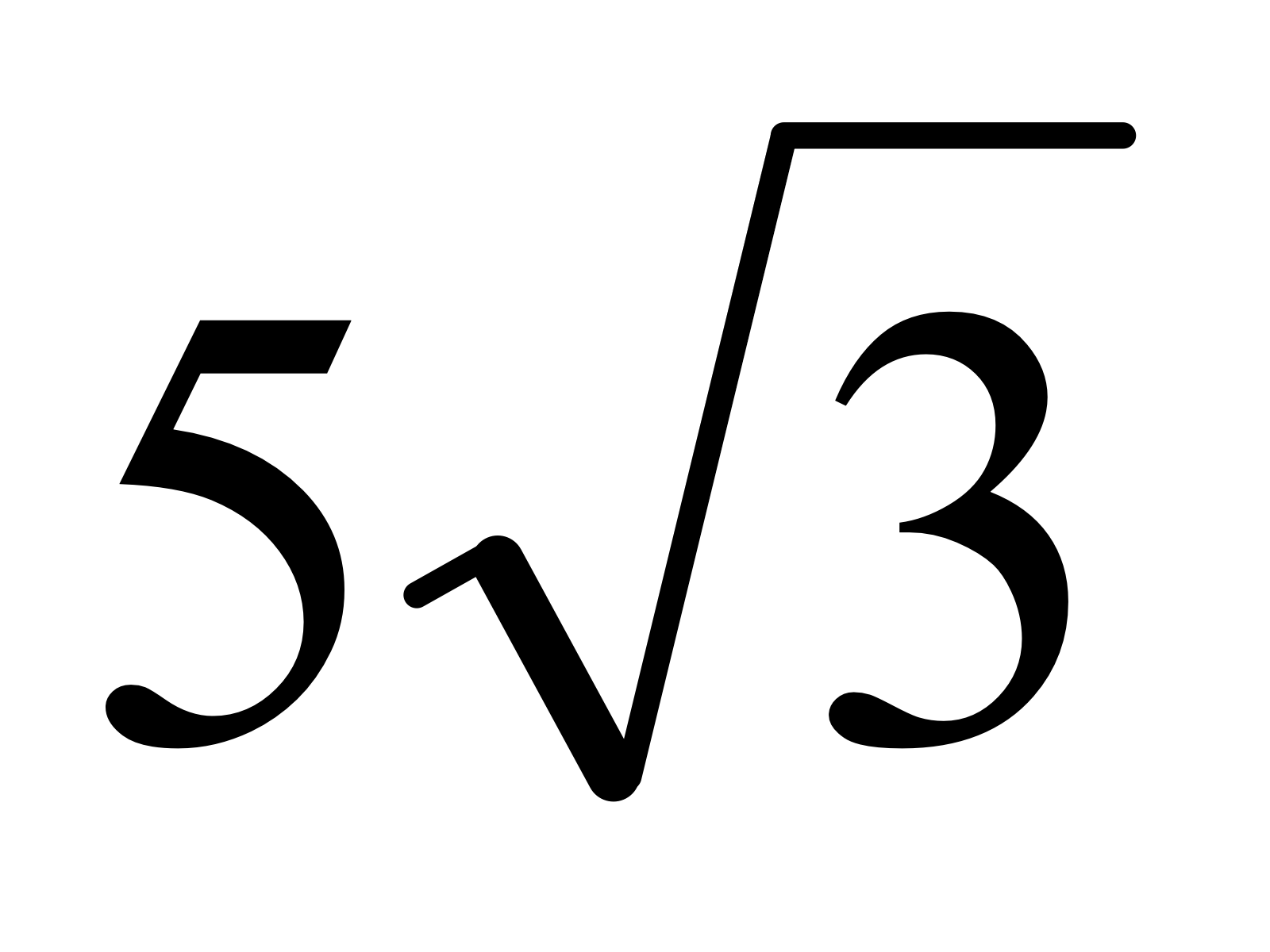 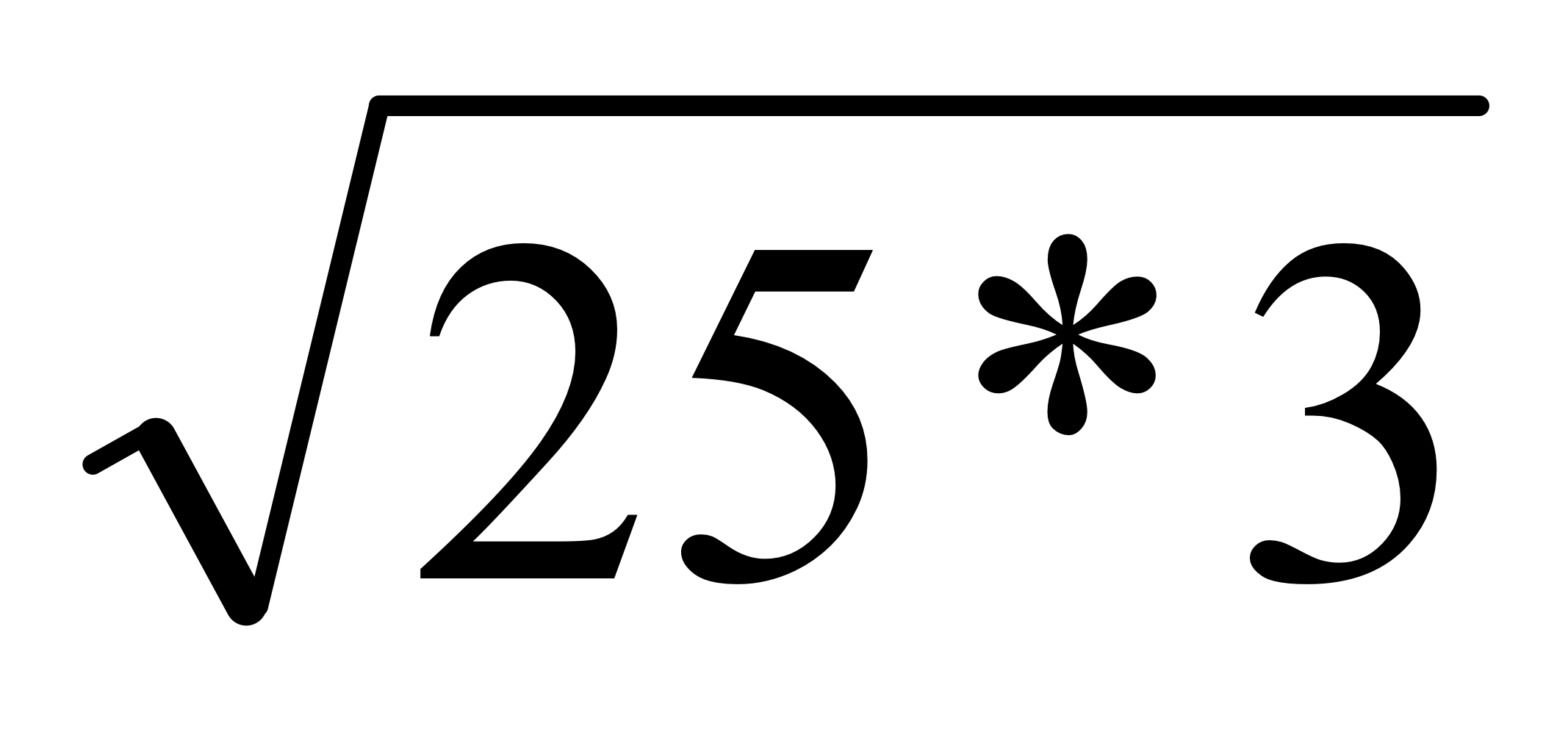 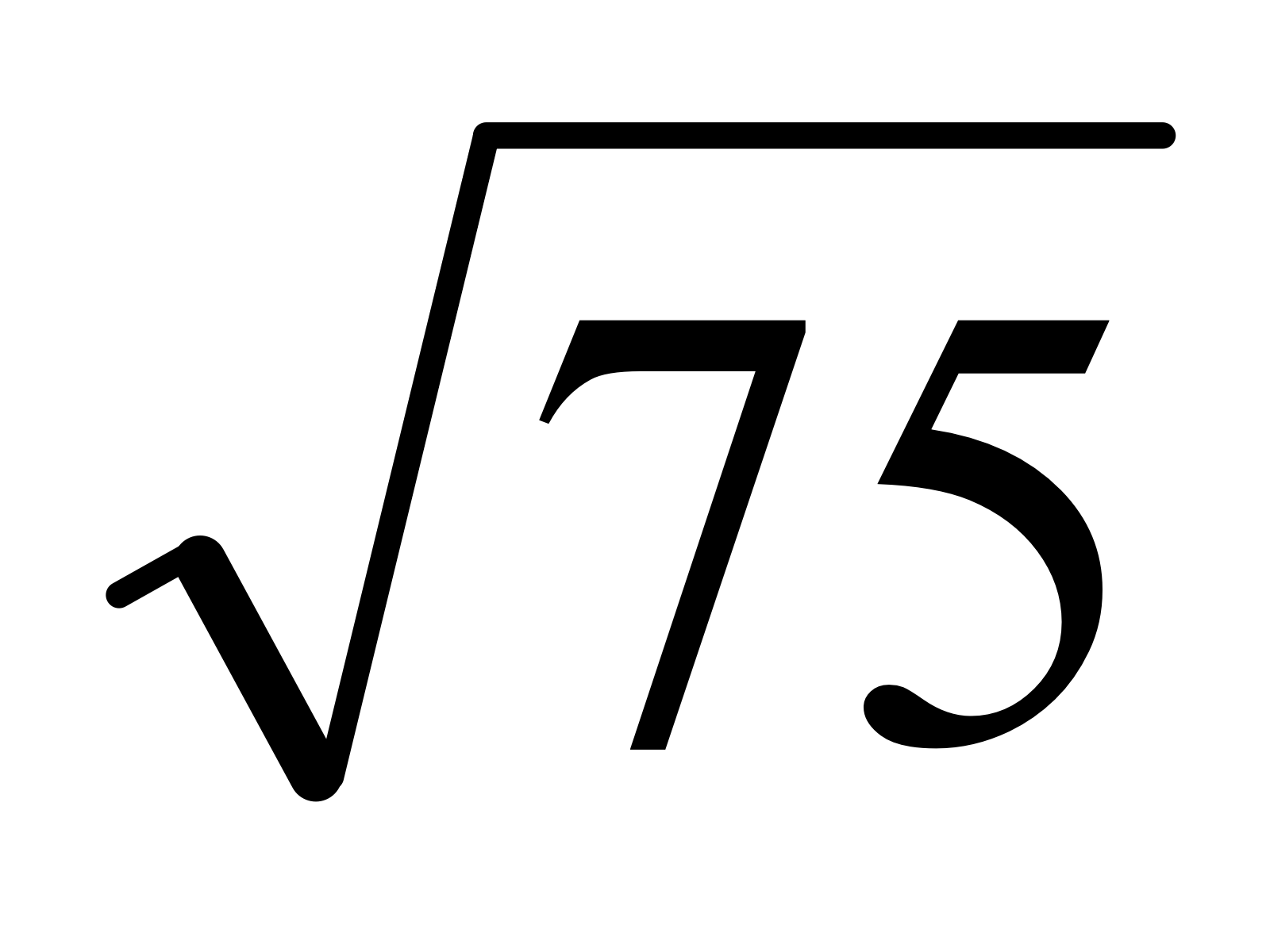 =
=
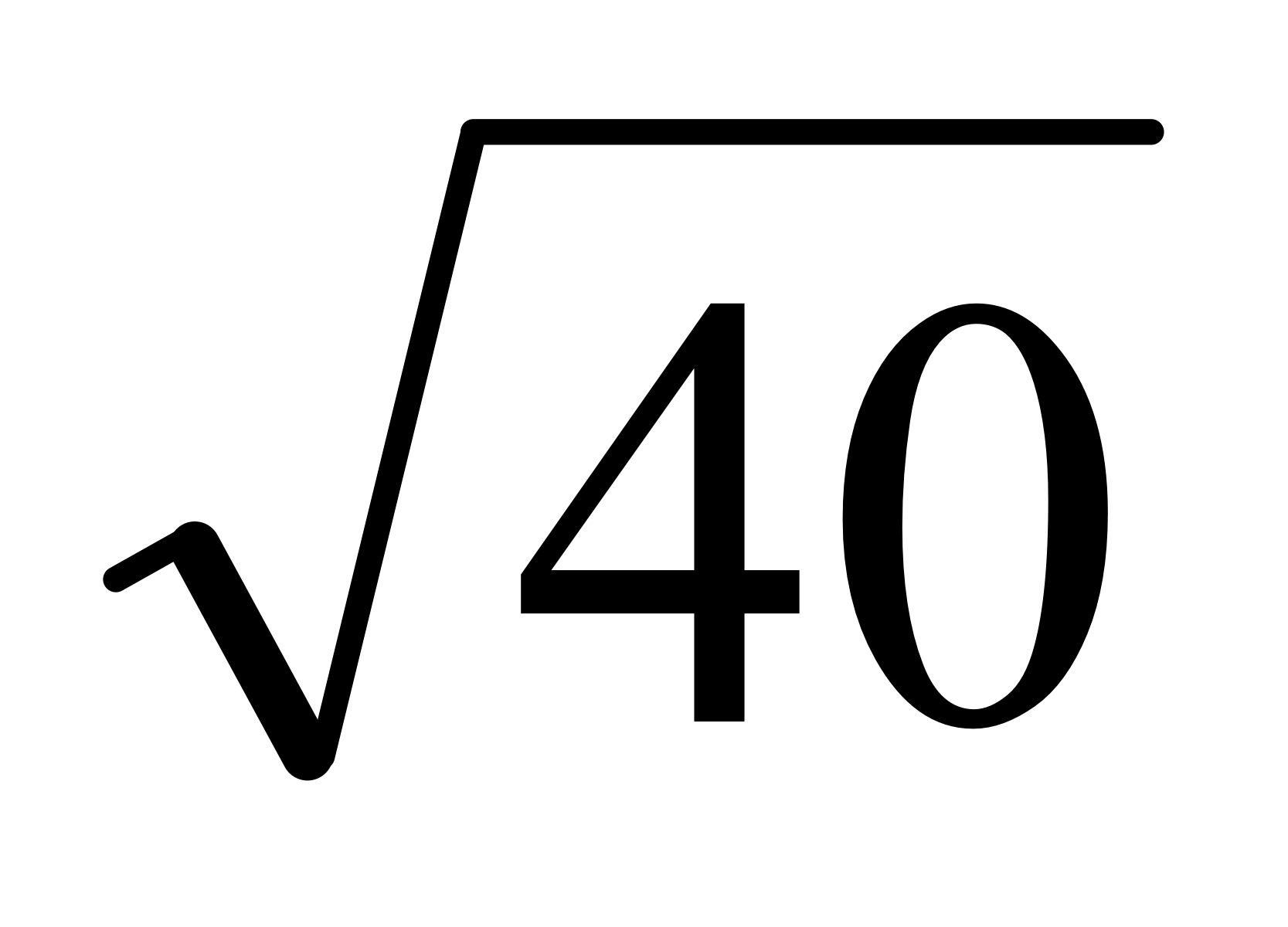 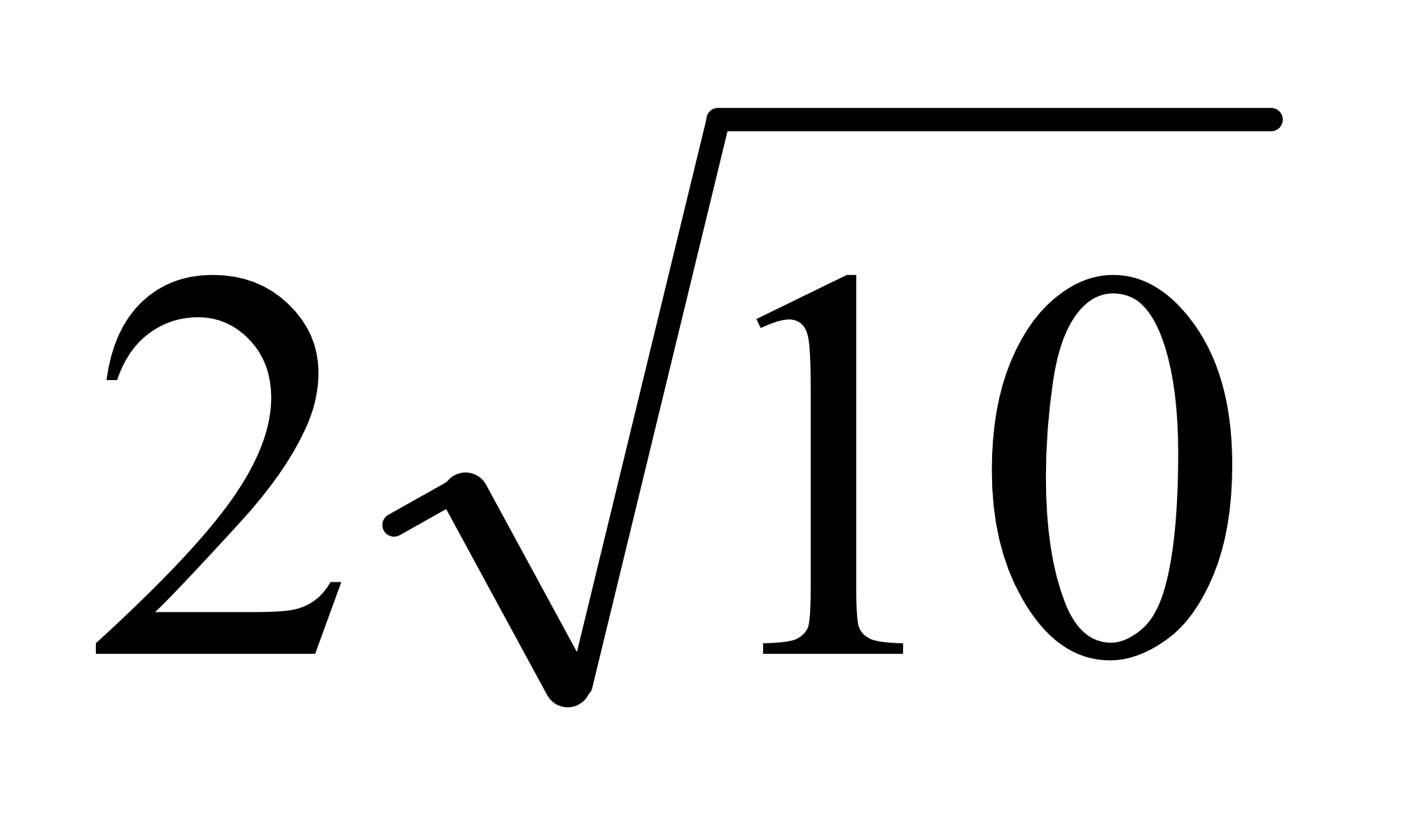 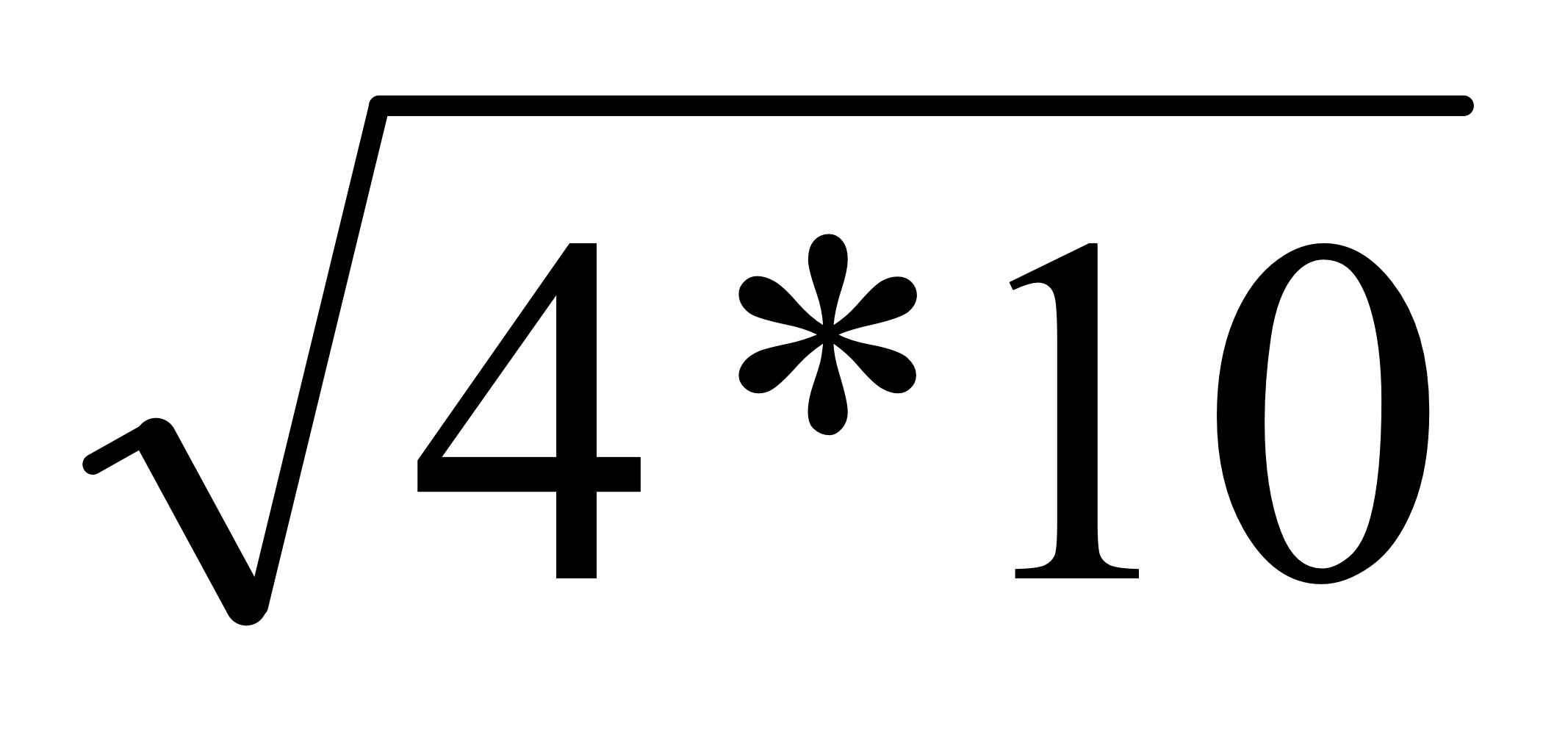 =
=
Perfect Square  Factor   * Other  Factor
Simplify
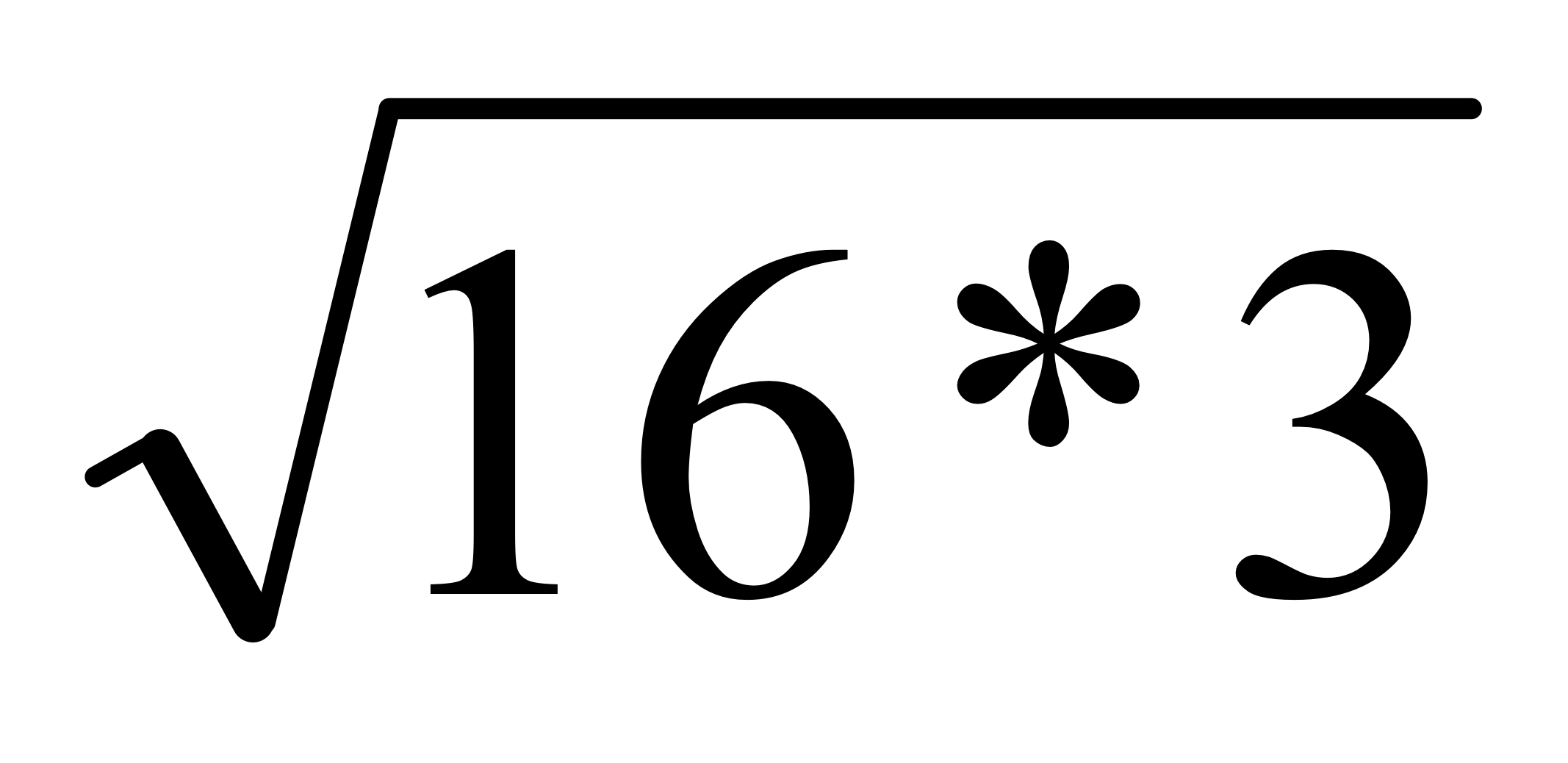 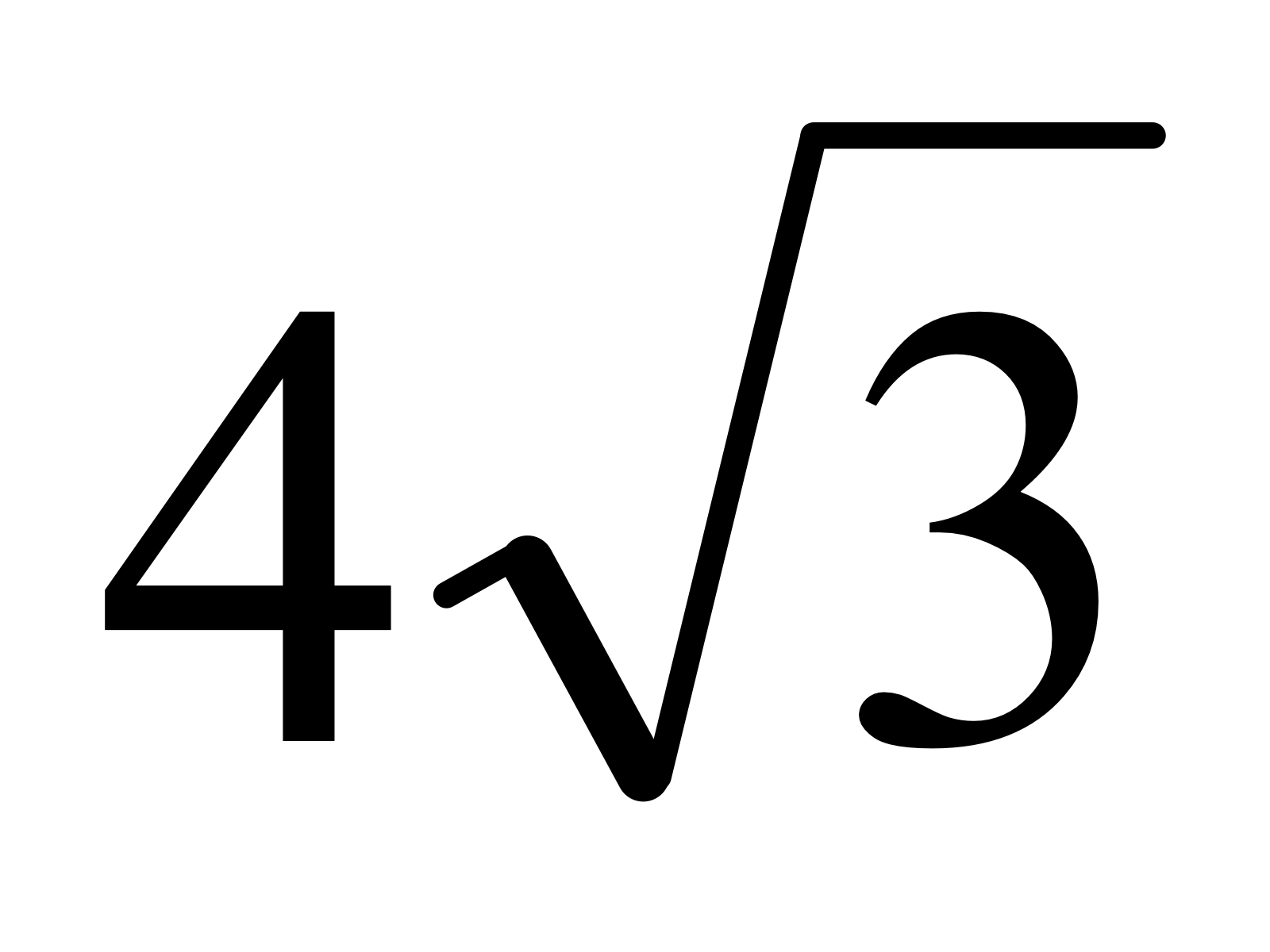 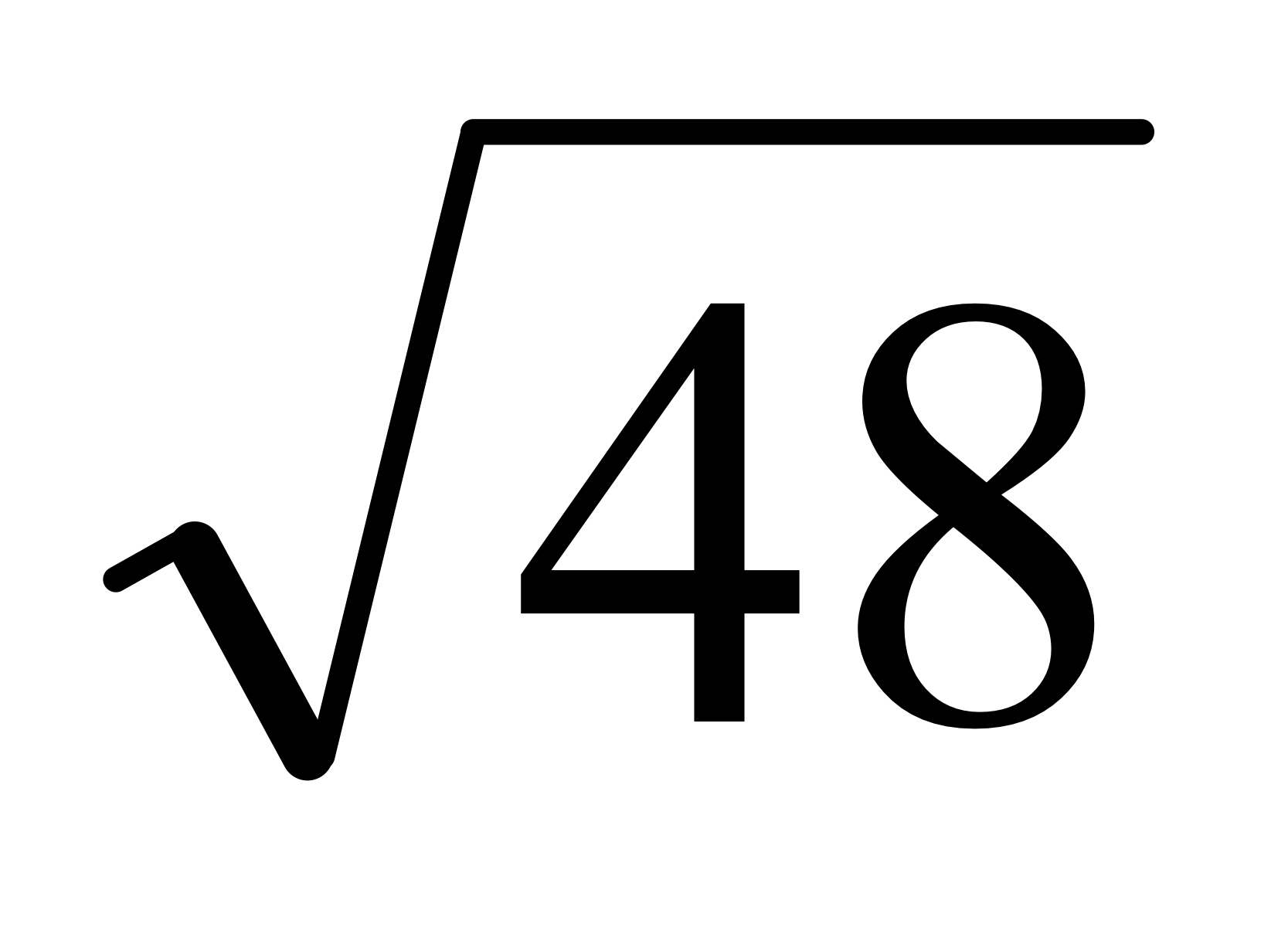 =
=
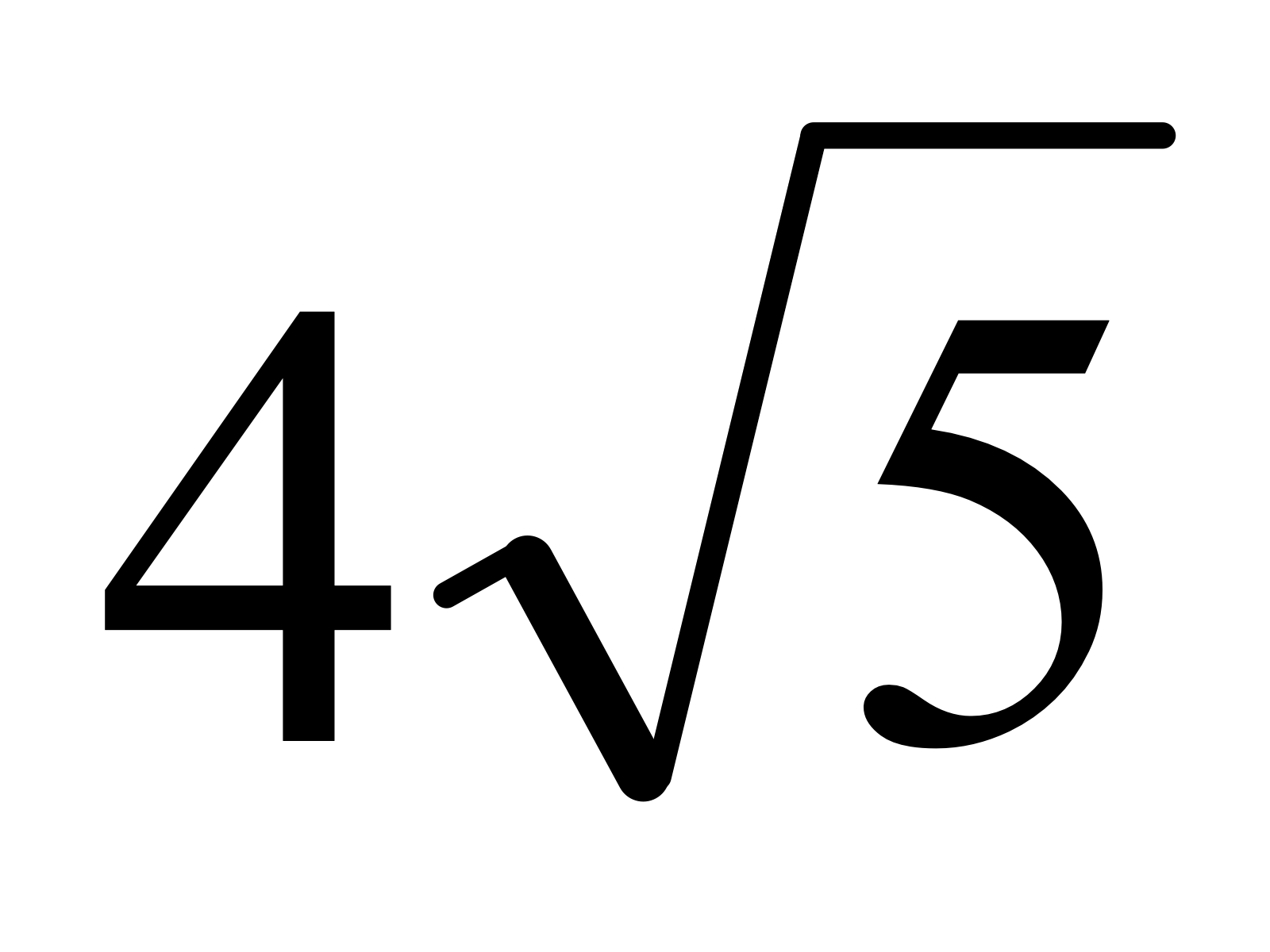 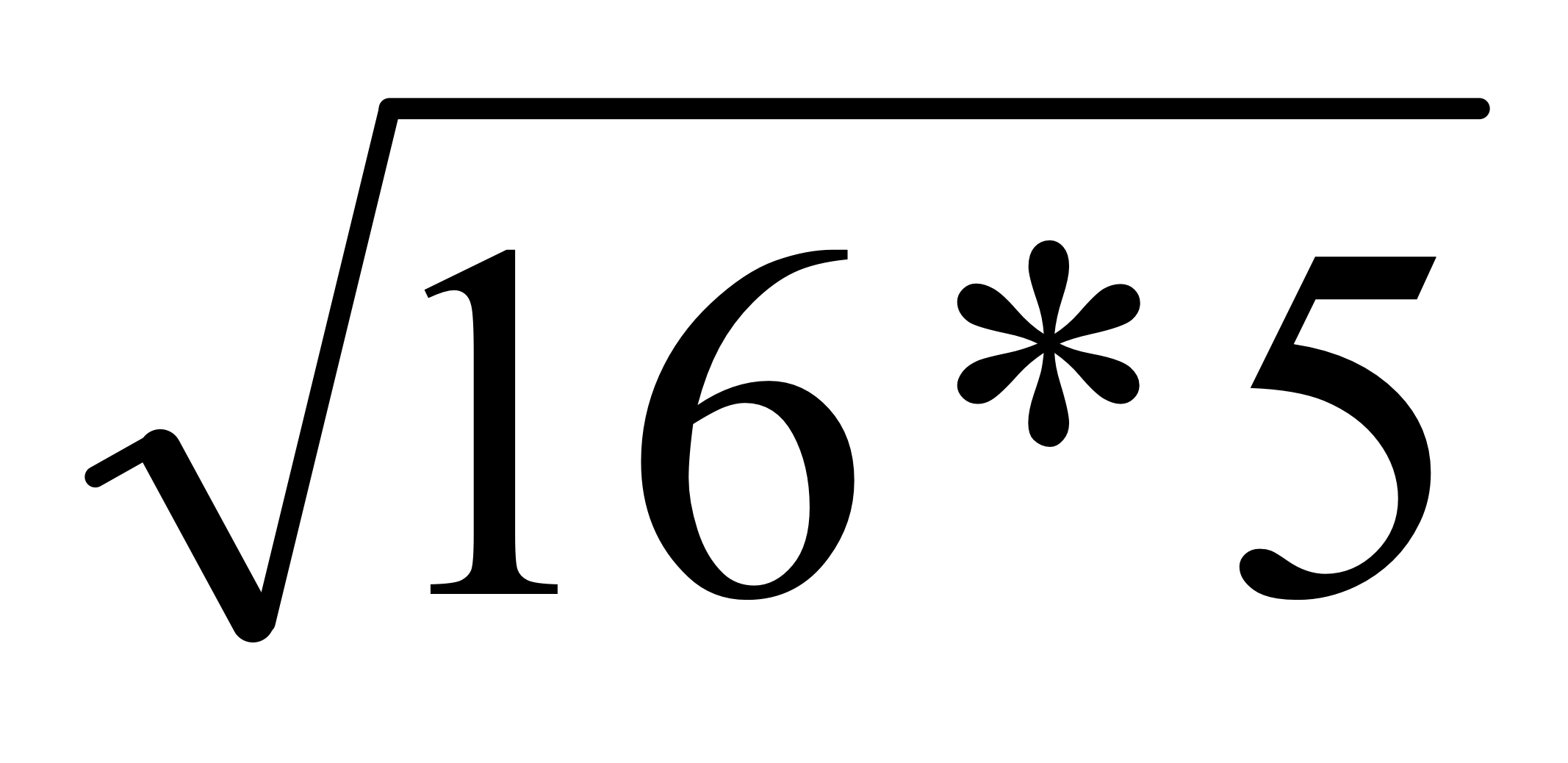 =
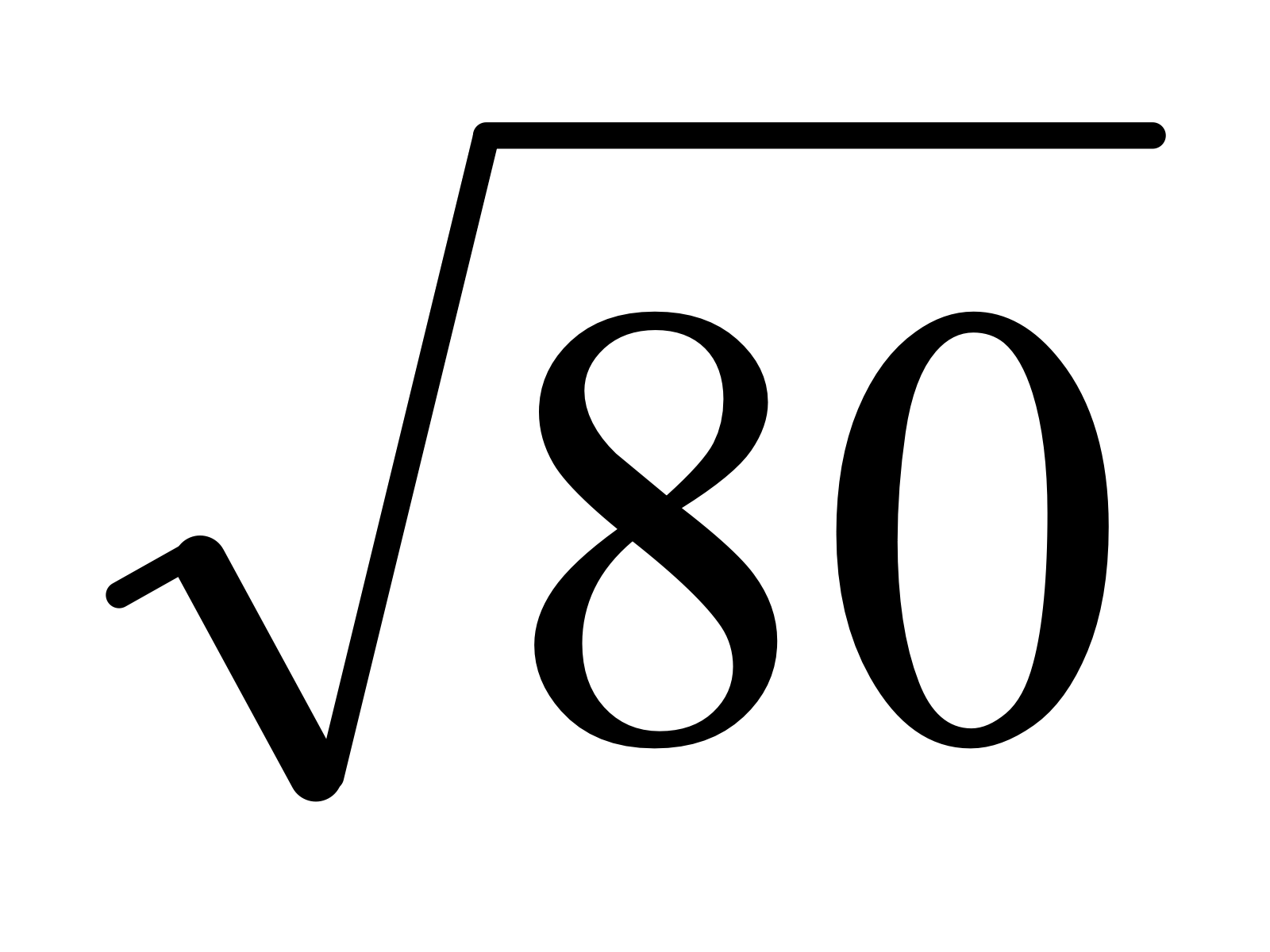 =
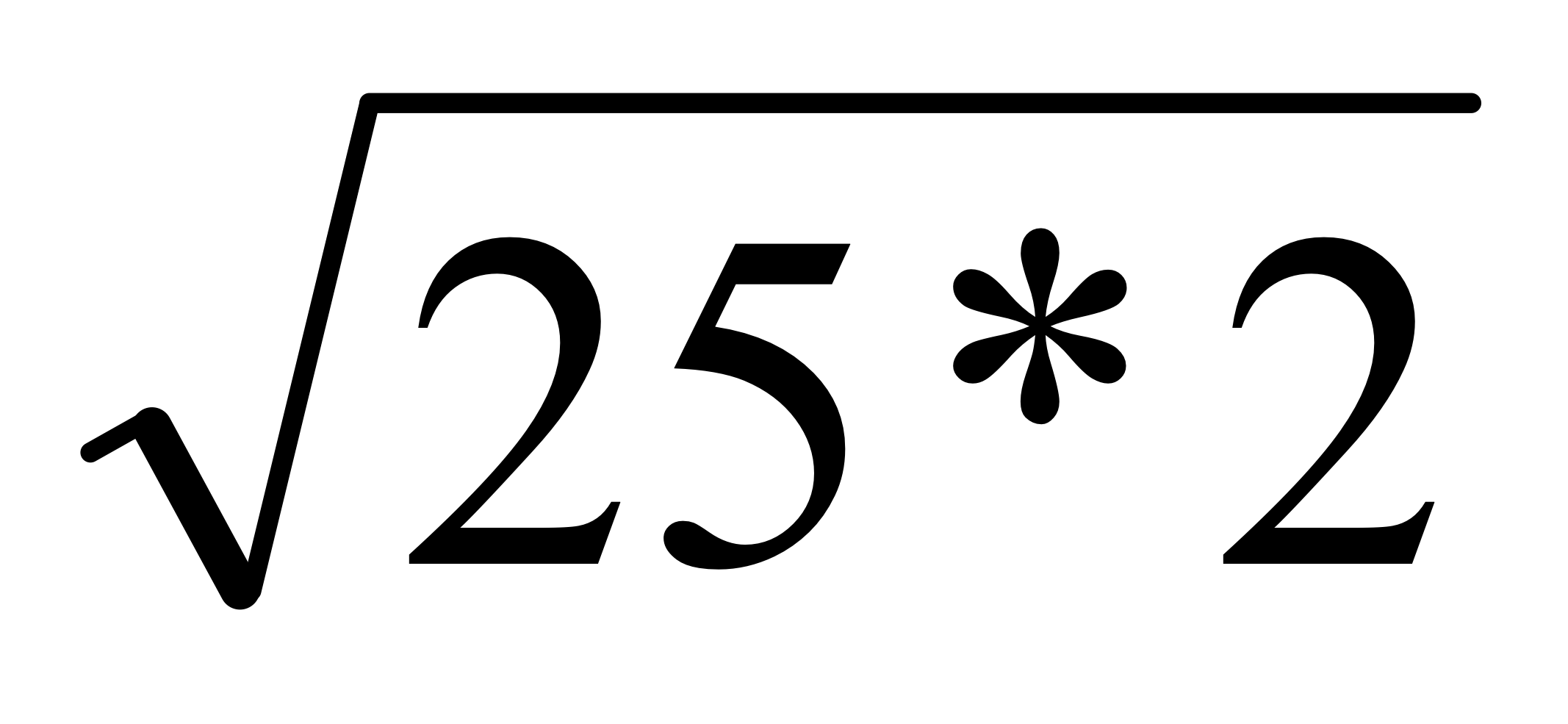 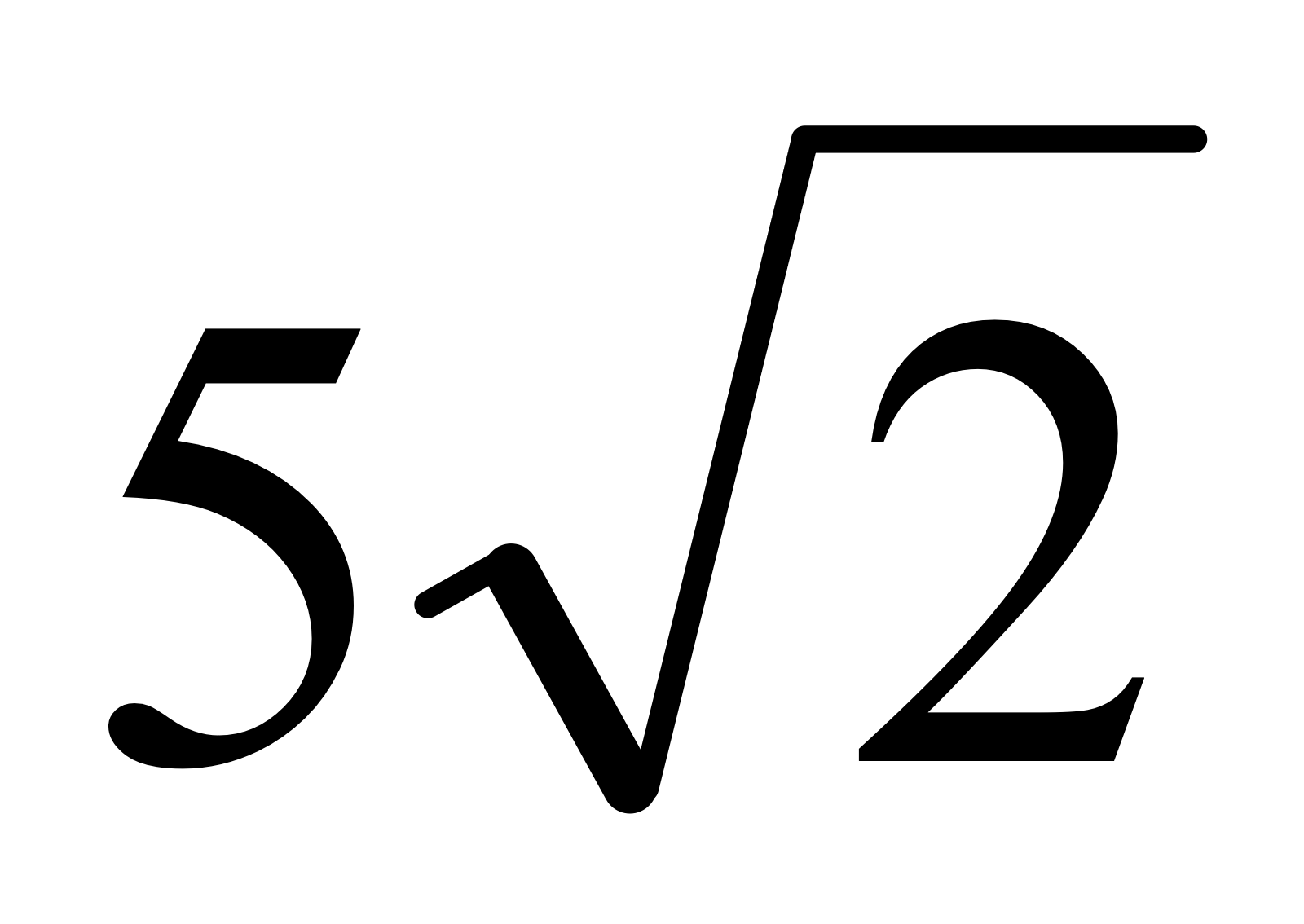 LEAVE IN RADICAL FORM
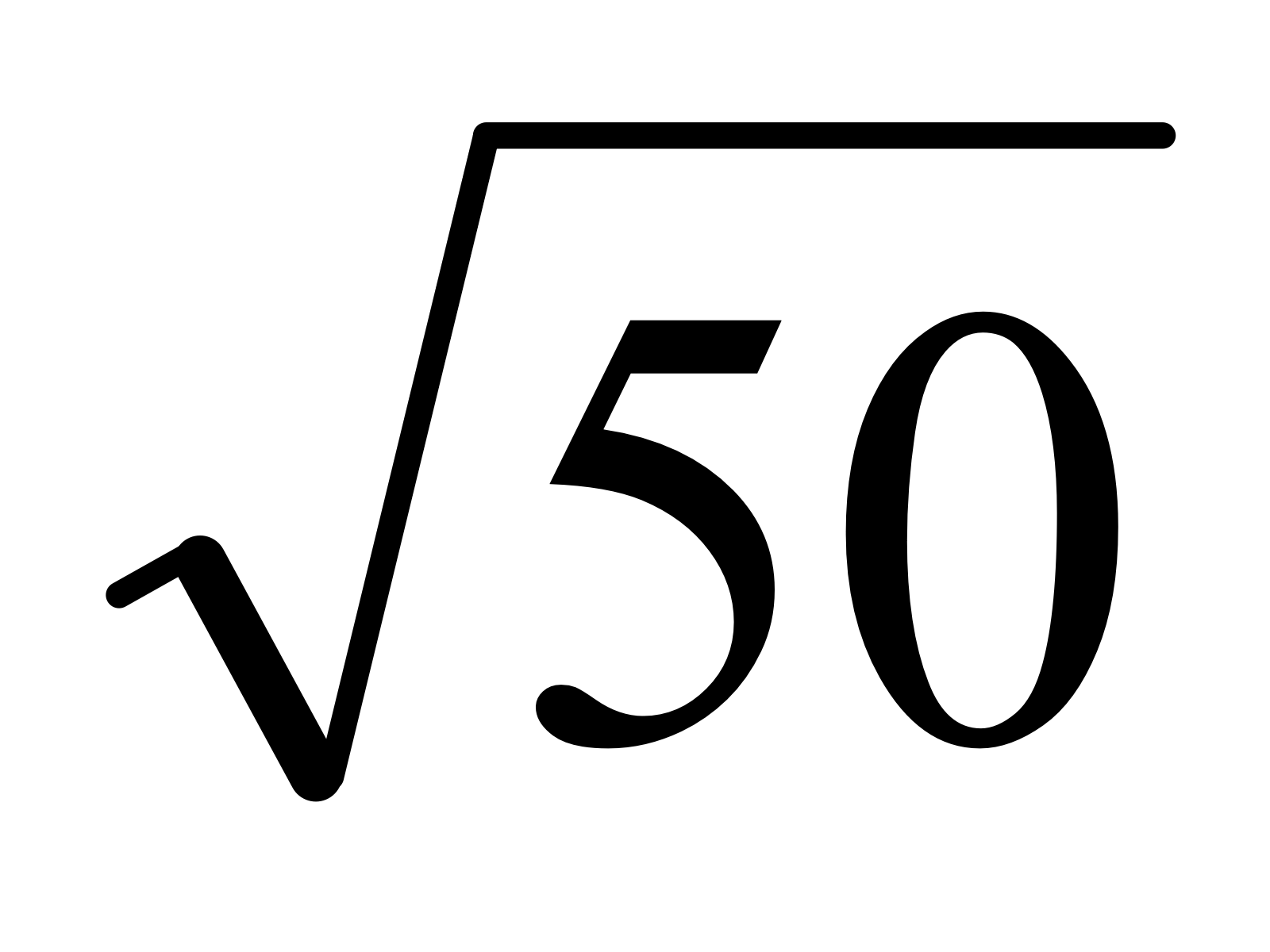 =
=
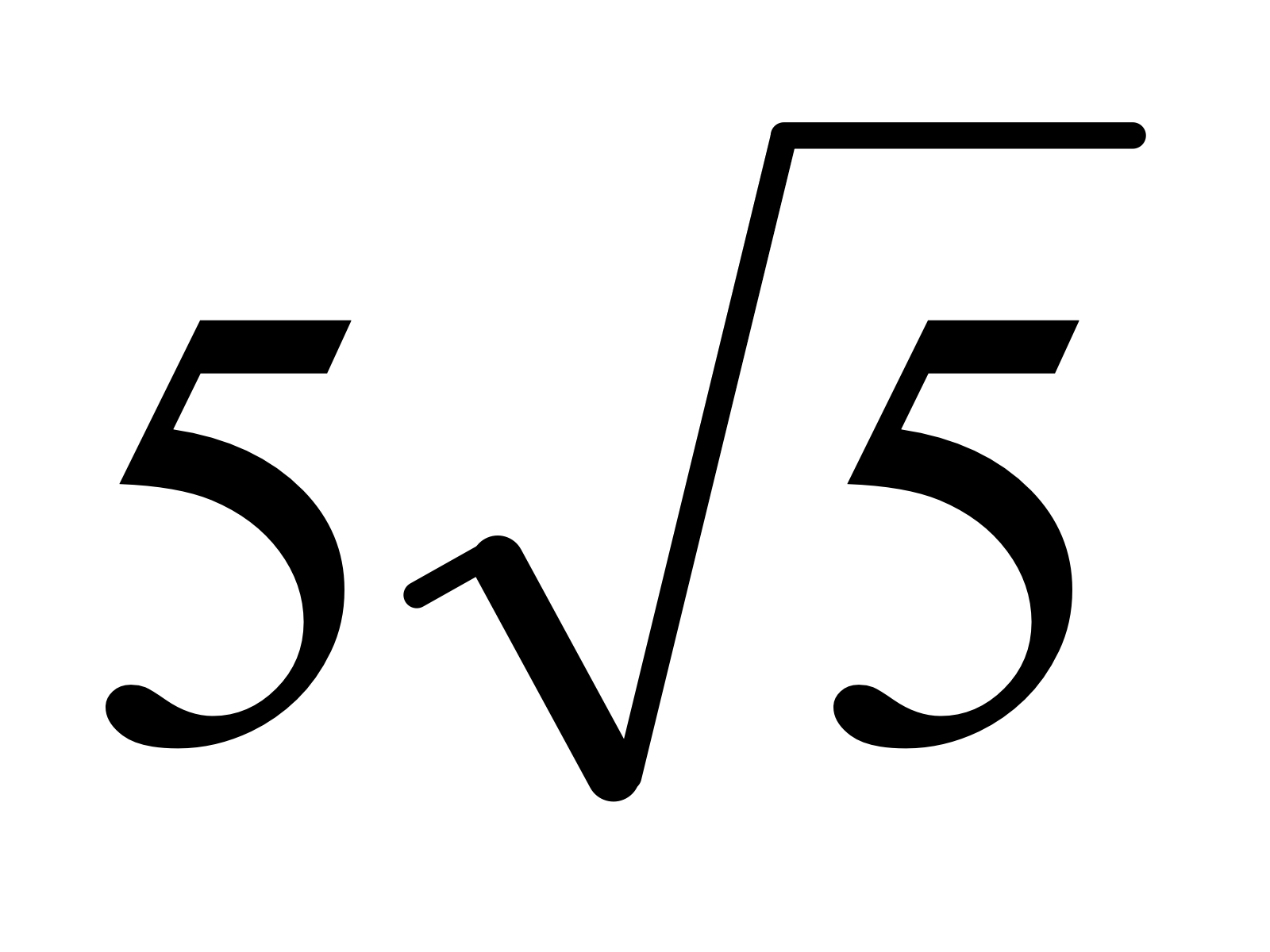 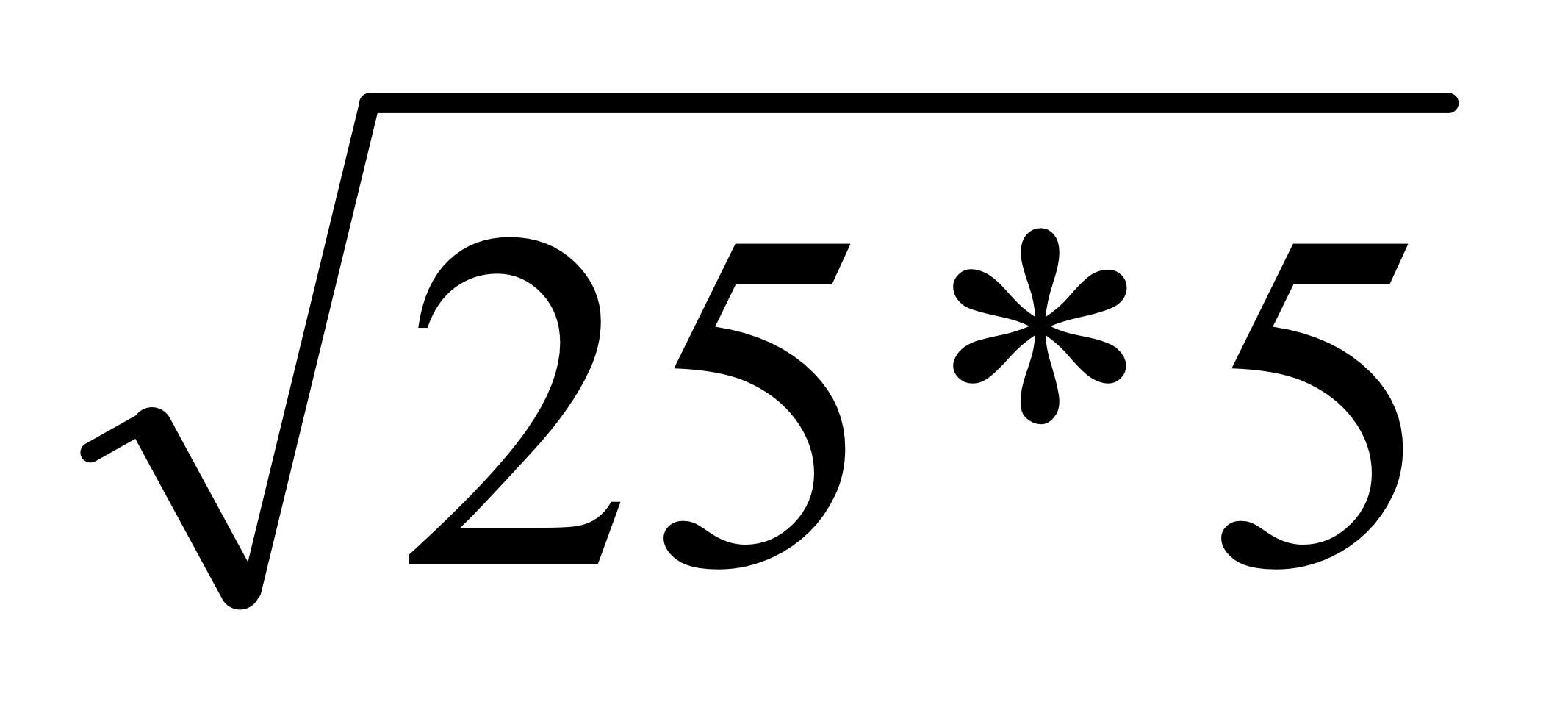 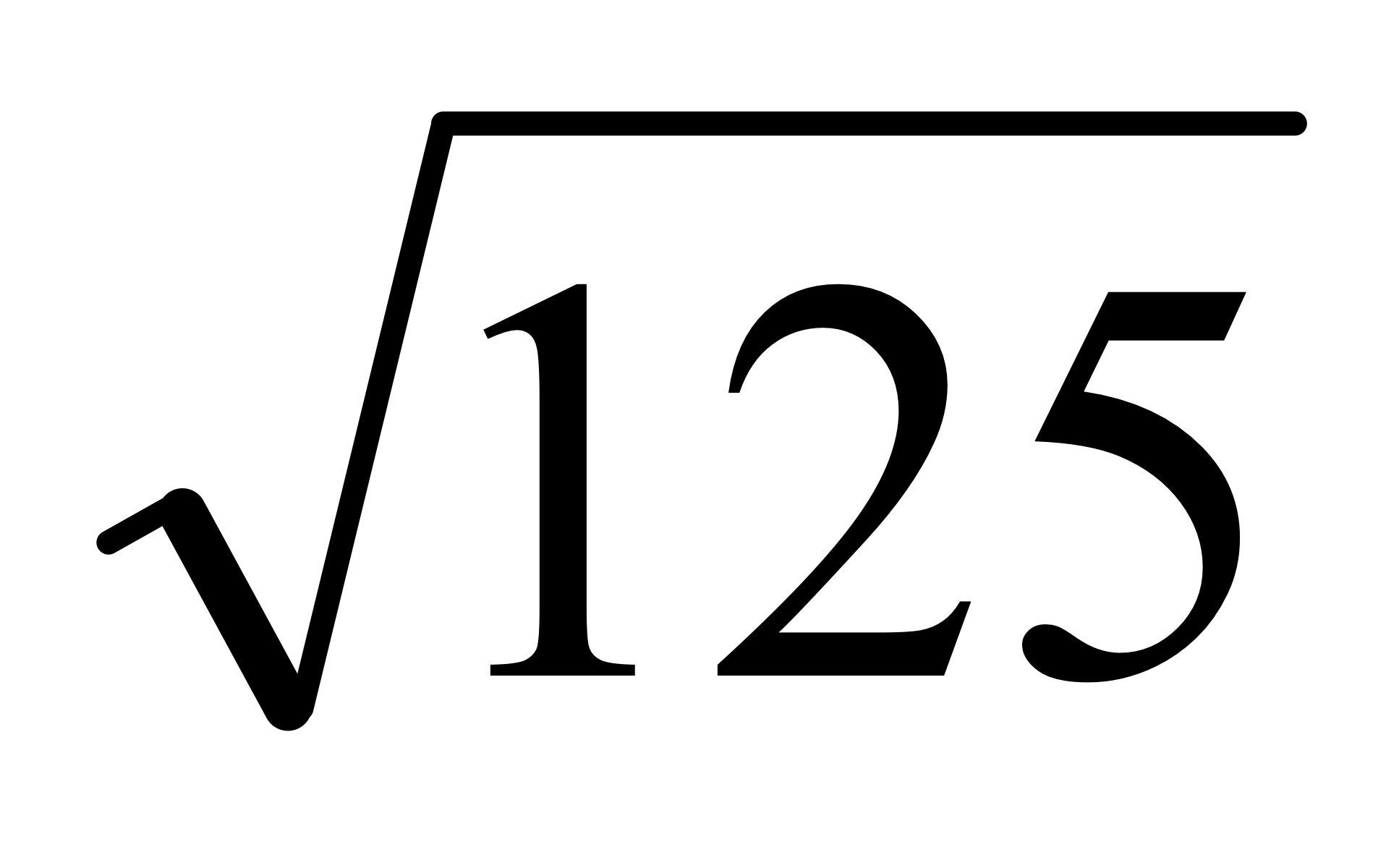 =
=
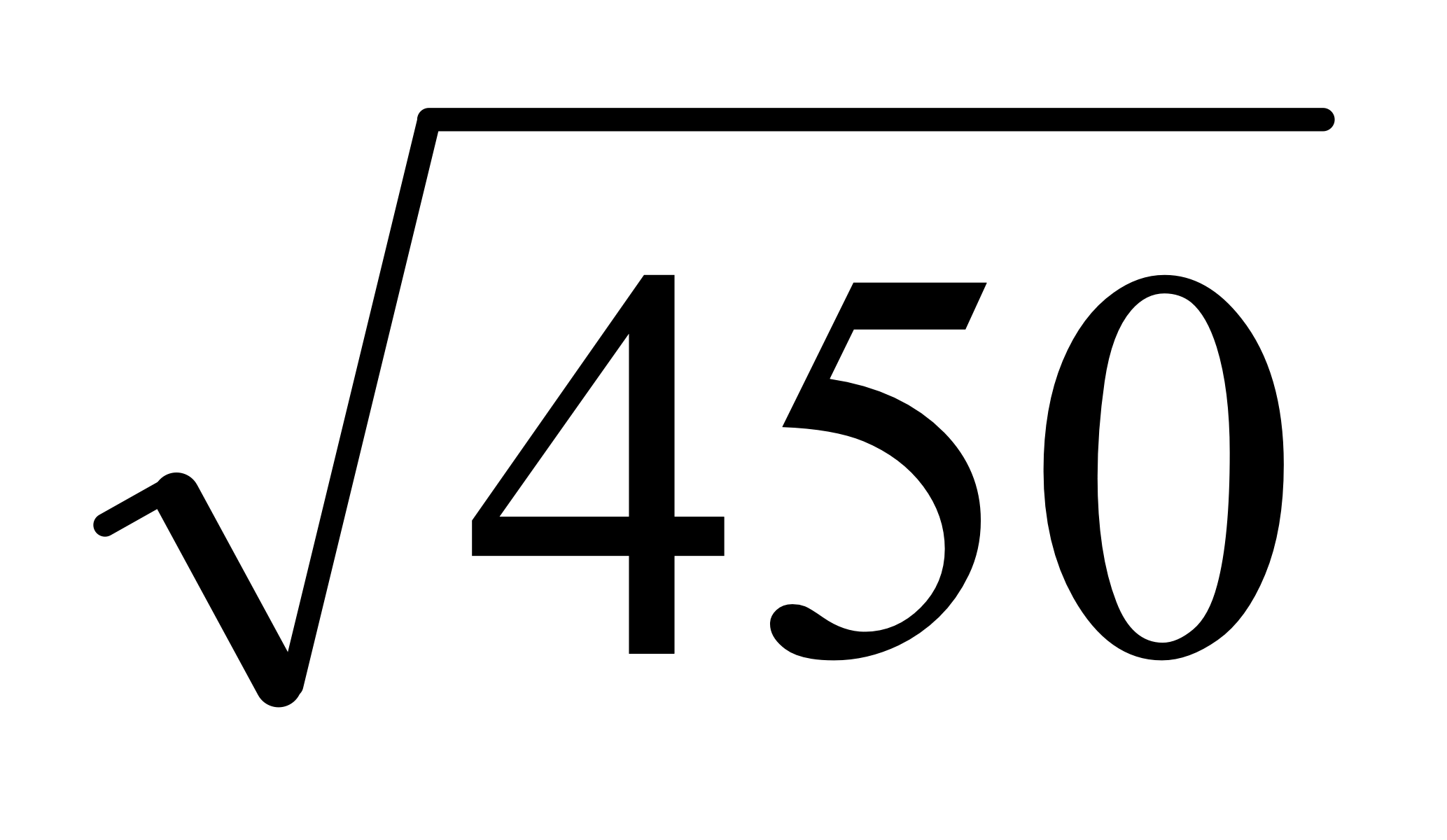 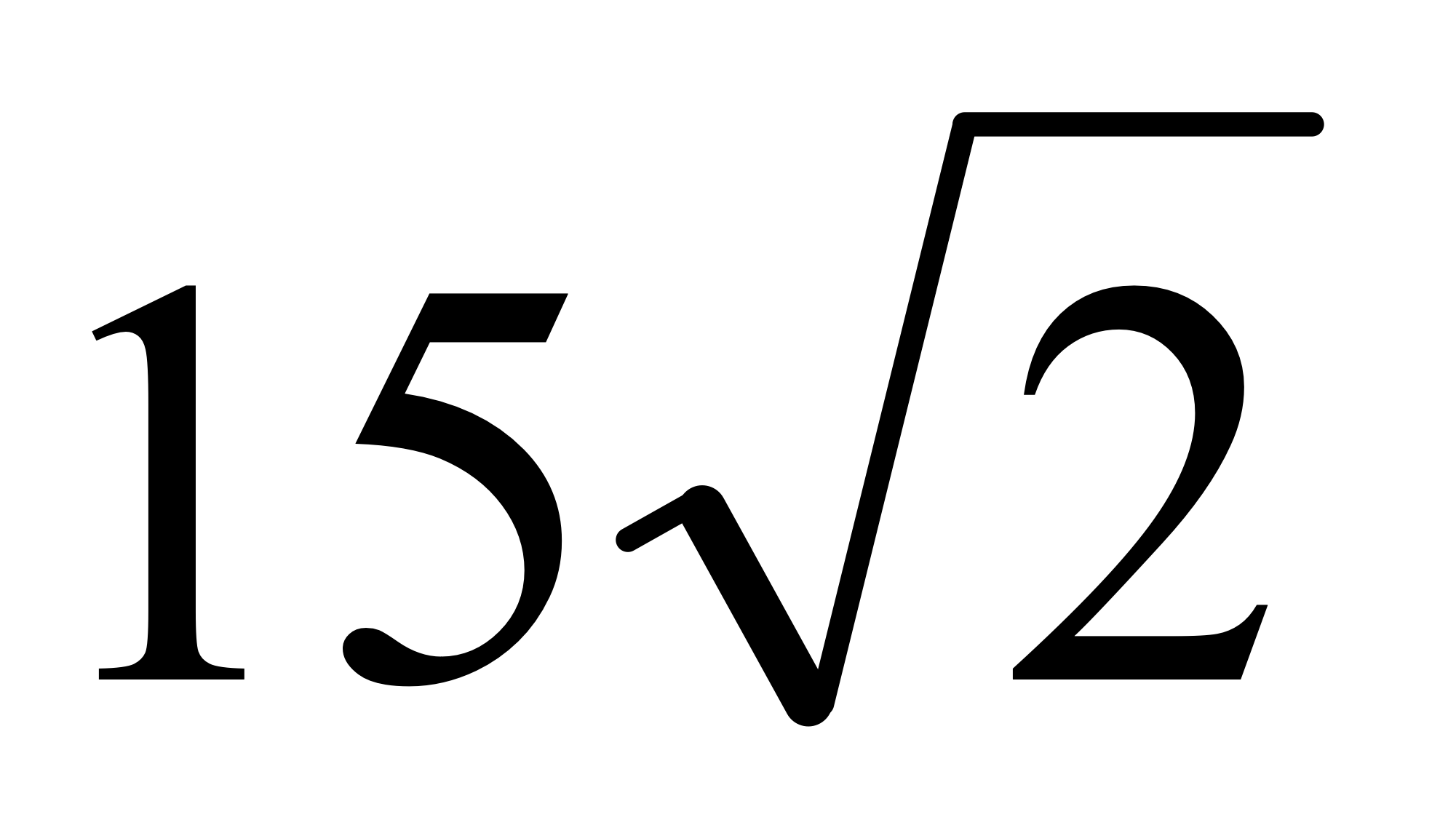 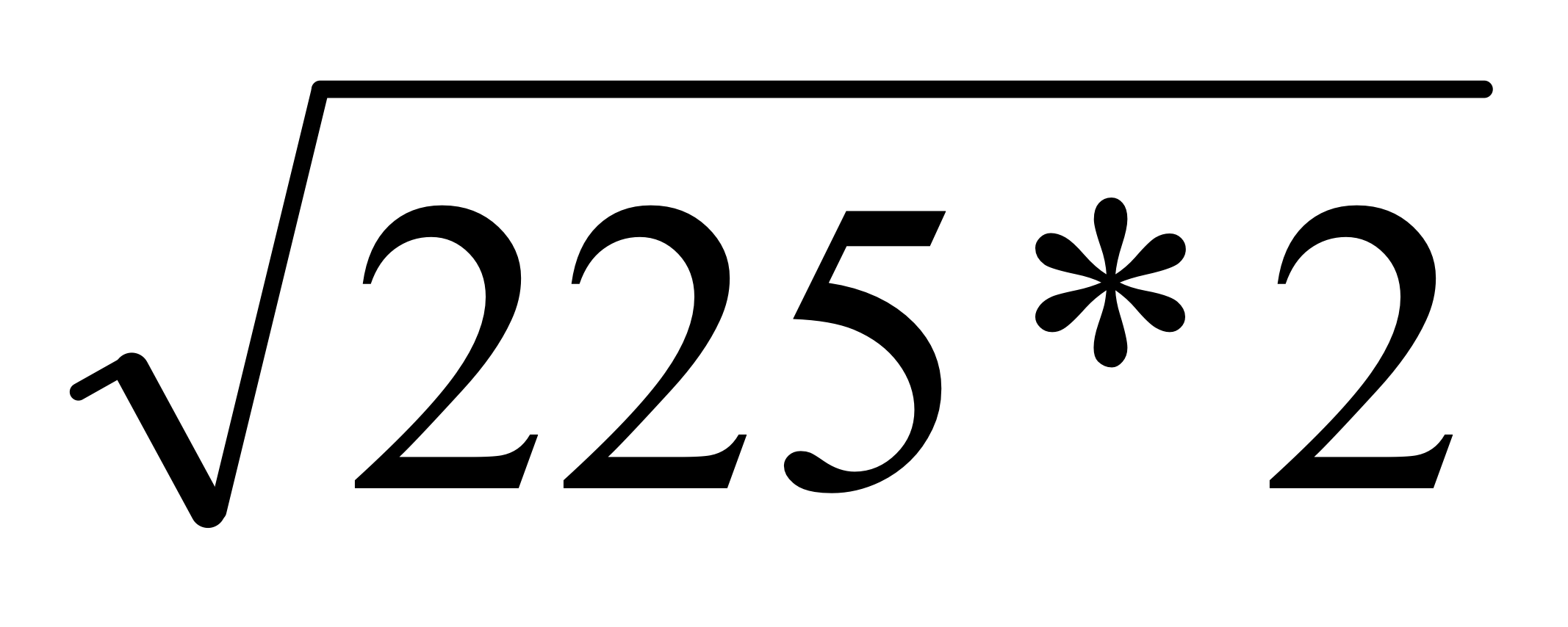 =
=
Steps to Simplify Radicals:
Try to divide the radicand into a perfect square for numbers
If there is an exponent make it even by using rules of exponents
Separate the factors to its own square root
Simplify
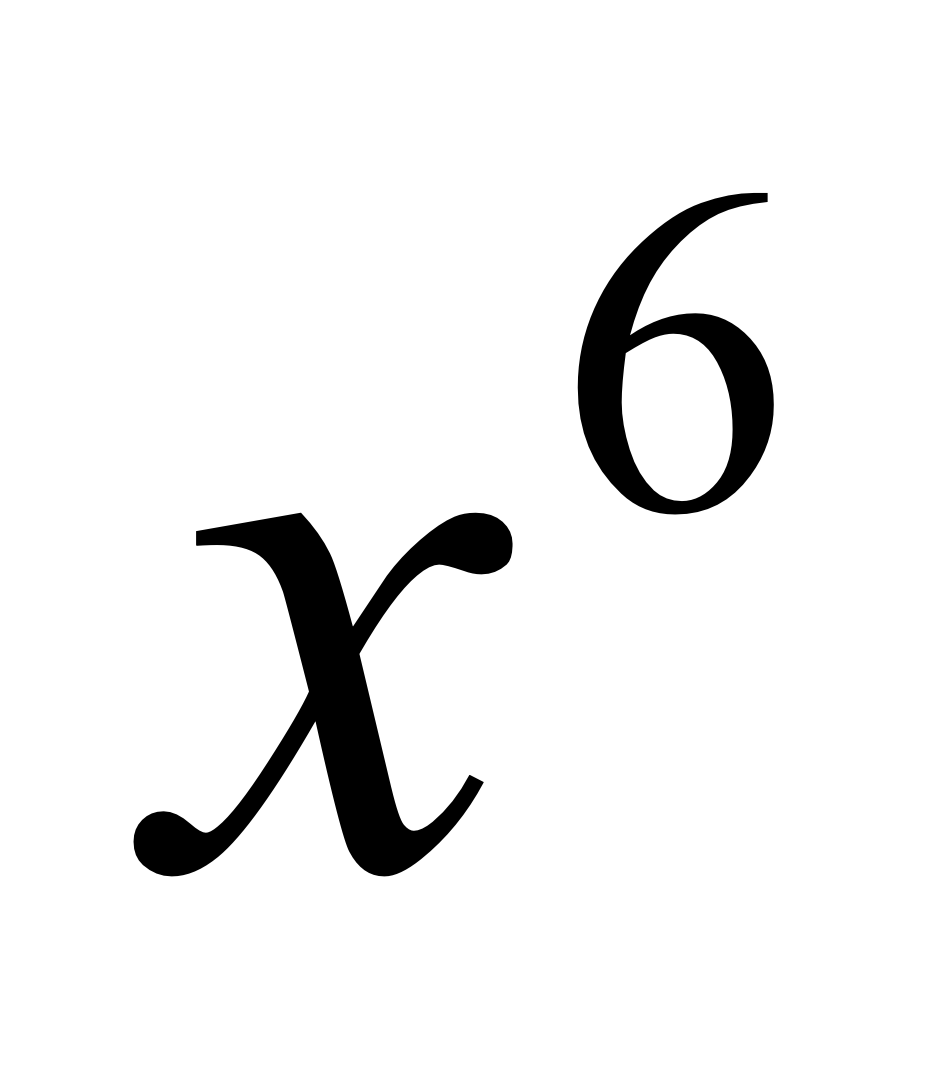 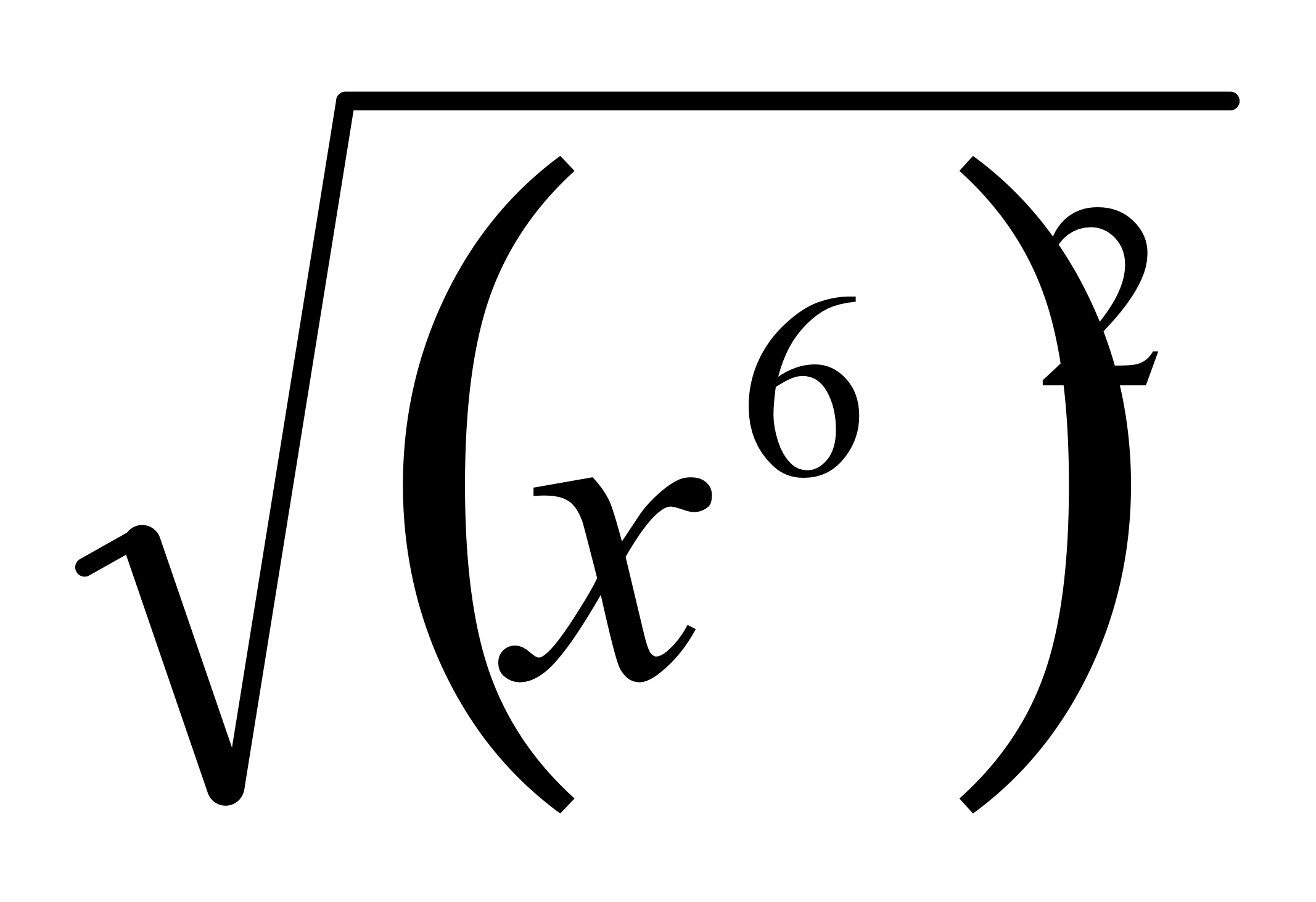 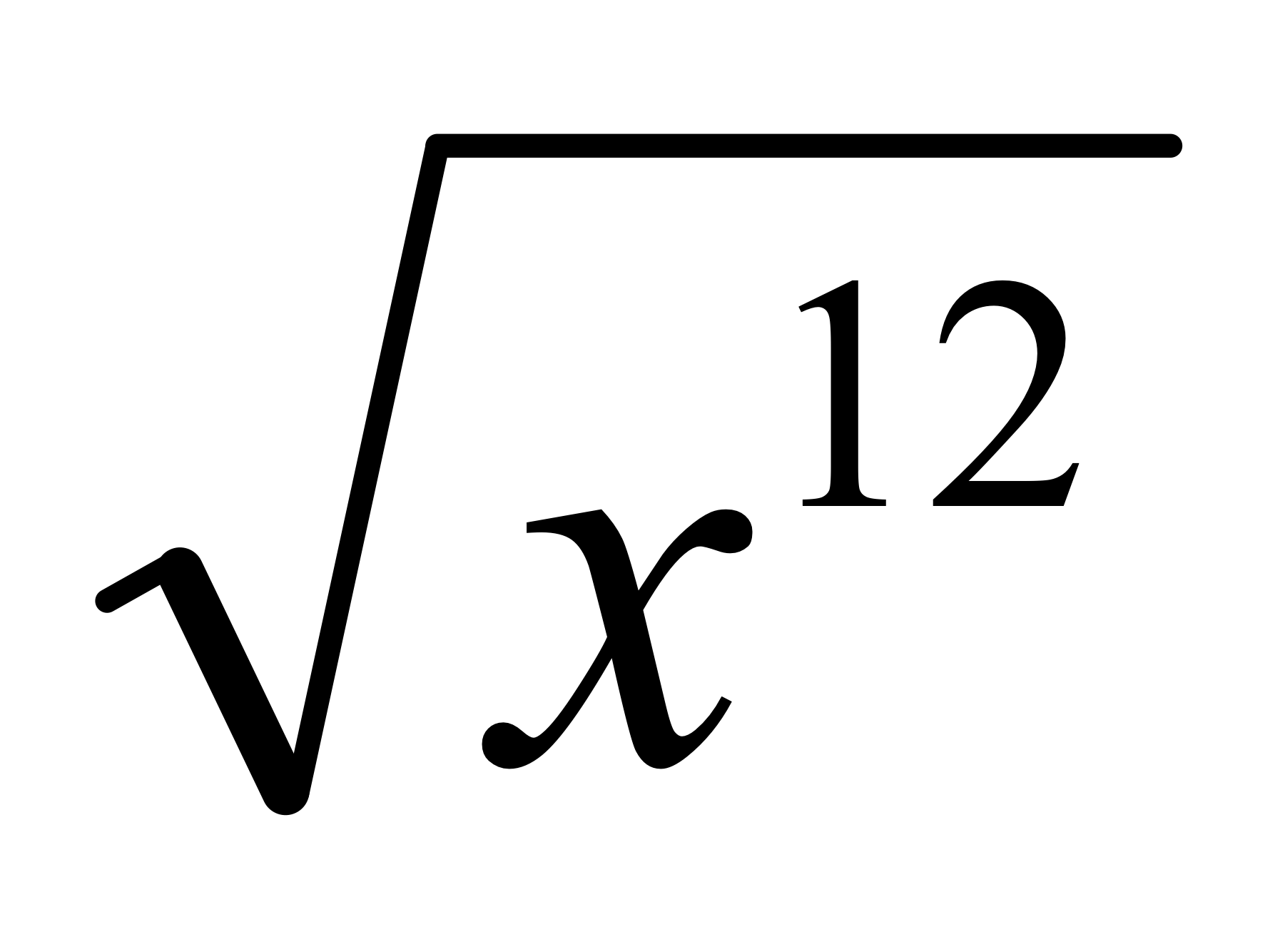 Simplify:
Square root of a variable to an even power = the variable to one-half the power.
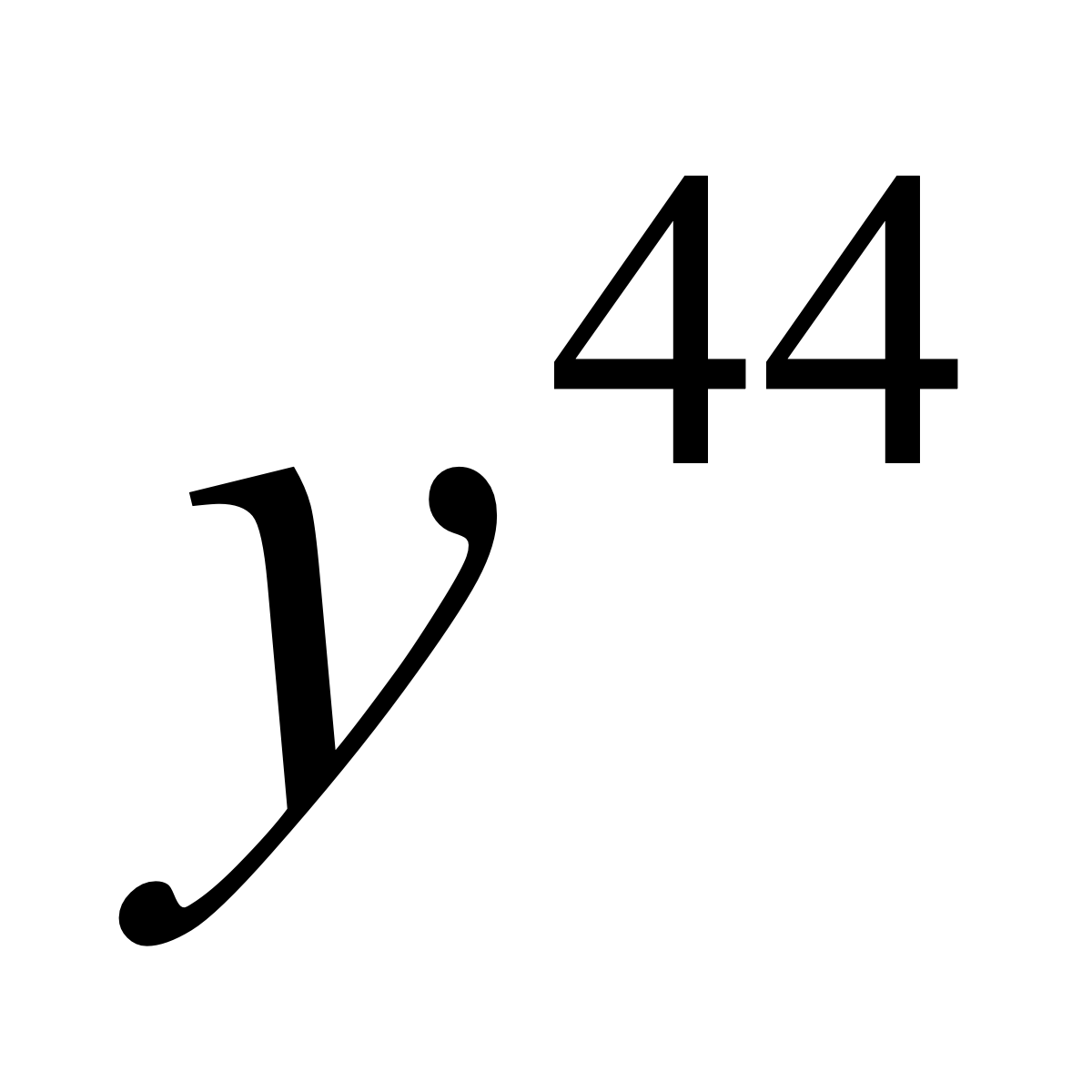 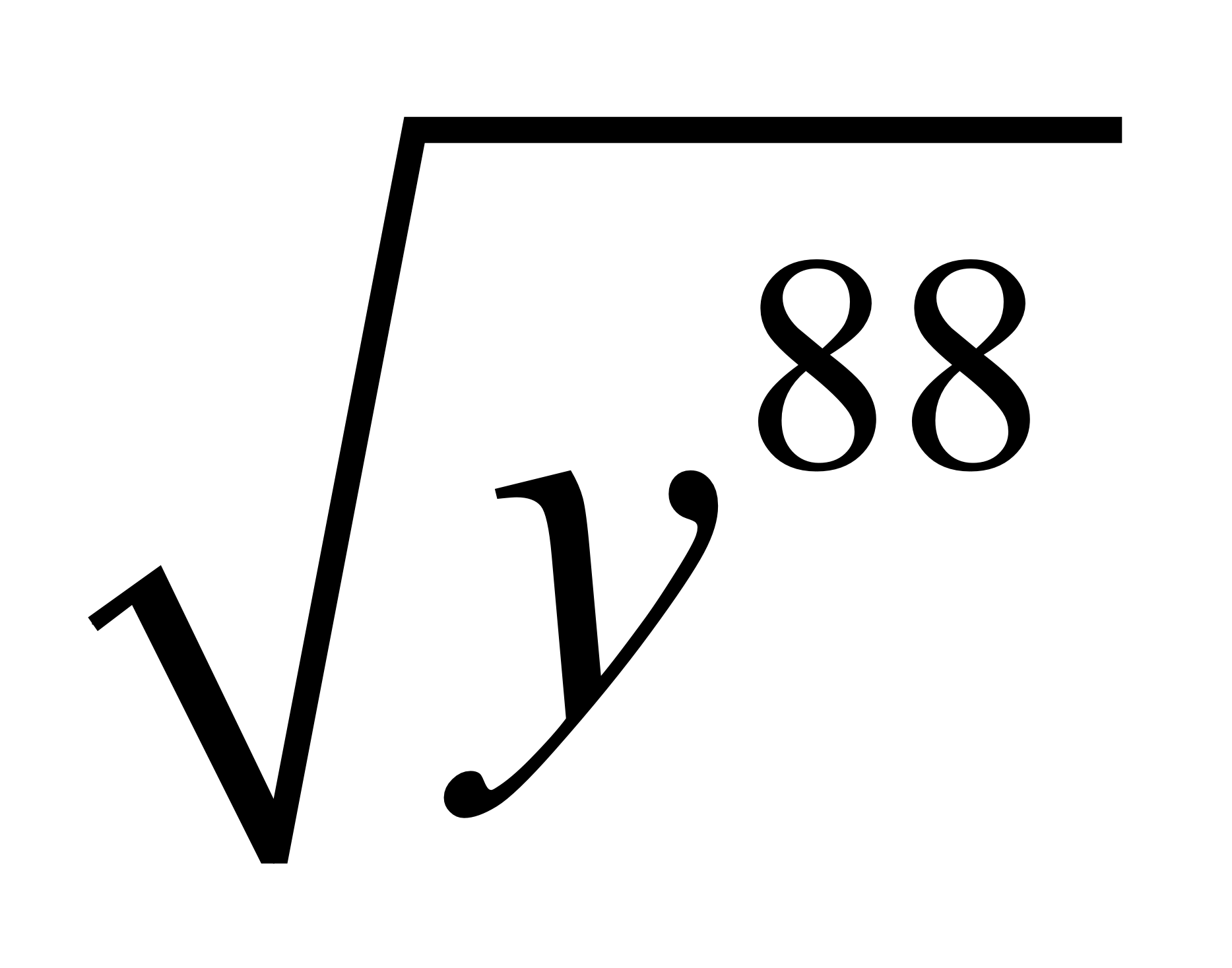 Simplify:
Square root of a variable to an even power = the variable to one-half the power.
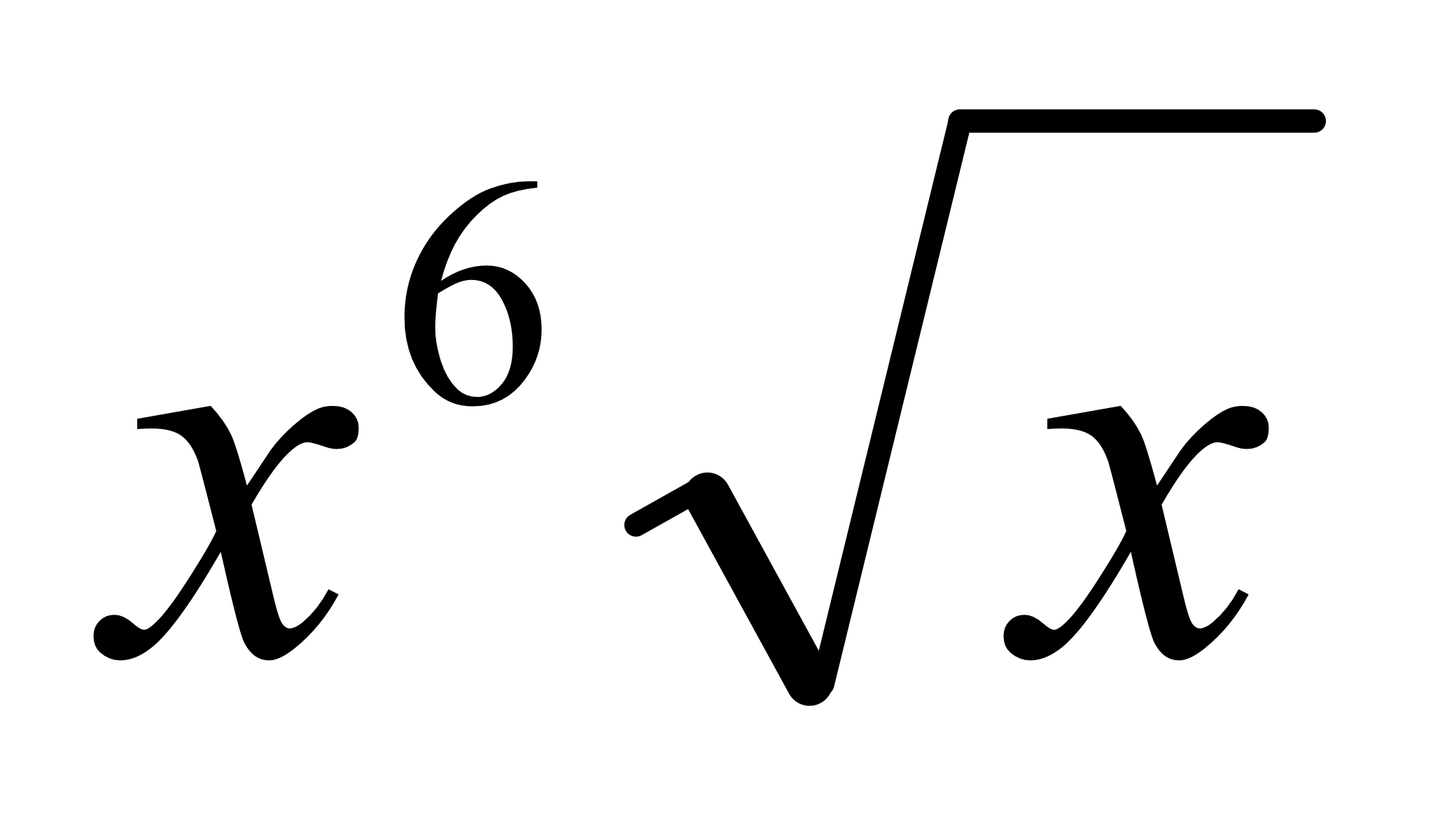 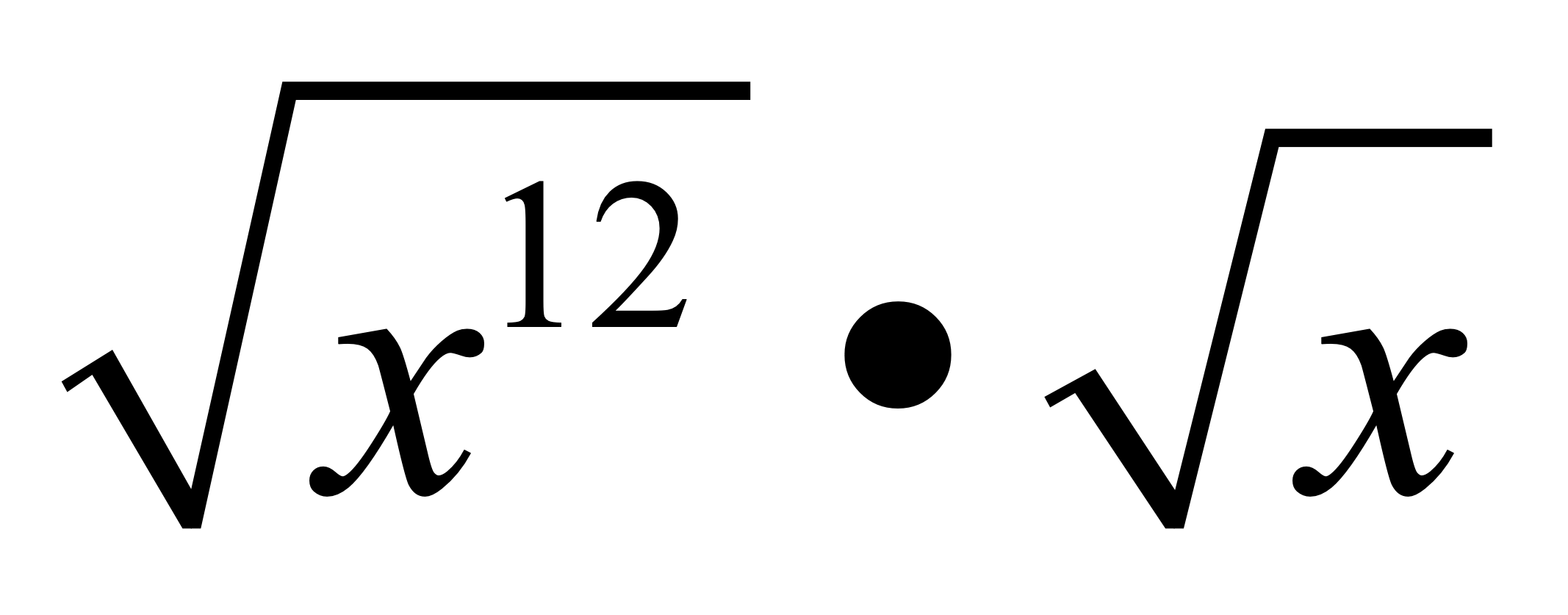 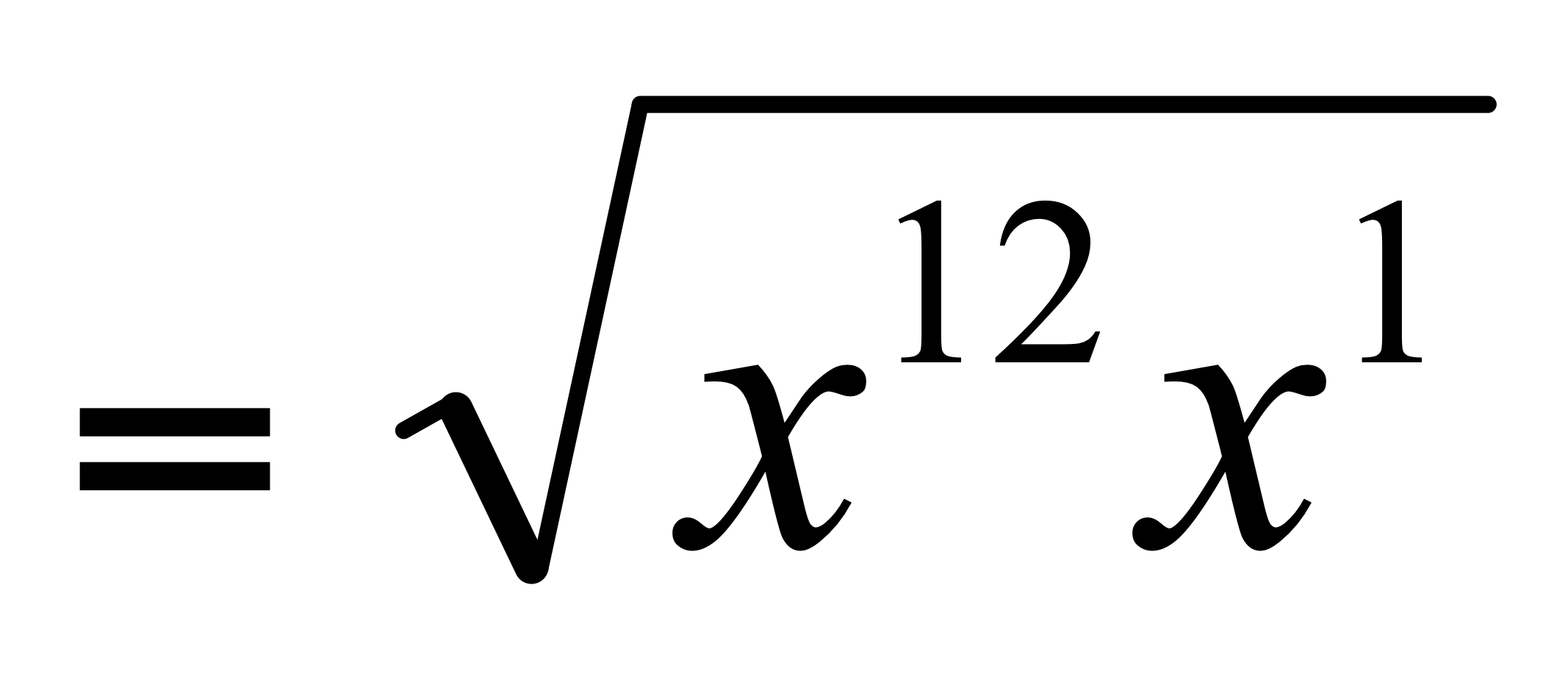 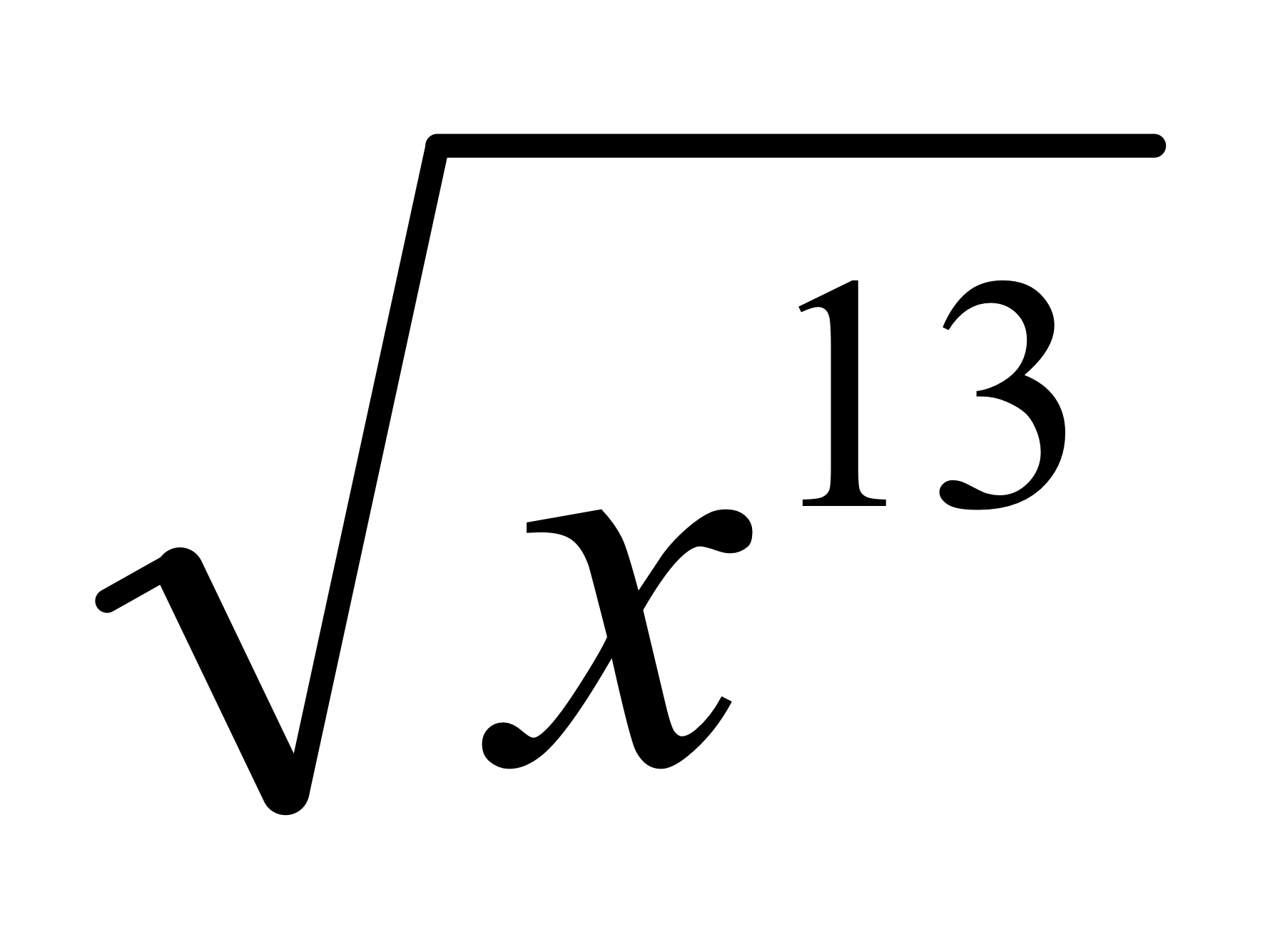 Simplify:
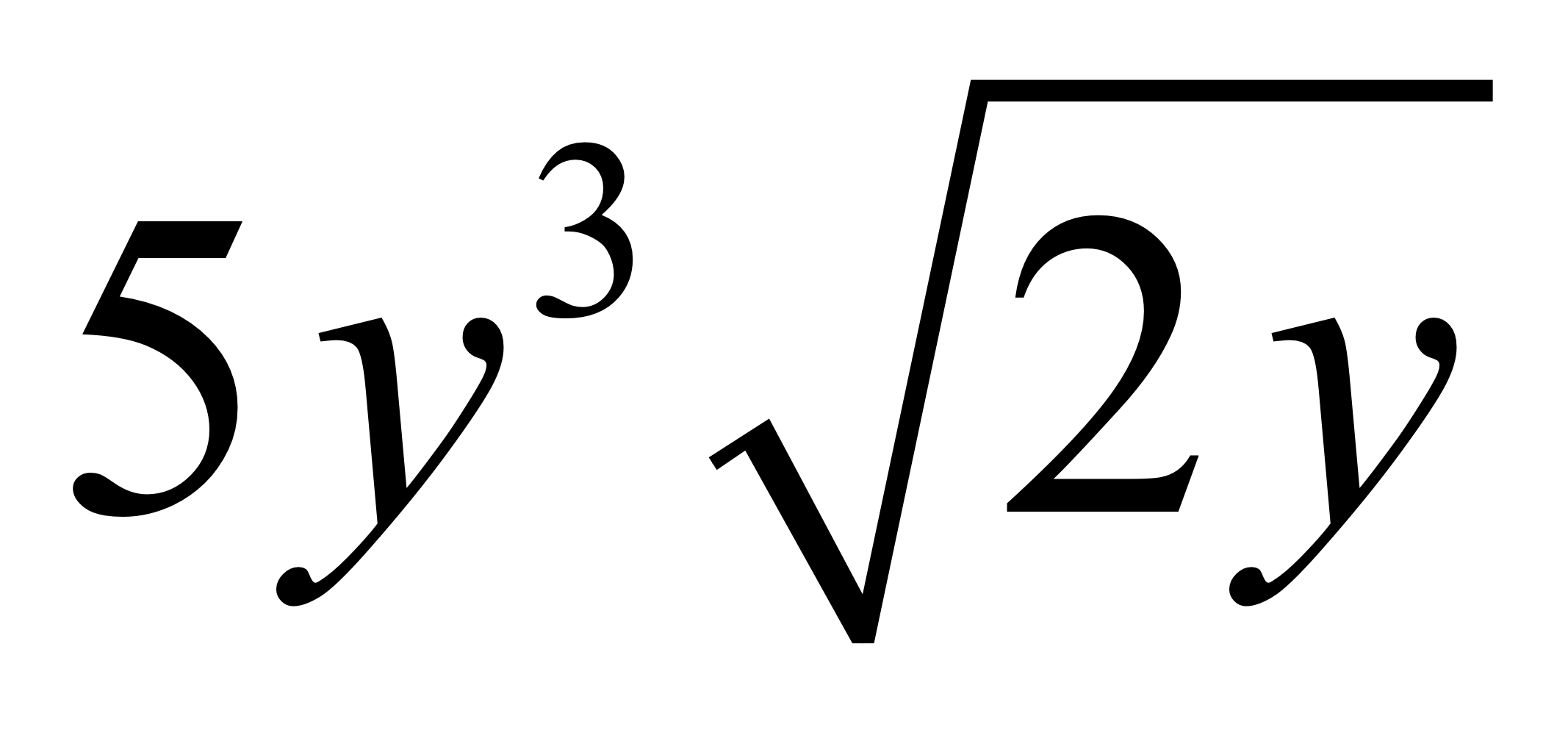 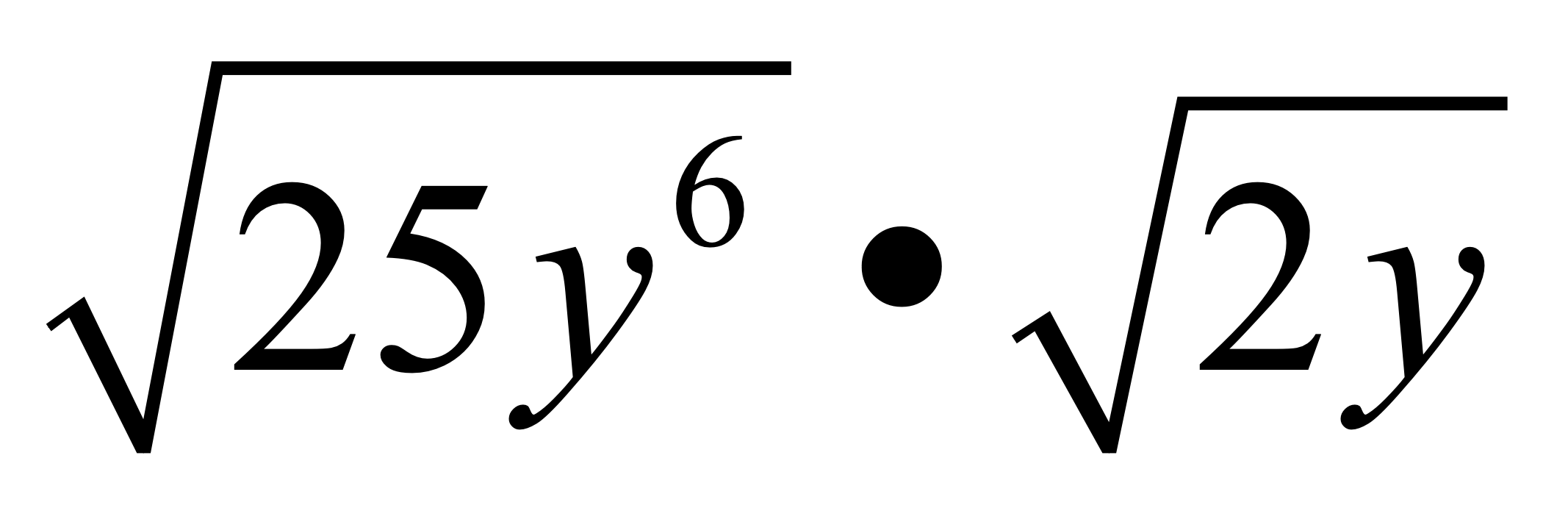 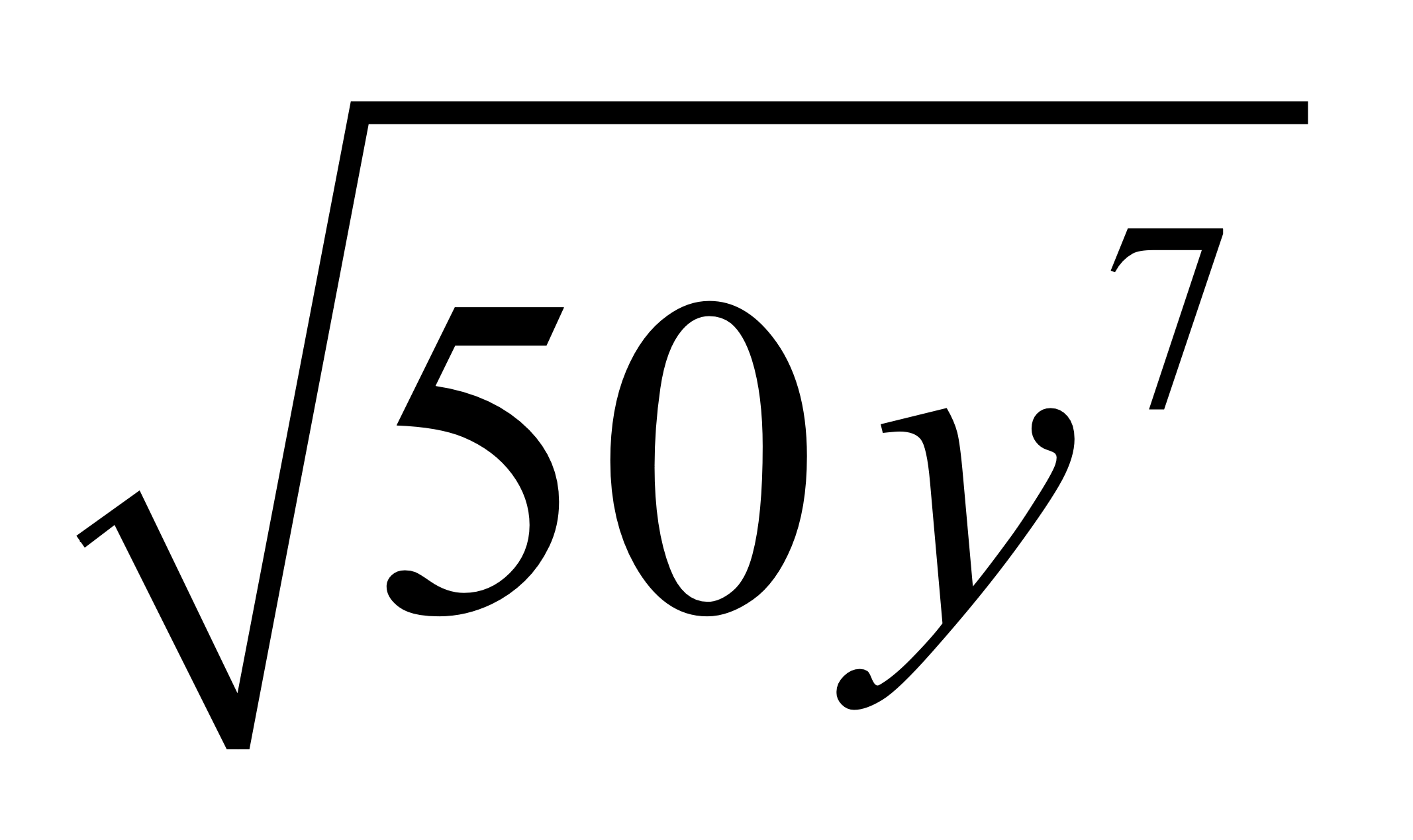 Simplify:
Simplify
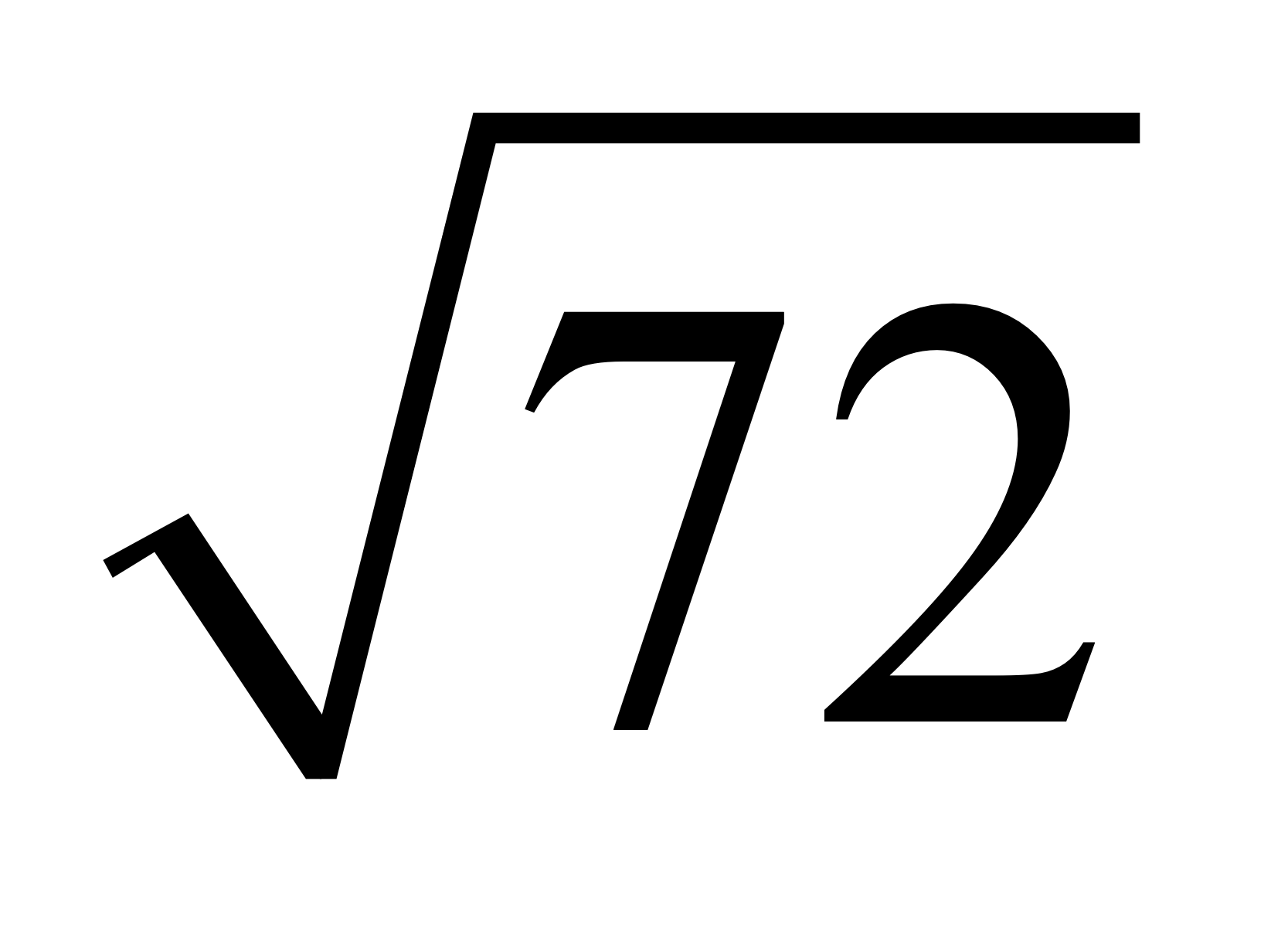 .
 .
 .
 .
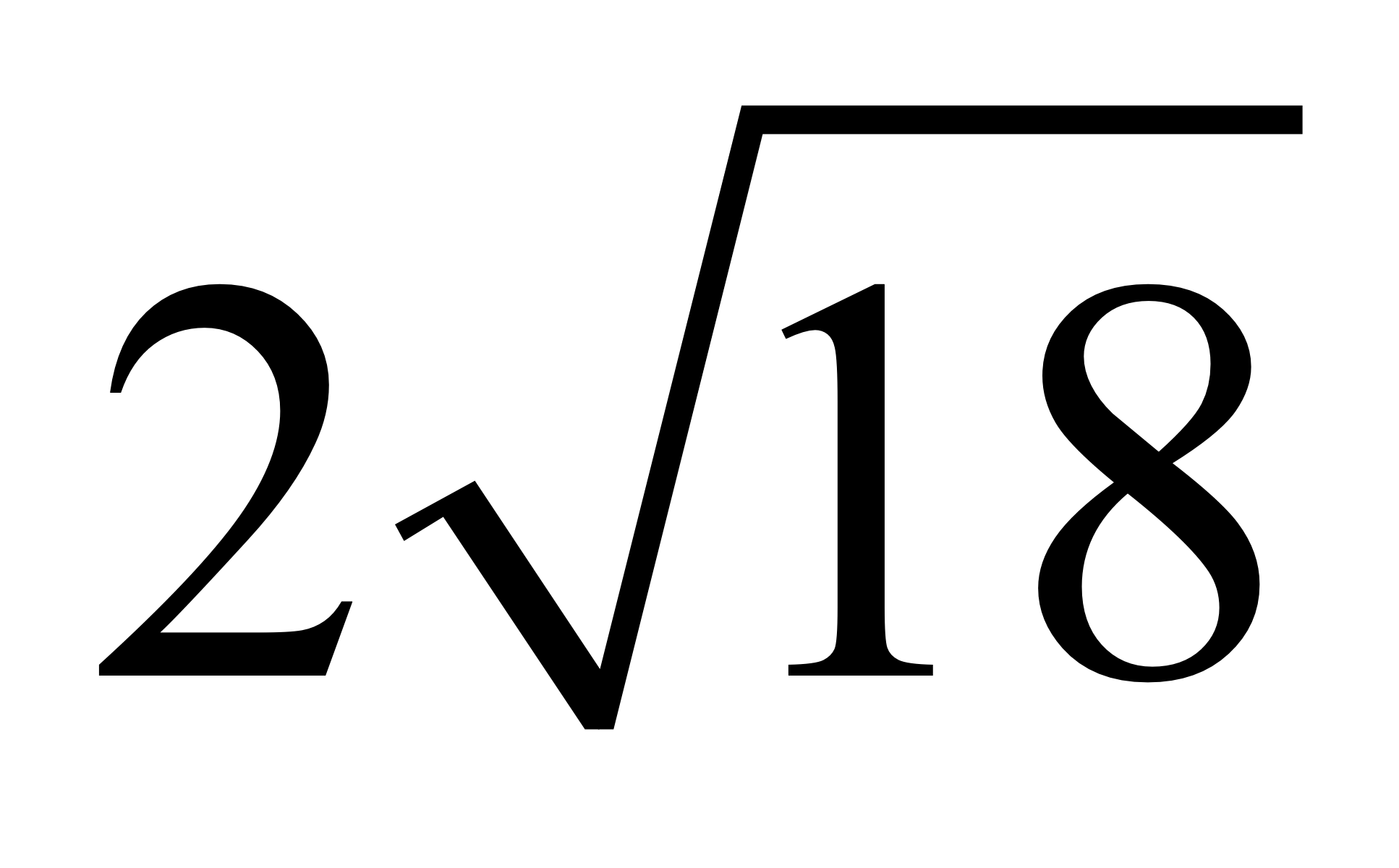 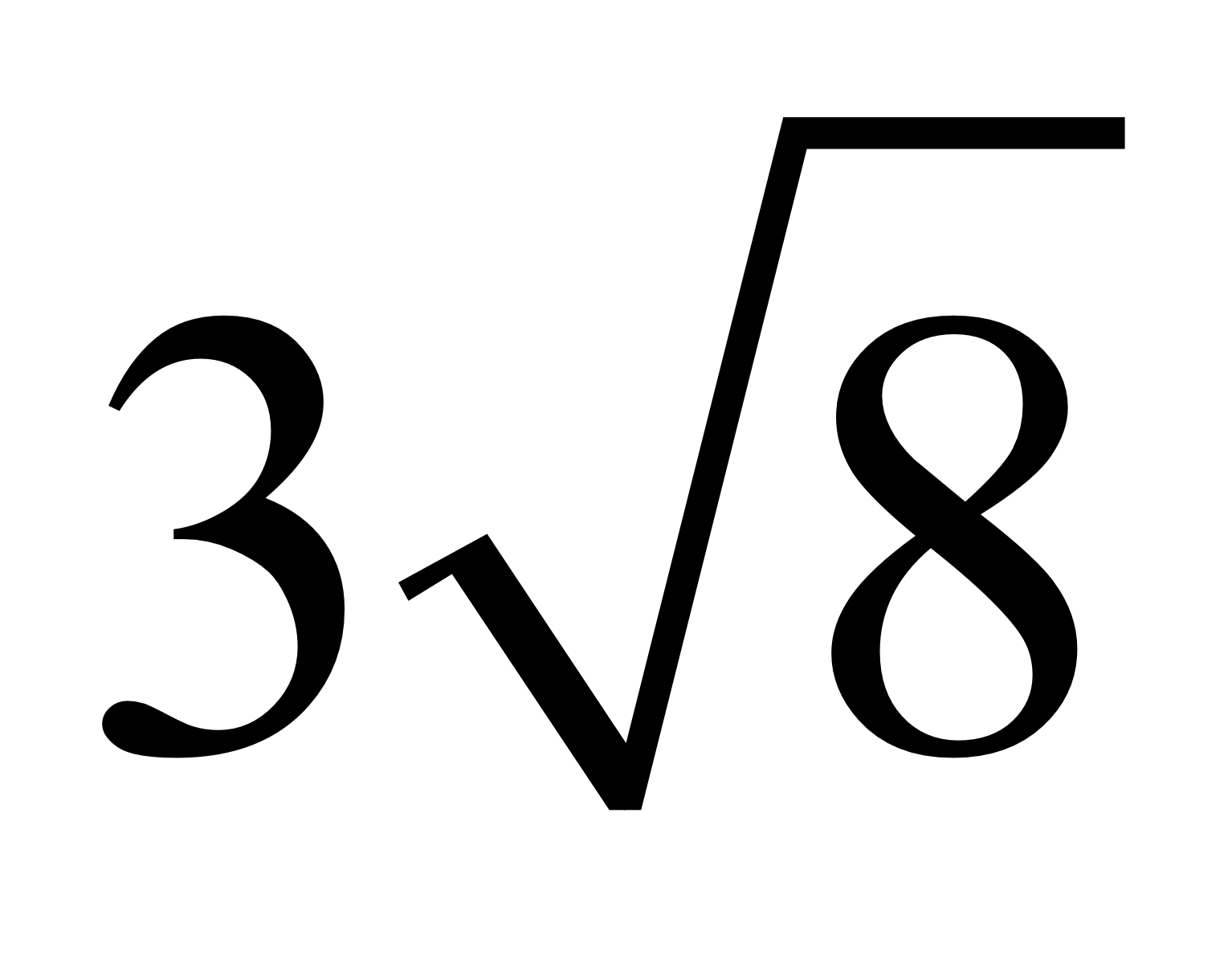 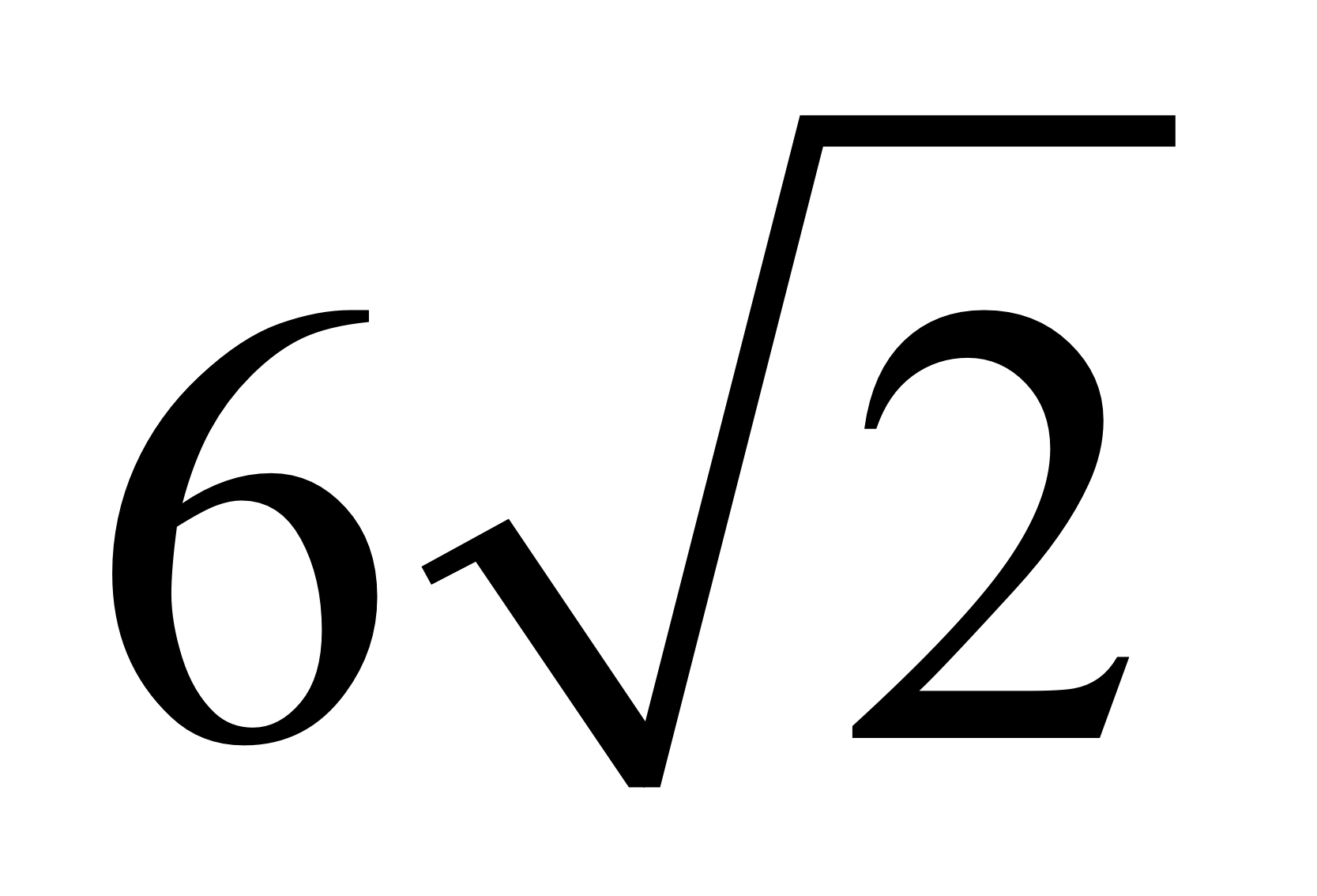 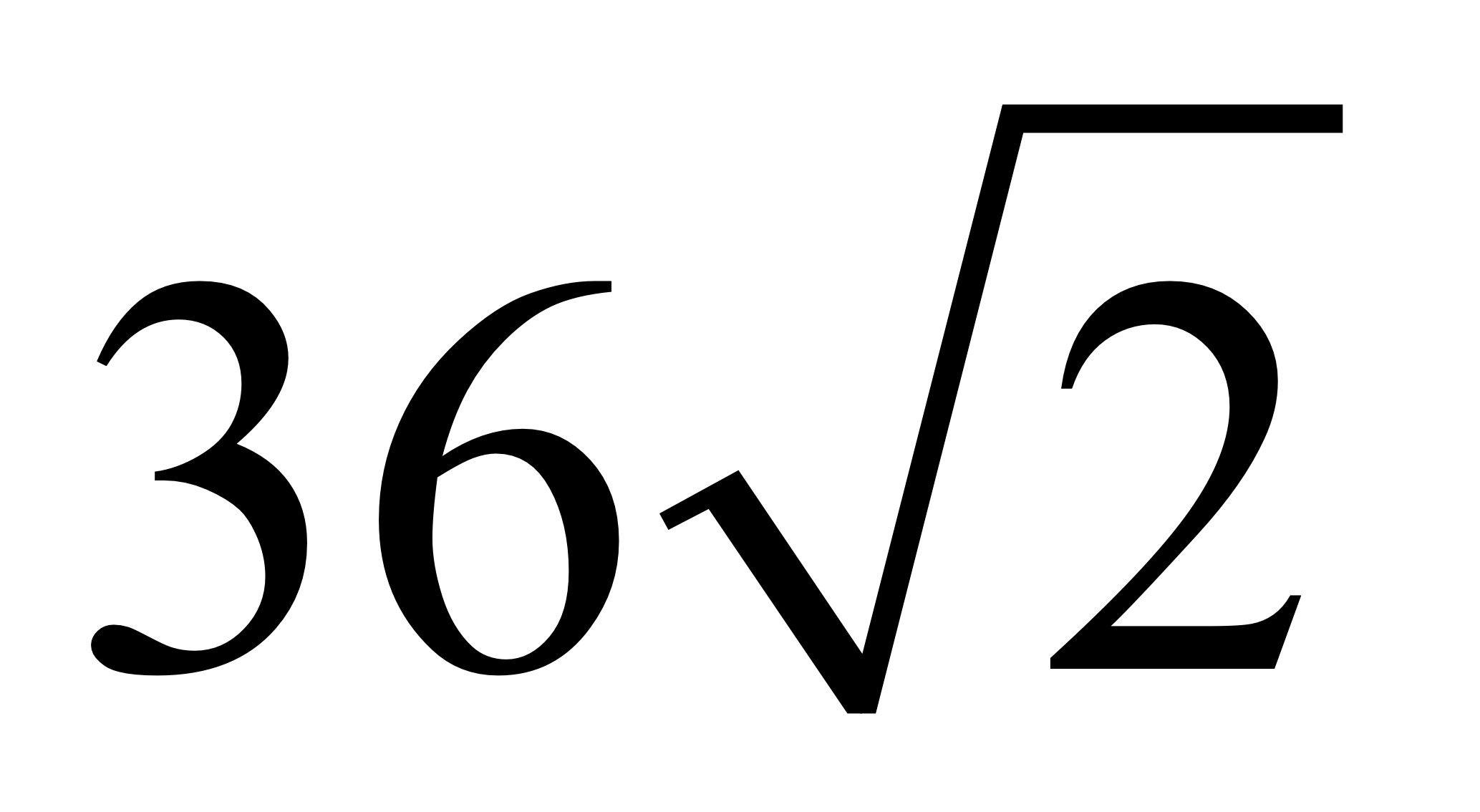 Simplify
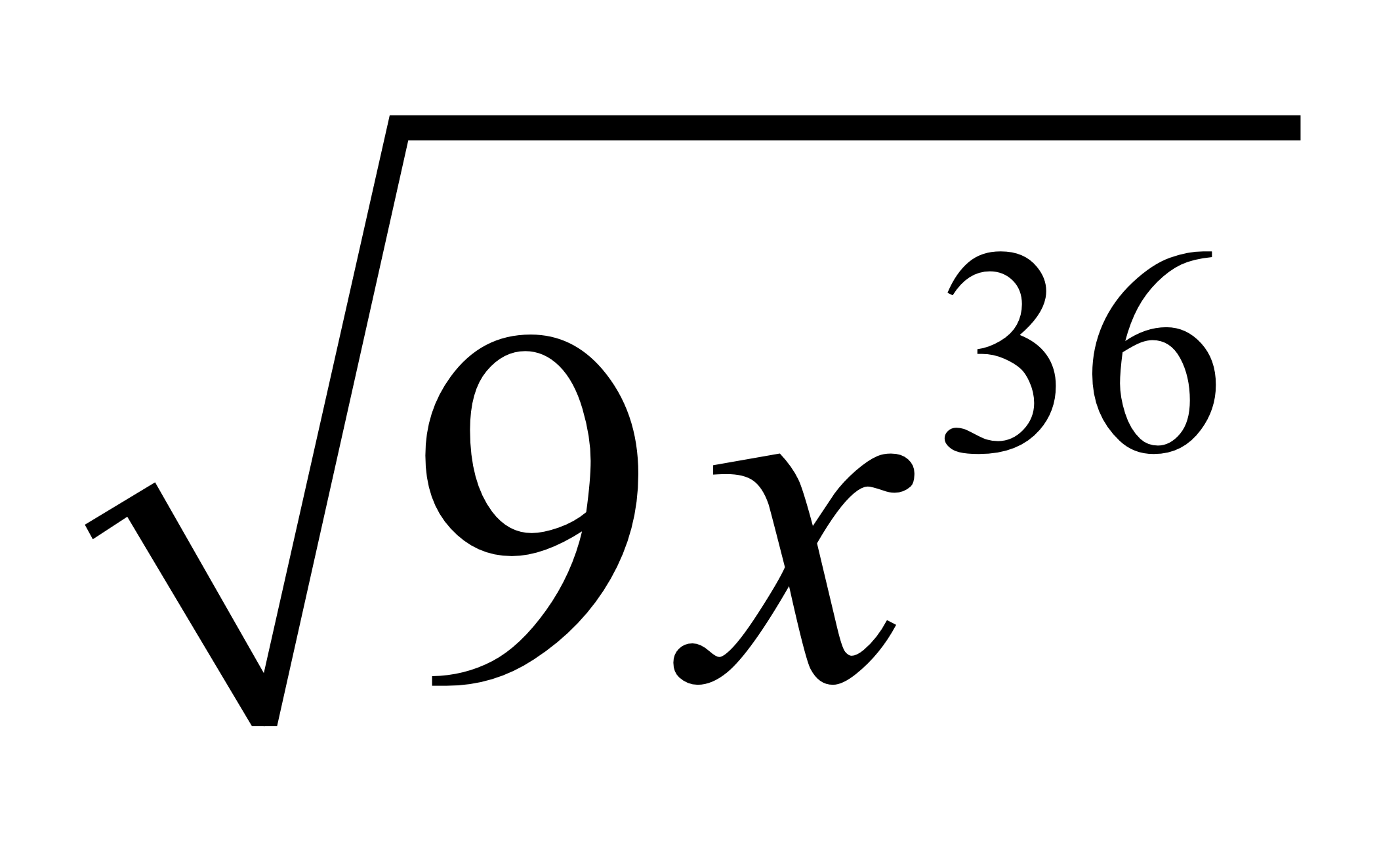 3x6
3x18
9x6
9x18
Combining Radicals
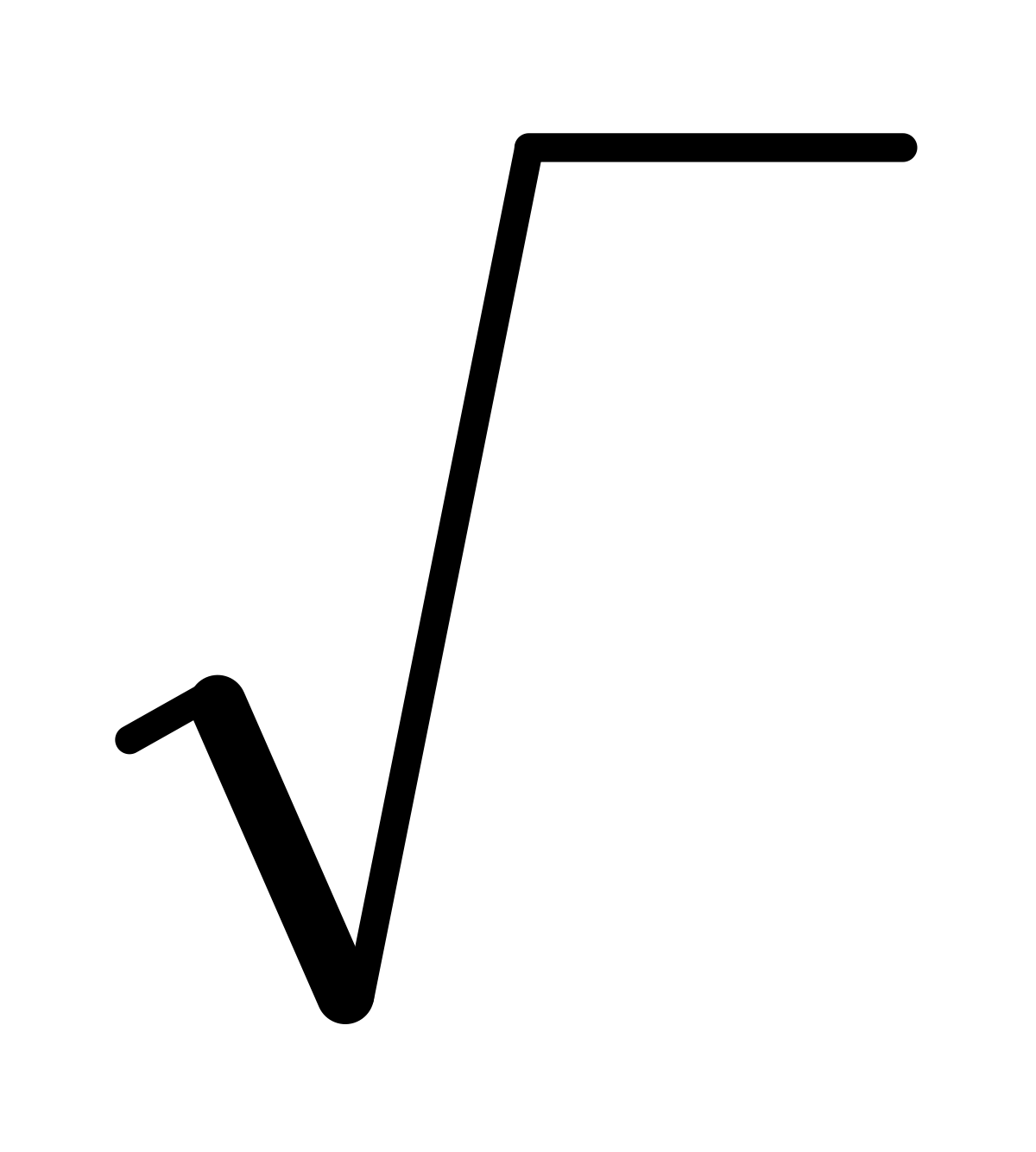 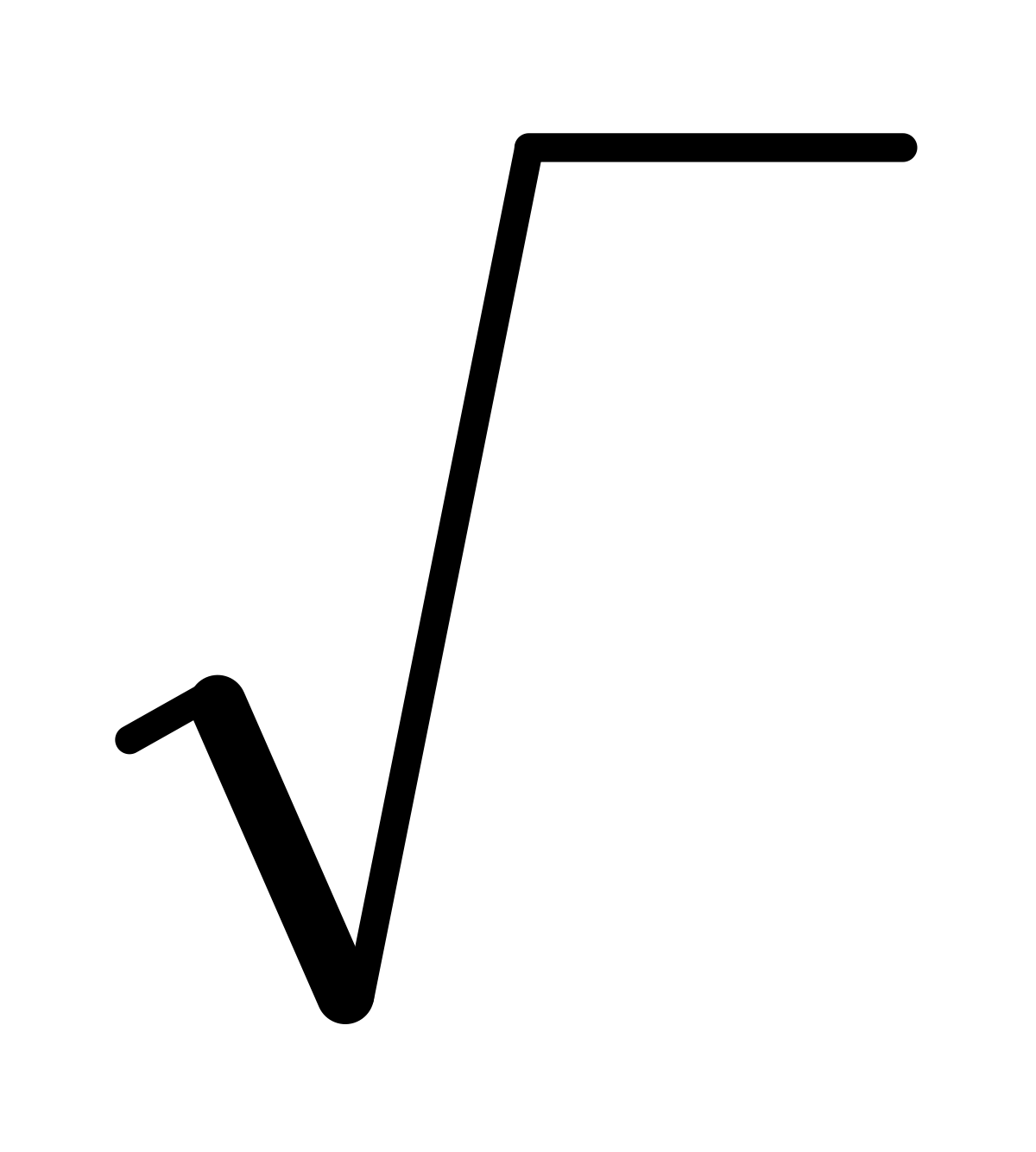 +
To combine radicals: combine the coefficients of like radicals
Simplify each expression
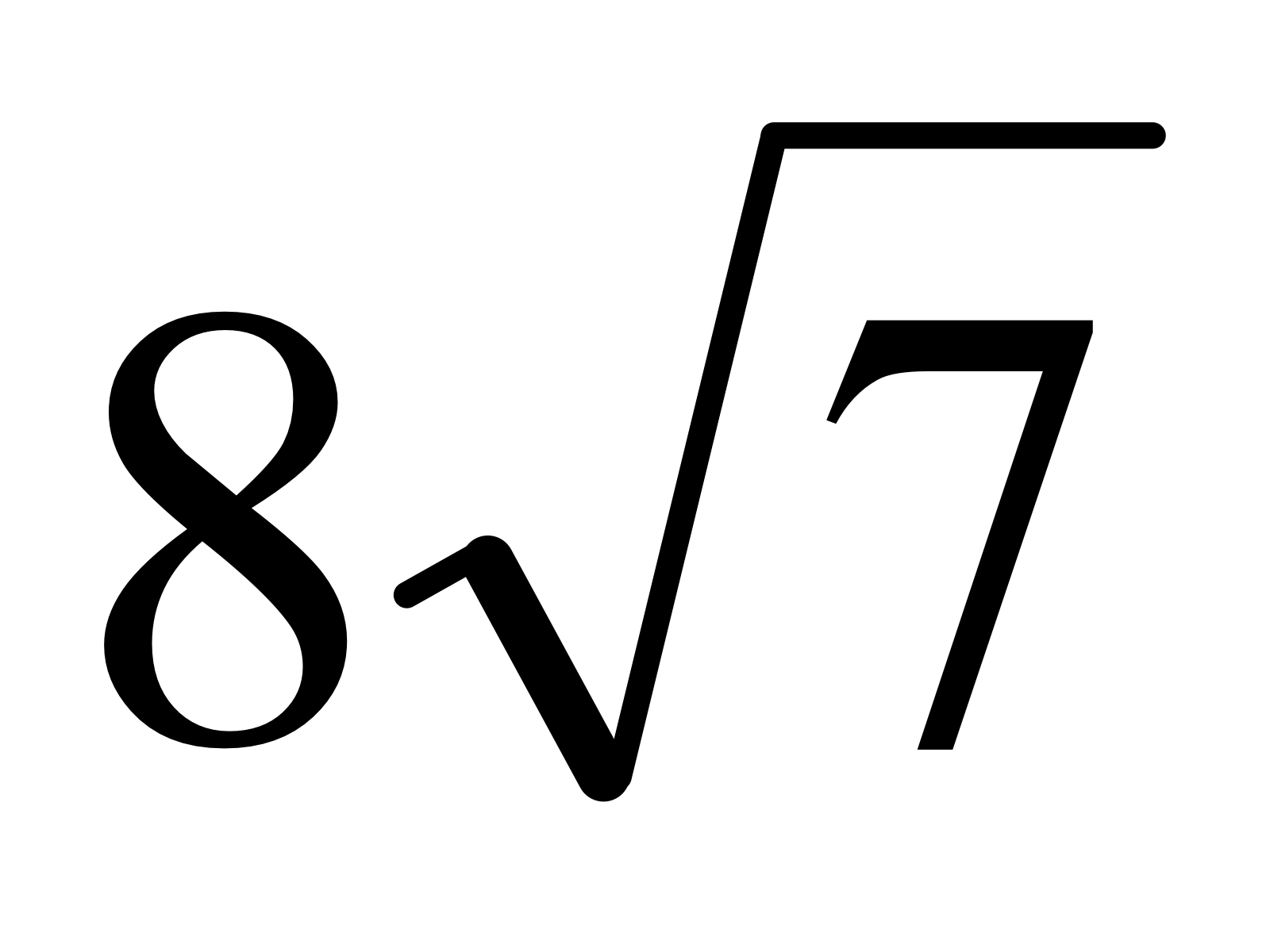 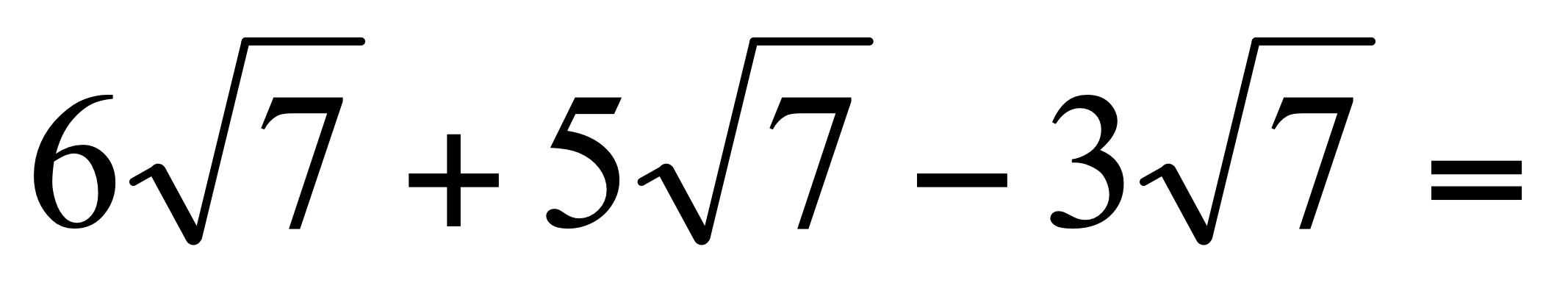 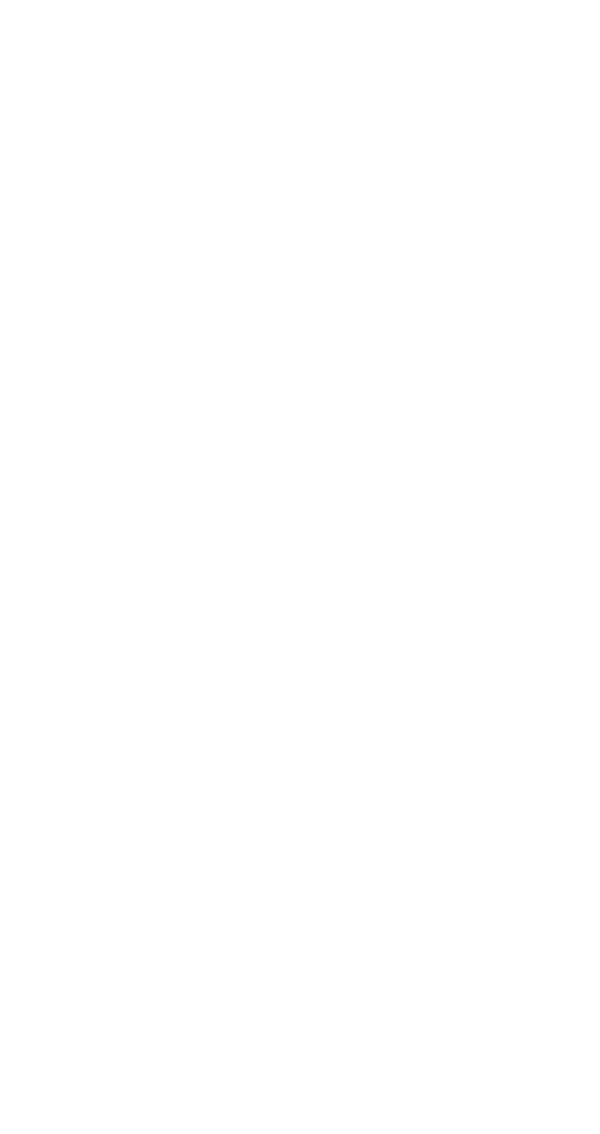 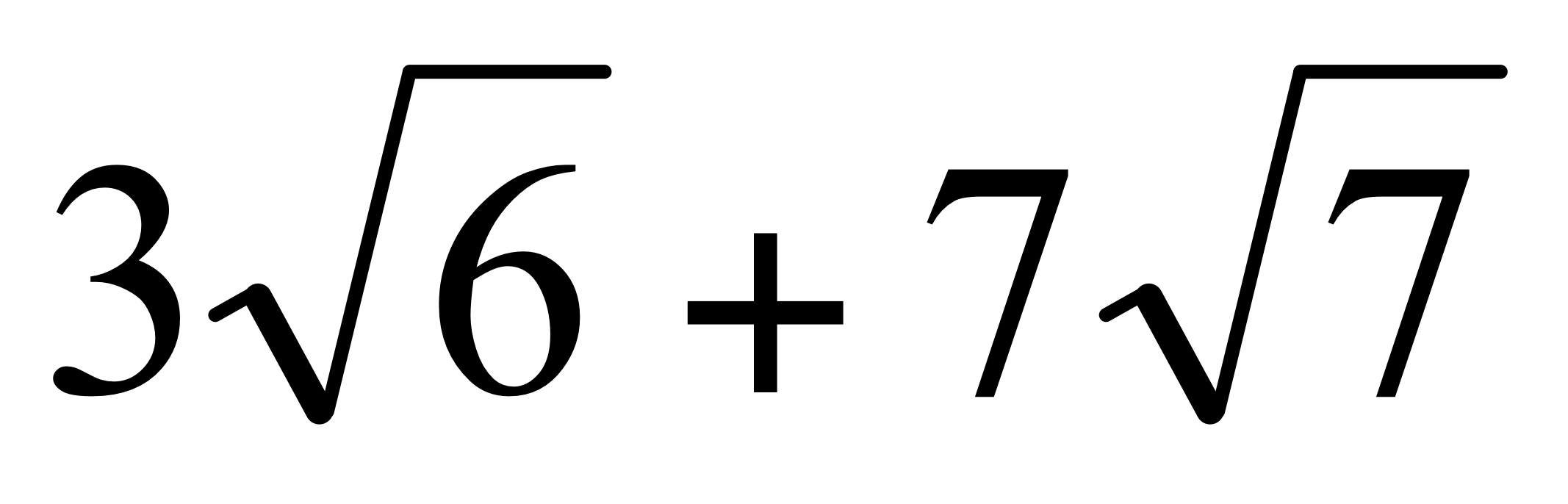 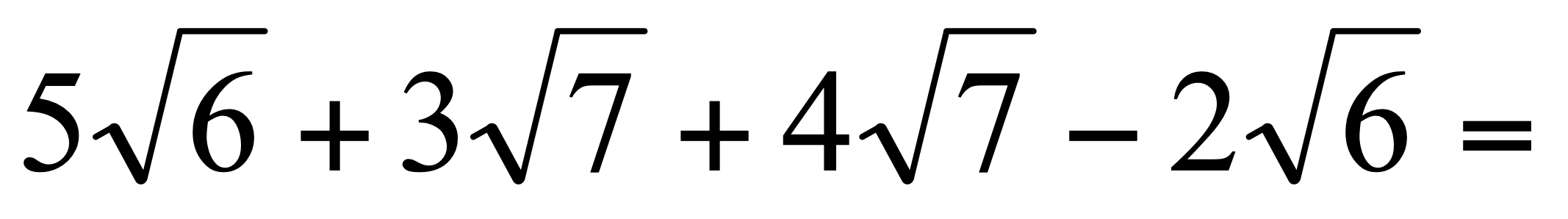 Simplify each expression: Simplify each radical first and then combine.
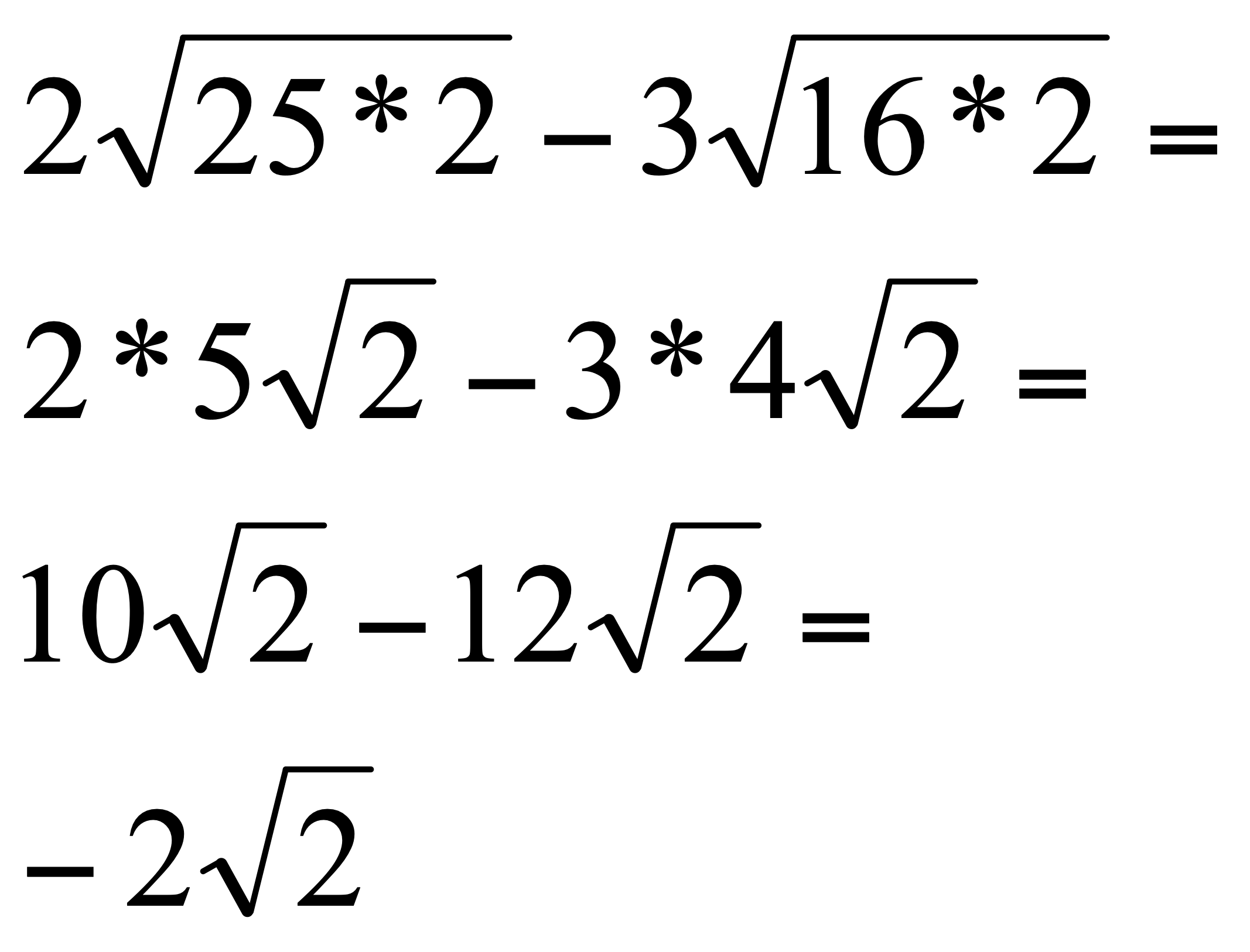 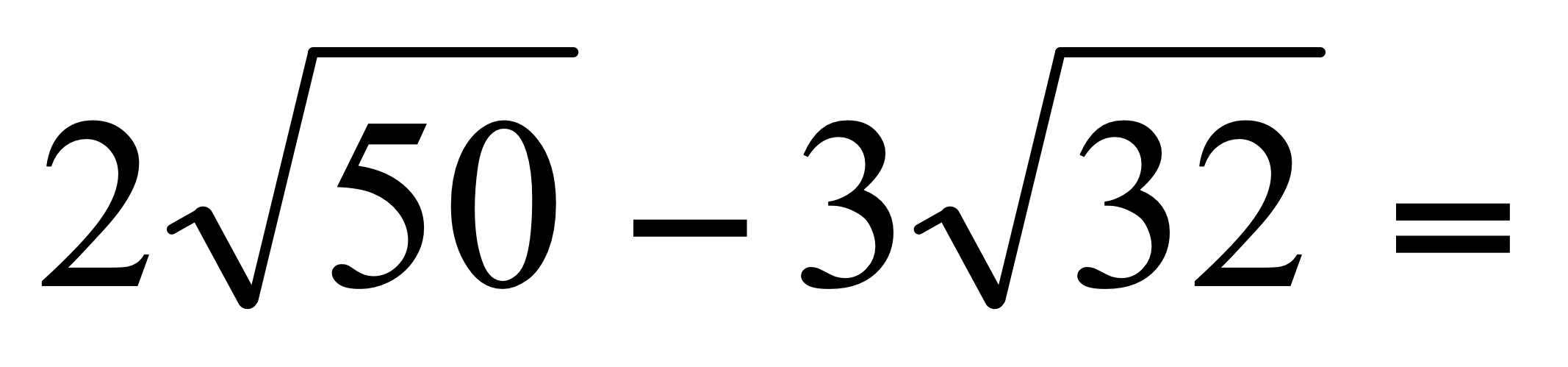 Simplify each expression: Simplify each radical first and then combine.
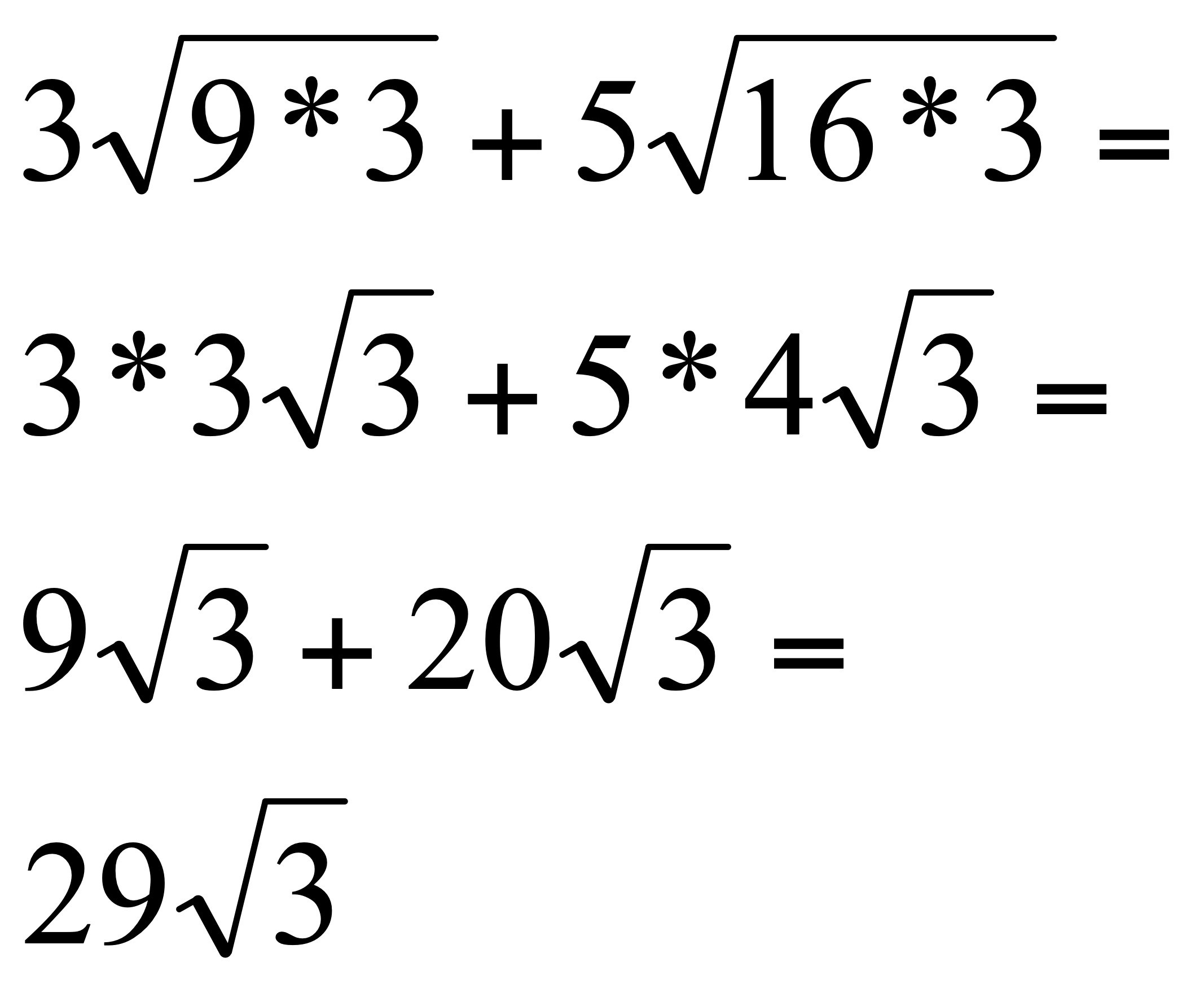 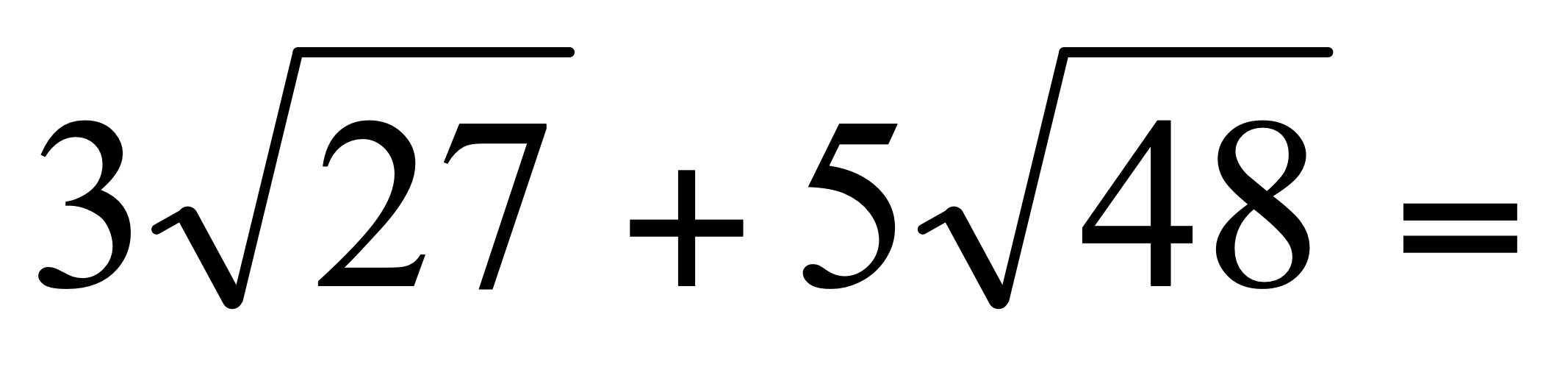 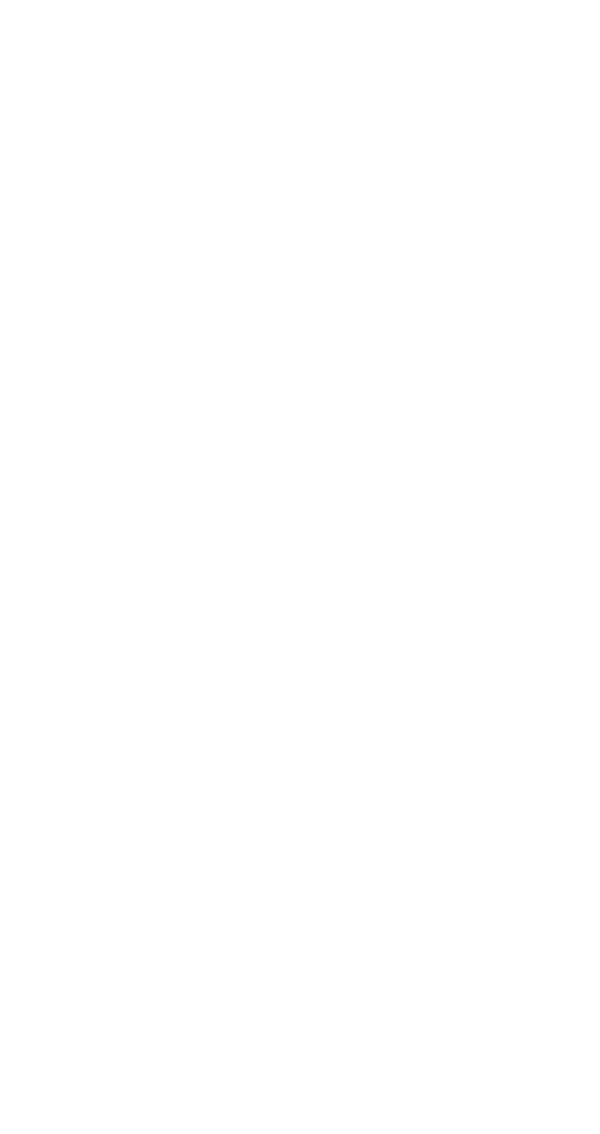